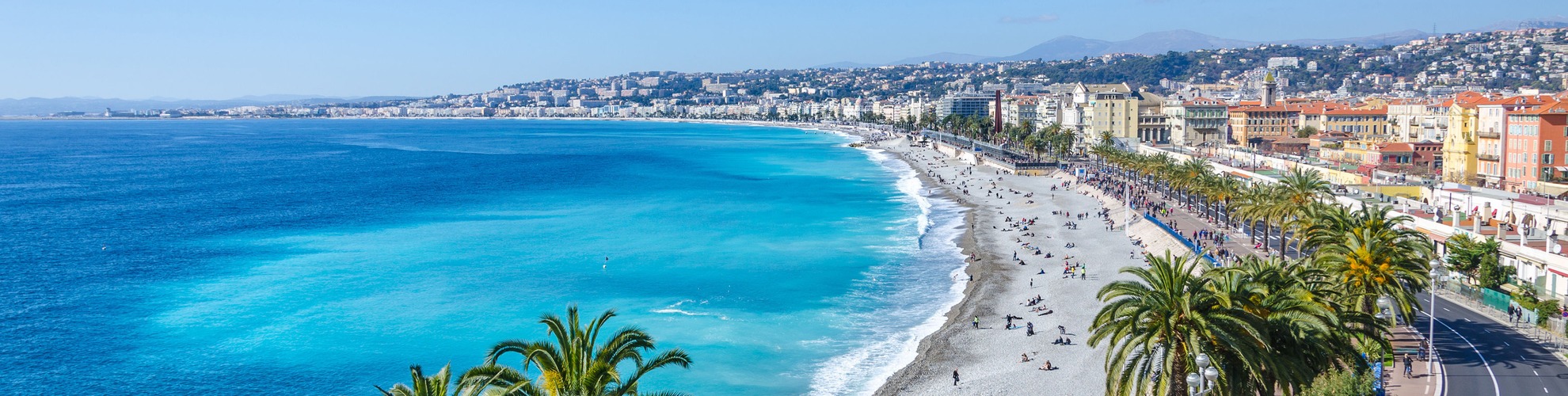 АЗУРНА ОБАЛА 
Прованса и делта Роне
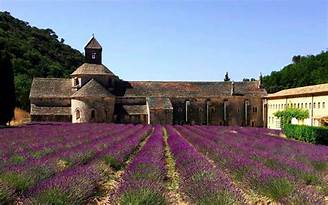 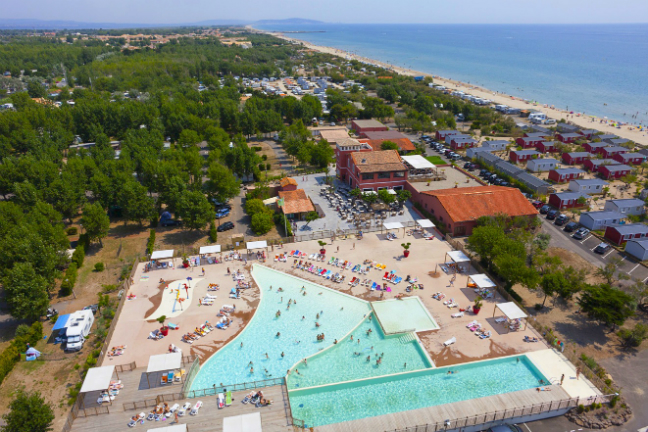 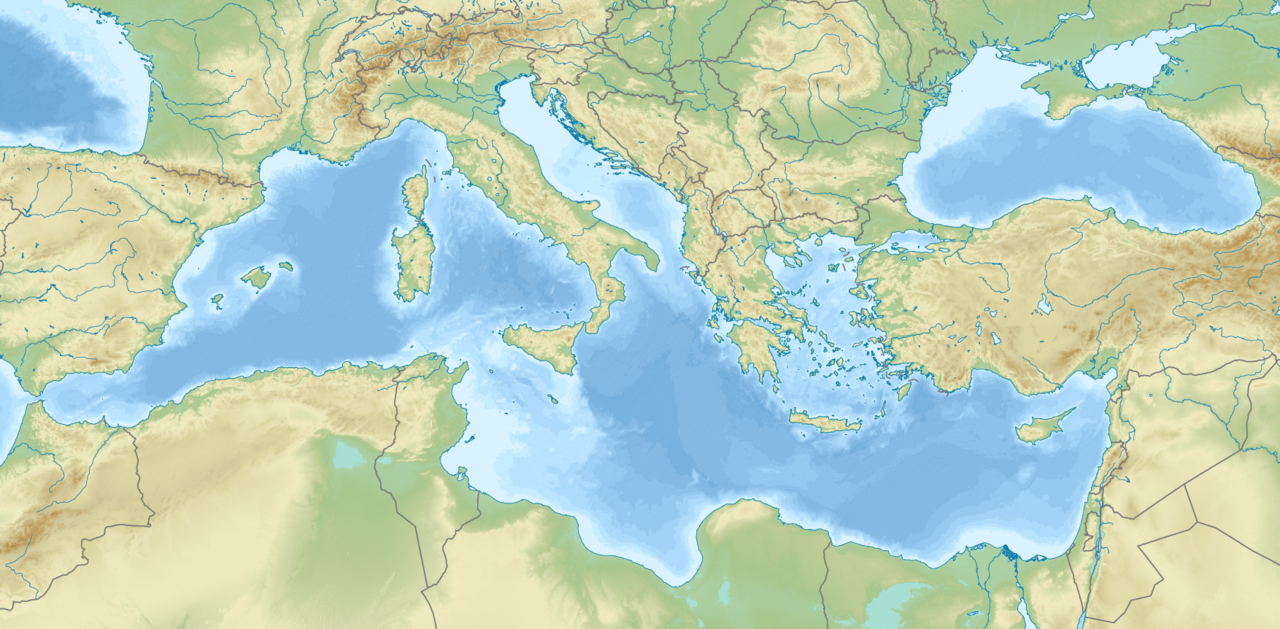 ☼
☼
☼
☼
☼
☼
Положај Азурне обале, Провансе, делте Роне, Лангедока, Русијона и Корзике 
(кроз анализу вредновати положај)
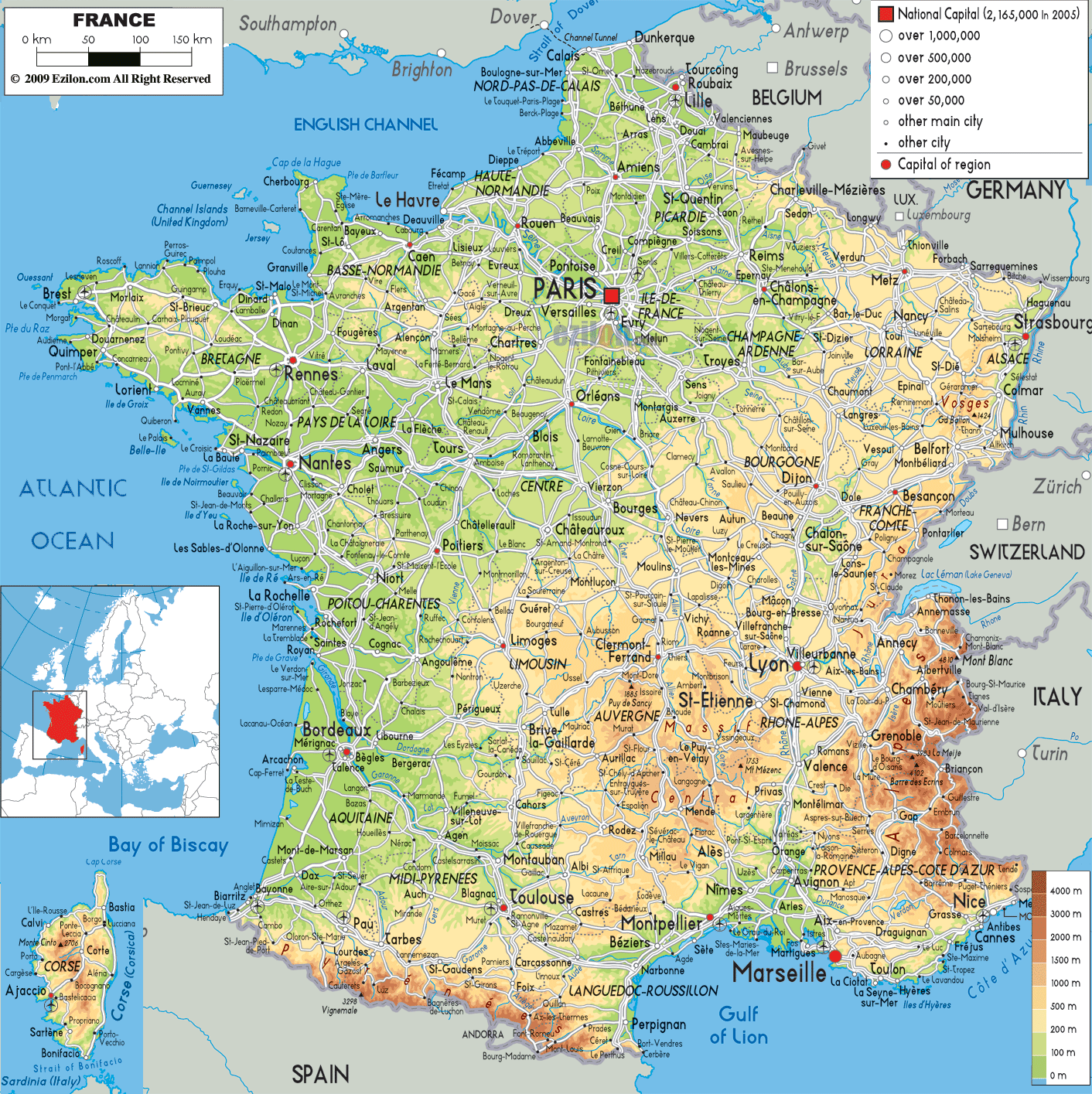 МЕДИТЕРАНСКА
ФРАНЦУСКА

Азурна обала,
Прованса,
делта Роне,
Лангедок , 
Русијон и 
Корзика
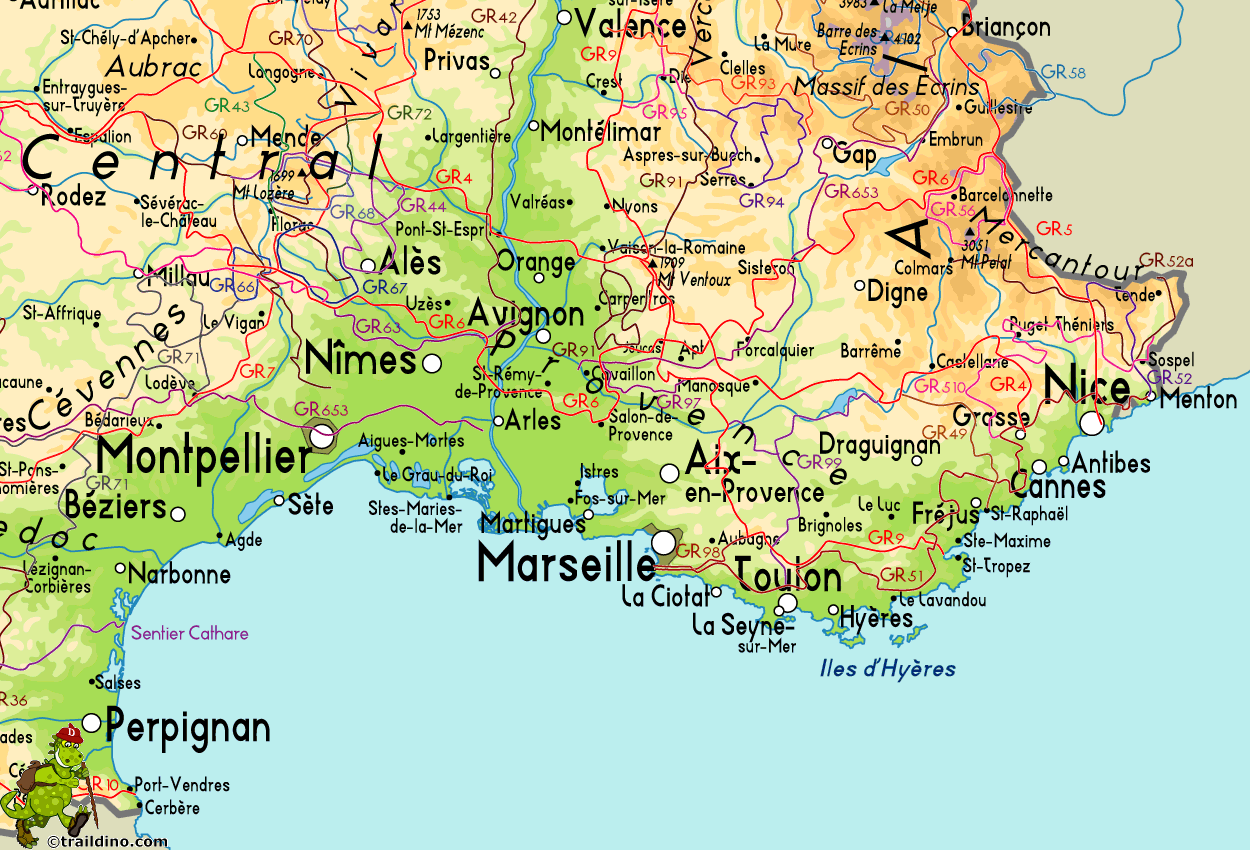 Азурна обала, Прованса, делта Роне, 
обала Лангедока и Русијона
17 РЕГИОНА
ºС
7,9
8,6
10,1
12,5
15,8
19,3
22,1
22,1
19,7
16,1
11,6
8,8
14,6
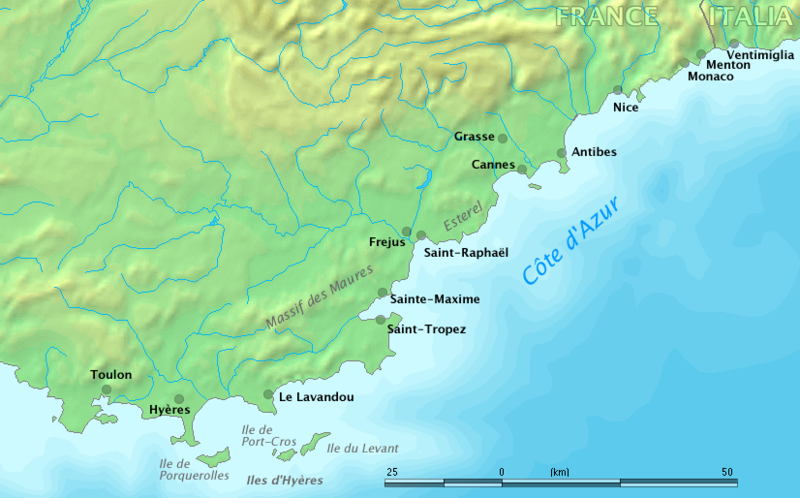 88,7
92,3
74,6
69,3
50,3
40,2
16,7
36,0
61,8
121,2
117,3
89,4
857,7
mm
- температуре
  и падавине
Анализа климе!
Приморје 
Азурне 
обале
 приморске
  планине,
 приморске Алпе
 насеља,
 друмови и
 железница
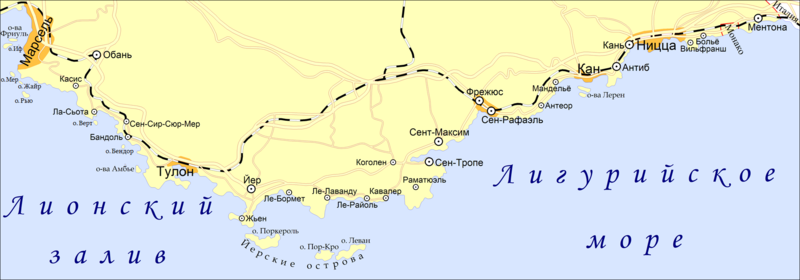 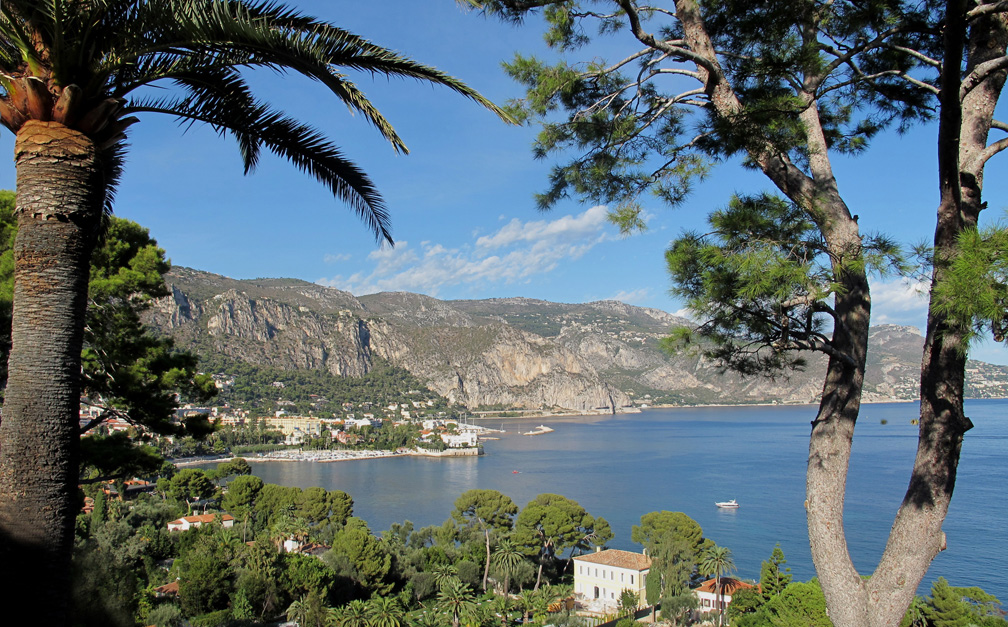 Део Азурне обале
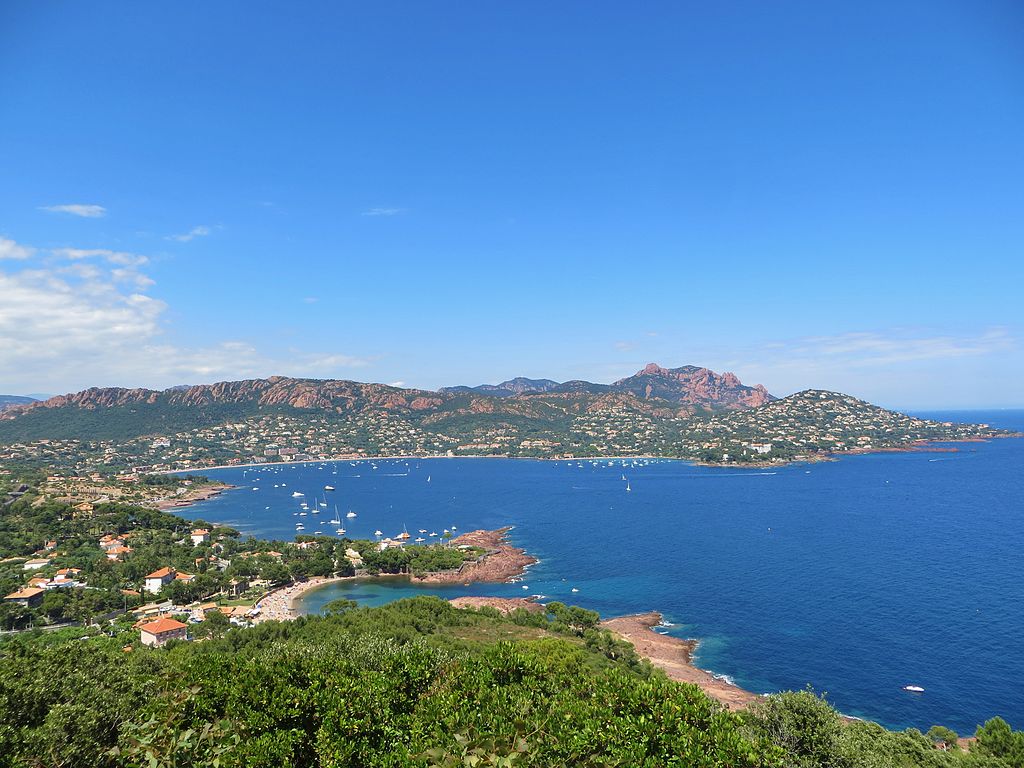 Обала код Ст. Рафаела
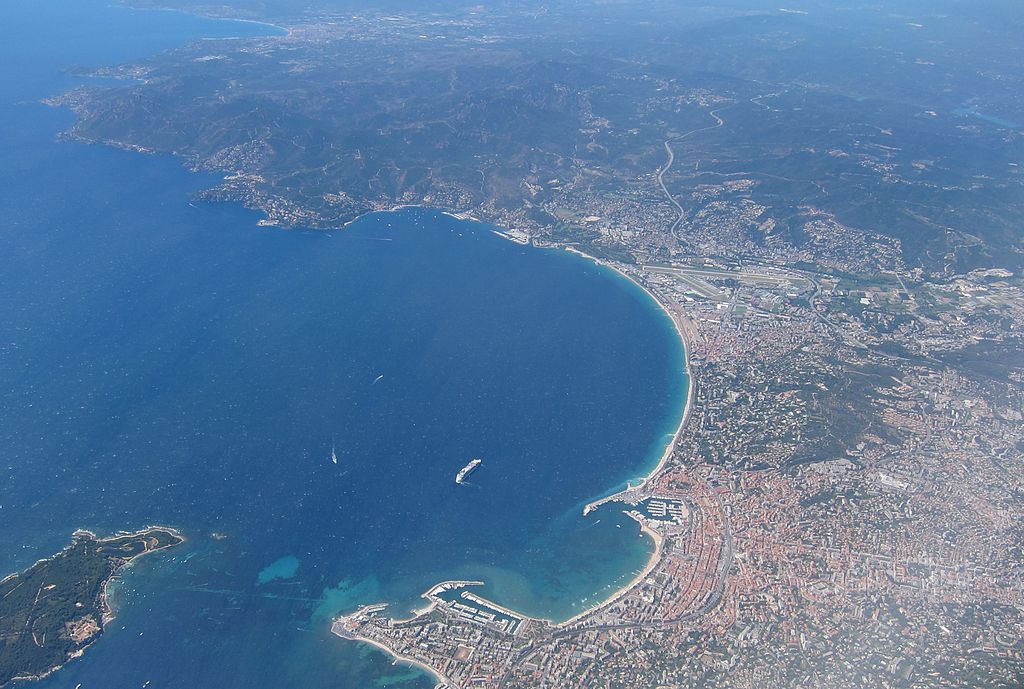 Обала код Кана
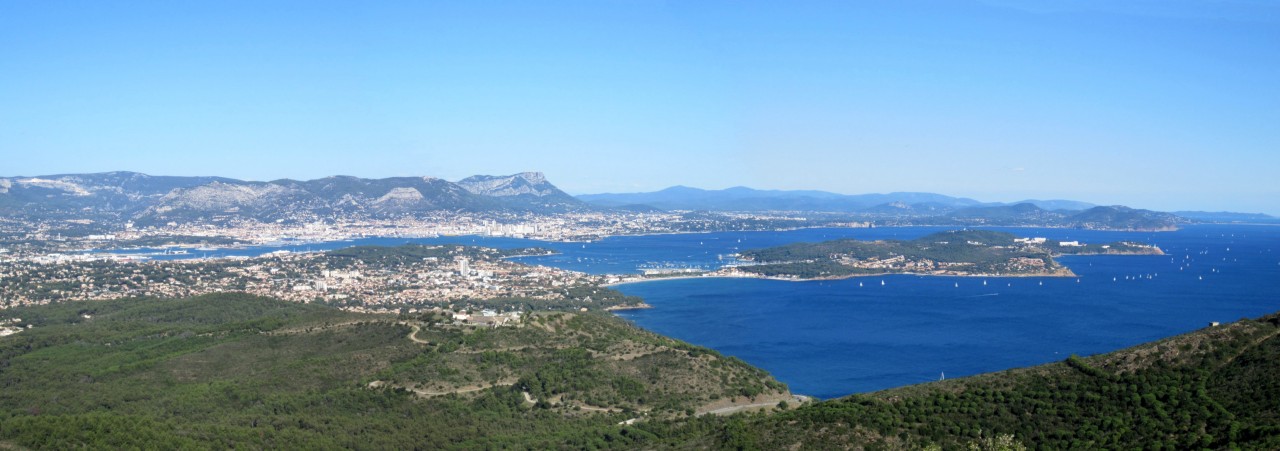 Обала код Тулона
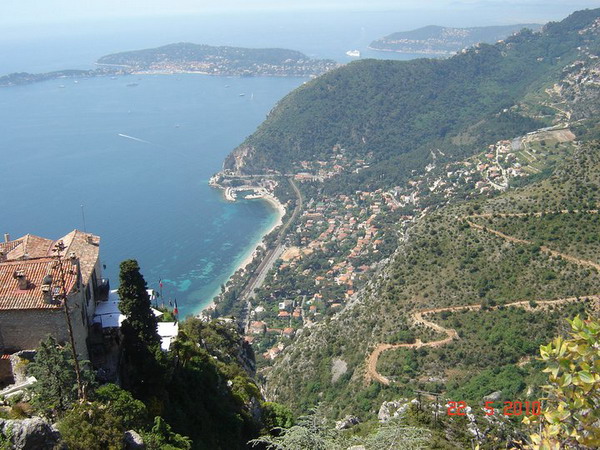 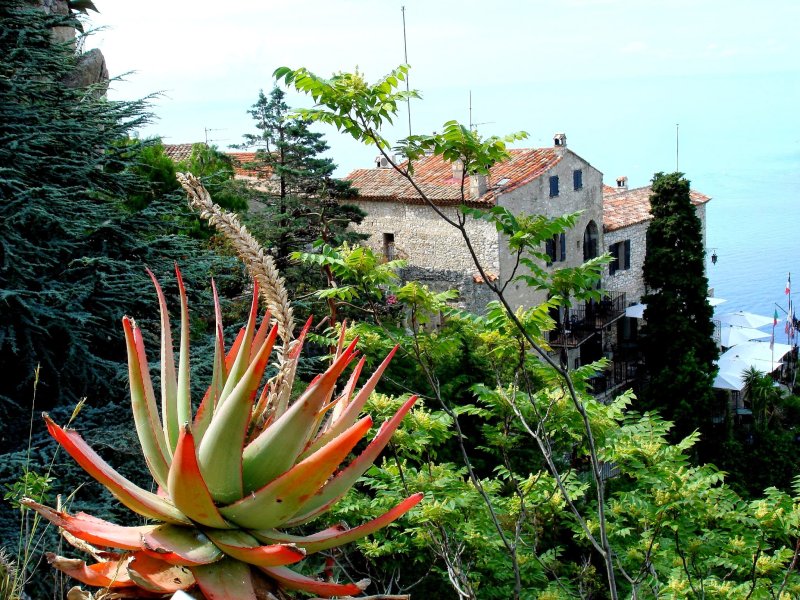 Медитеранска
вегетација, 
примери
обрадиве и 
уређене 
површине.
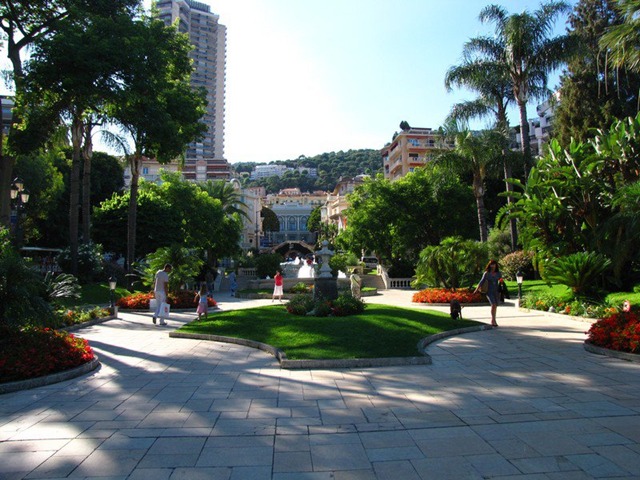 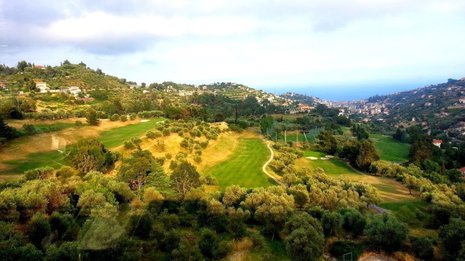 КУЛТУРНО-ЦИВИЛИЗАЦИЈСКИ ЦИКЛУСИ У МЕДИТЕРАНУ
(КОЈИ ЦИКЛУСИ СУ ЗНАЧАЈНИ ЗА ФРАНЦУСКИ МЕДИЕРАН?)
ПРАИСТОРИЈА – ДО МЕТАЛНОГ ДОБА (најстарија налазишта, пећине, 
             Блиски исток, Мала Азија, 3.500-3000. п.н.е. бронзано, око 1.200. гвоздено)

2.  БЛИСКИ ИСТОК – ЛЕВАНТ 

3.  ЈОНСКИ (ГРЧКИ)

4.  РИМСКИ

5.  ВИЗАНТИЈСКИ

6.  АРАПСКИ

7.  ТУРСКИ

8.  ОД 16. ВЕКА ДО ОТВАРАЊА СУЕЦКОГ КАНАЛА

9.  ОД ИДУСТРИЈАЛИЗАЦИЈЕ ДО ДАНАС
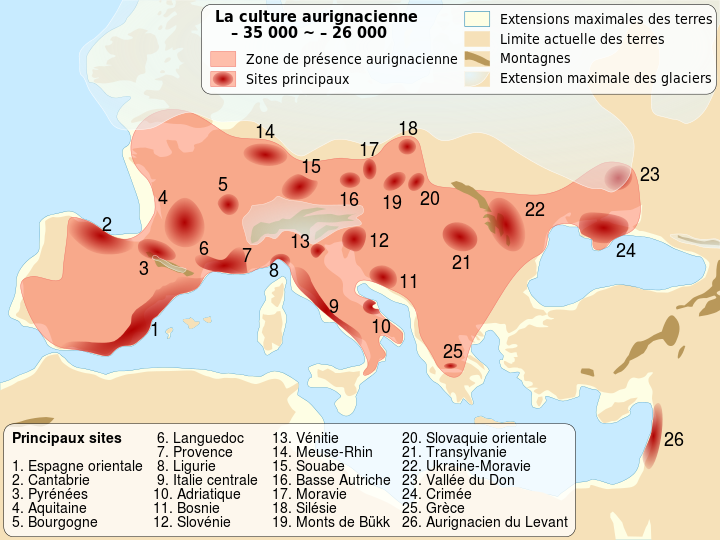 Кромањонац - 
Орињачка култура
(место Орињак сев. Пиринеји) распростирала се и уз Азурну обалу
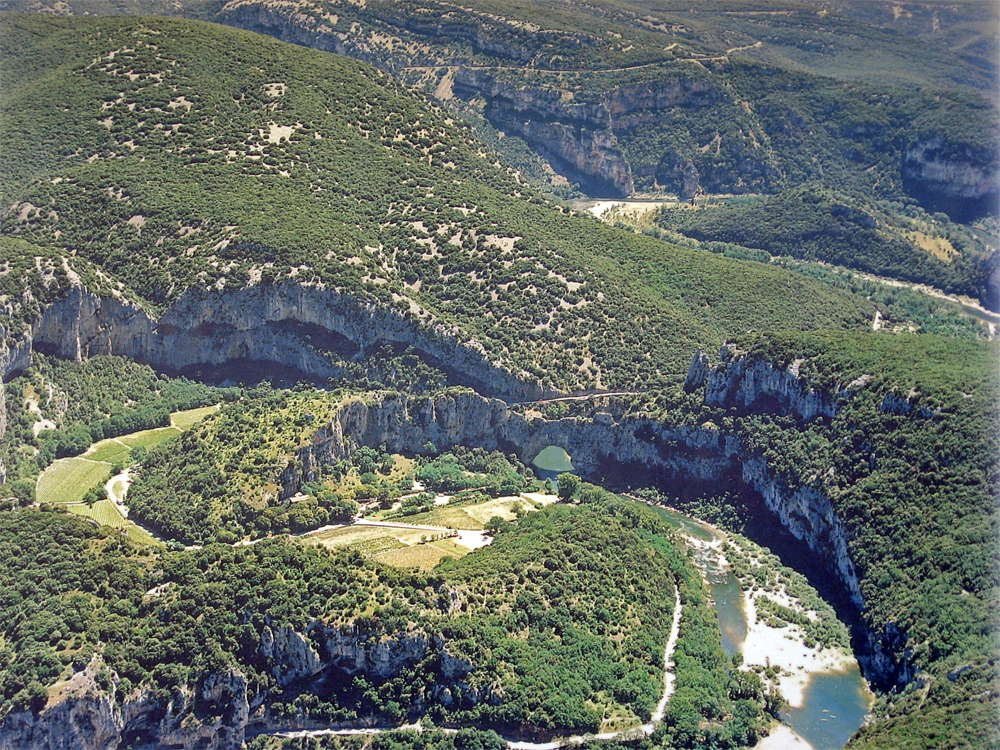 Окружење пећине 
Шове (Chauvet)
и река Ардеш
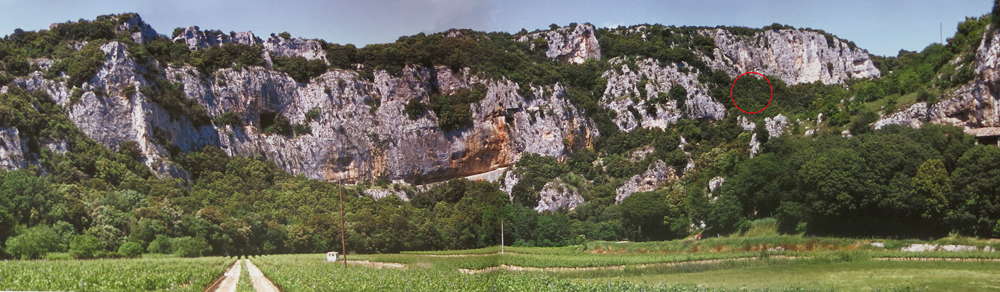 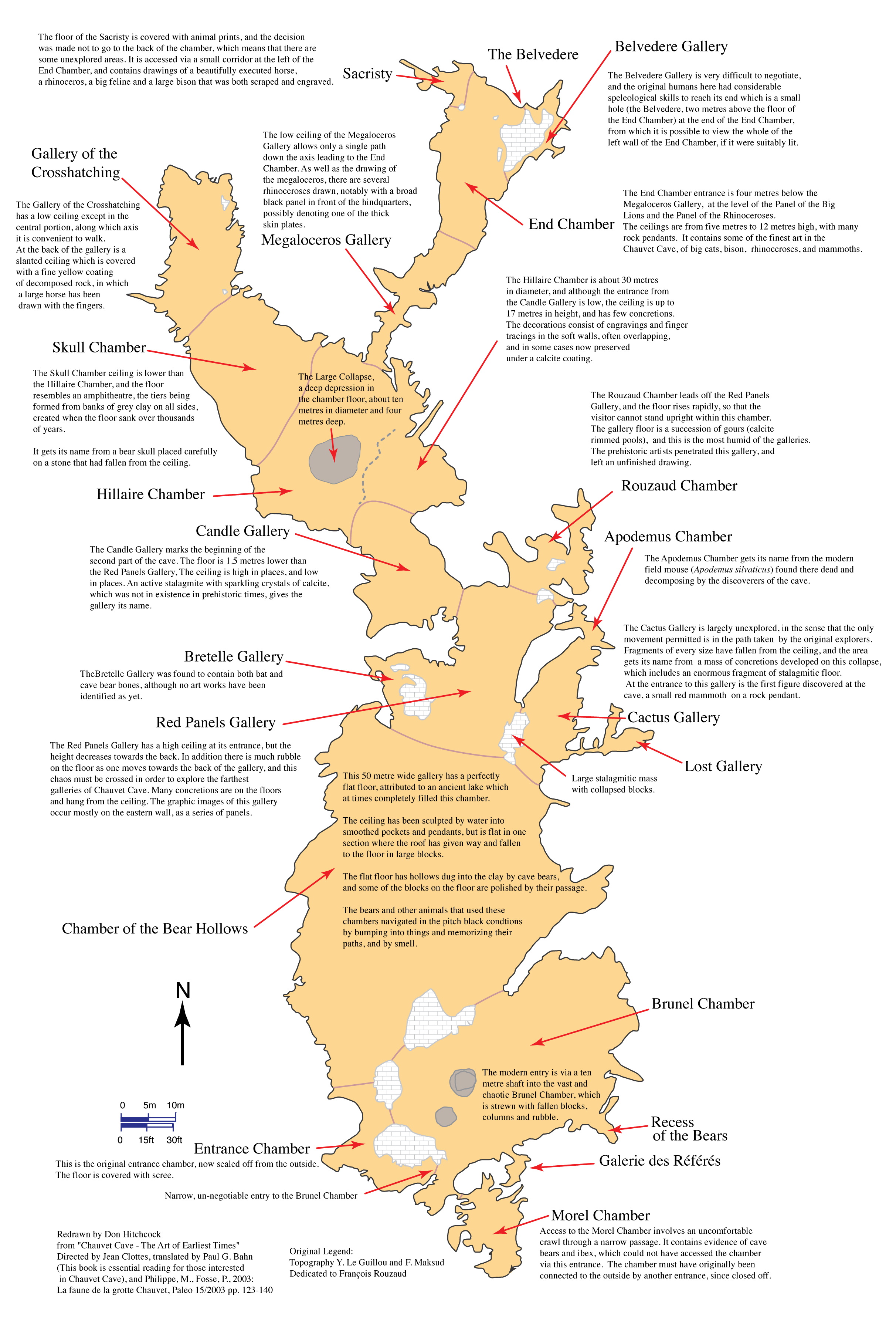 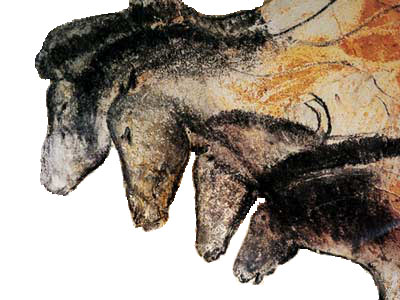 Цртежи на 
зидовима пећине
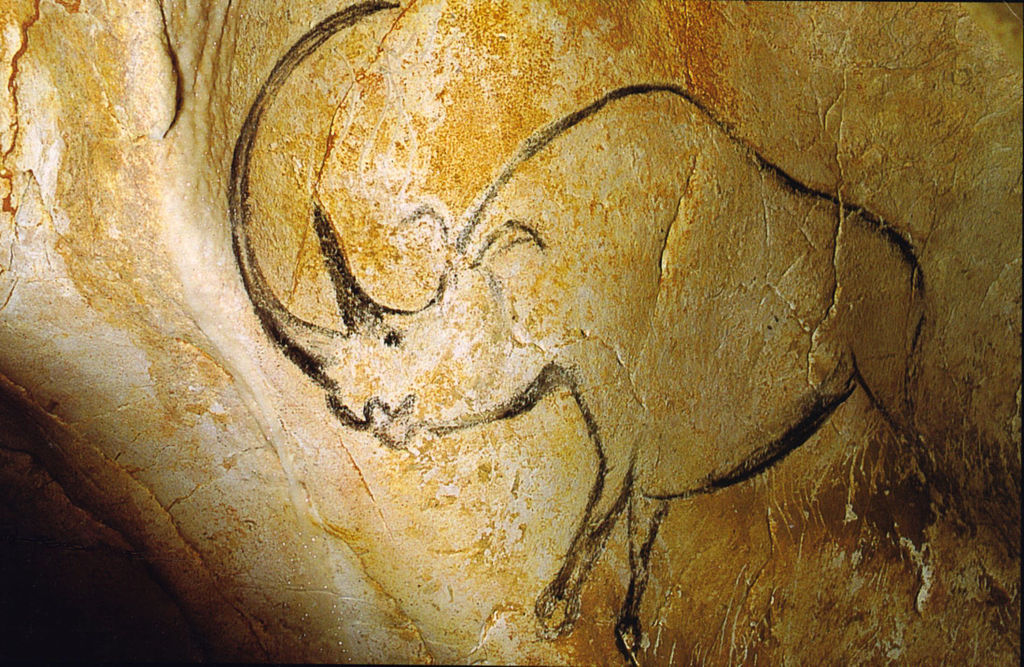 Скица
пећине
Шове
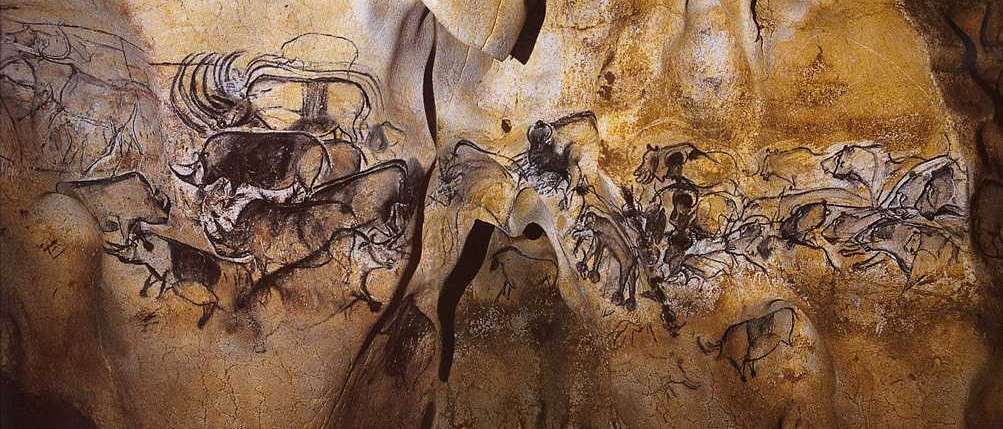 Цртежи на зидовима Шове пећине
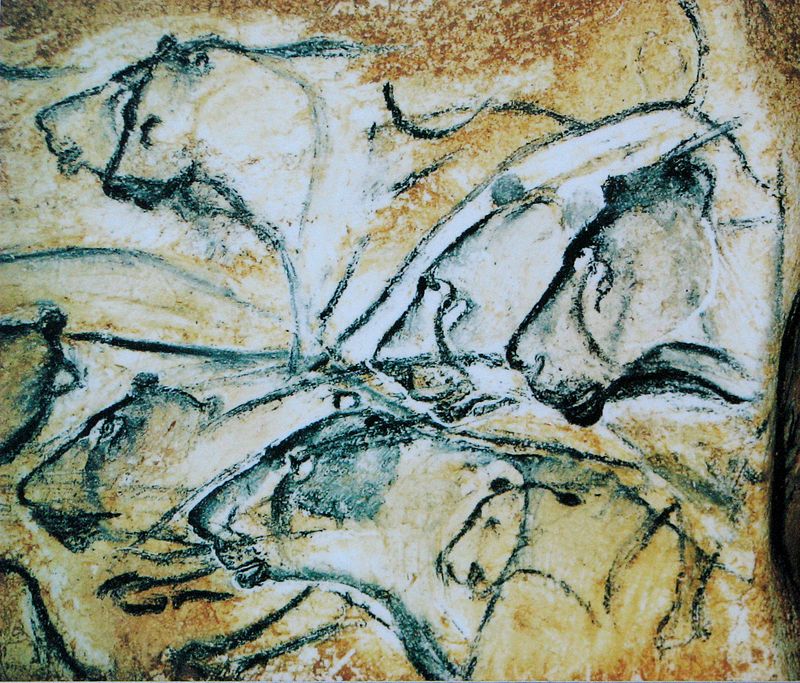 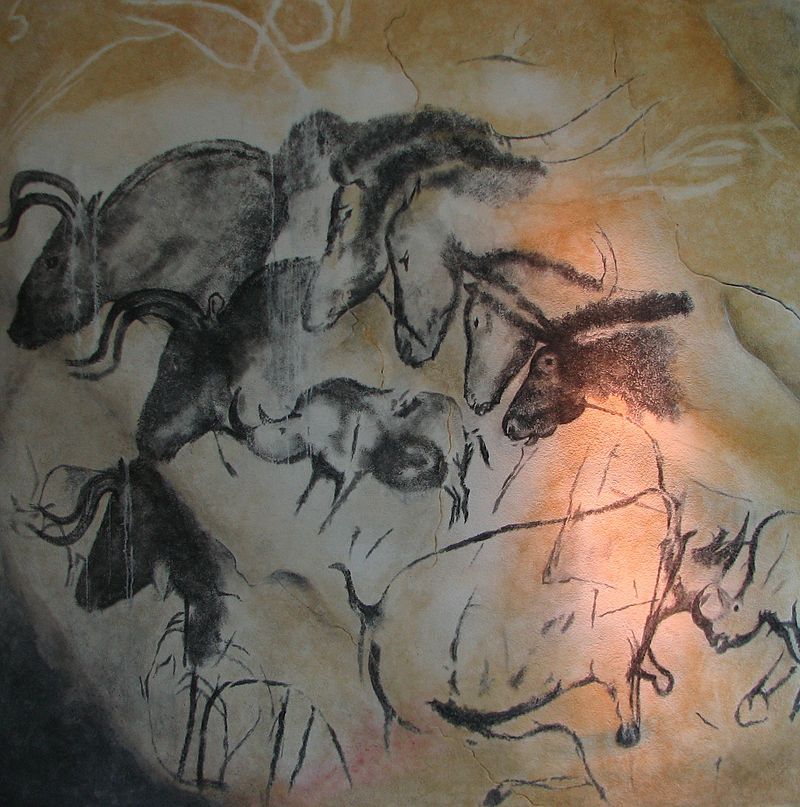 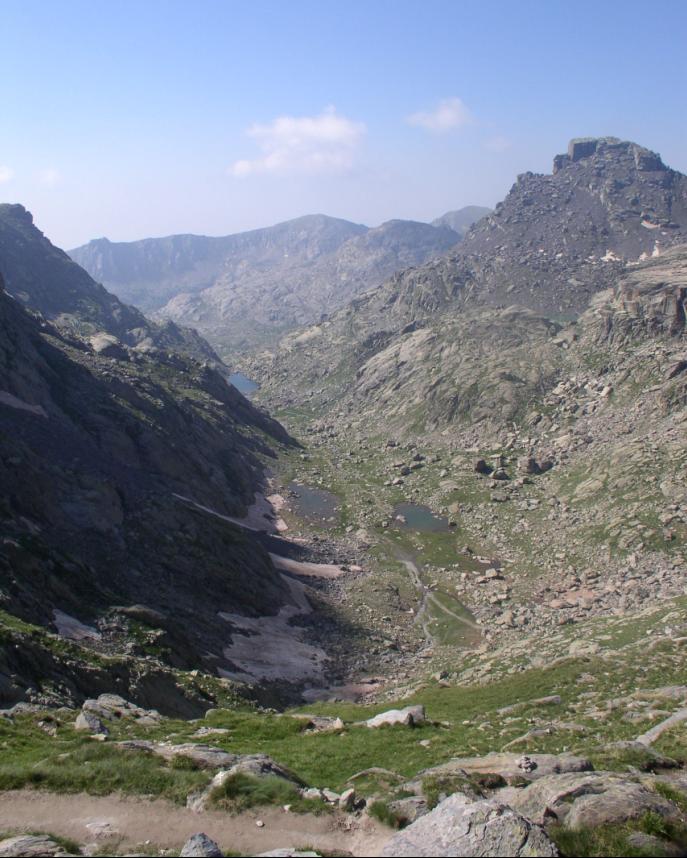 Долина чудеса код Танда у Прованси
Око 40500 петроглифа - крај неолита и 
почетка бакрног доба (5-3. миленијум п.н.е)
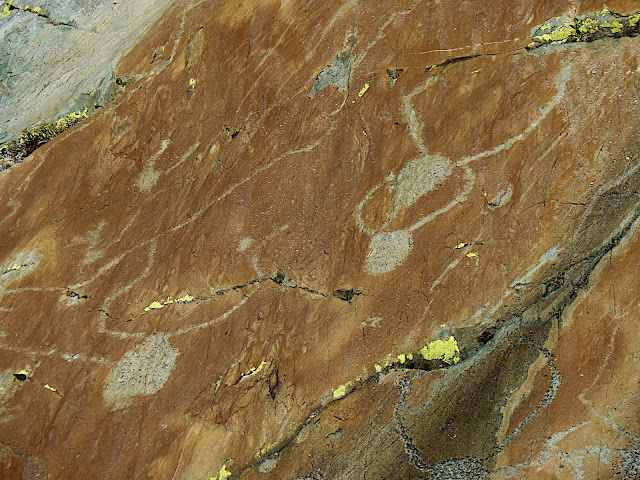 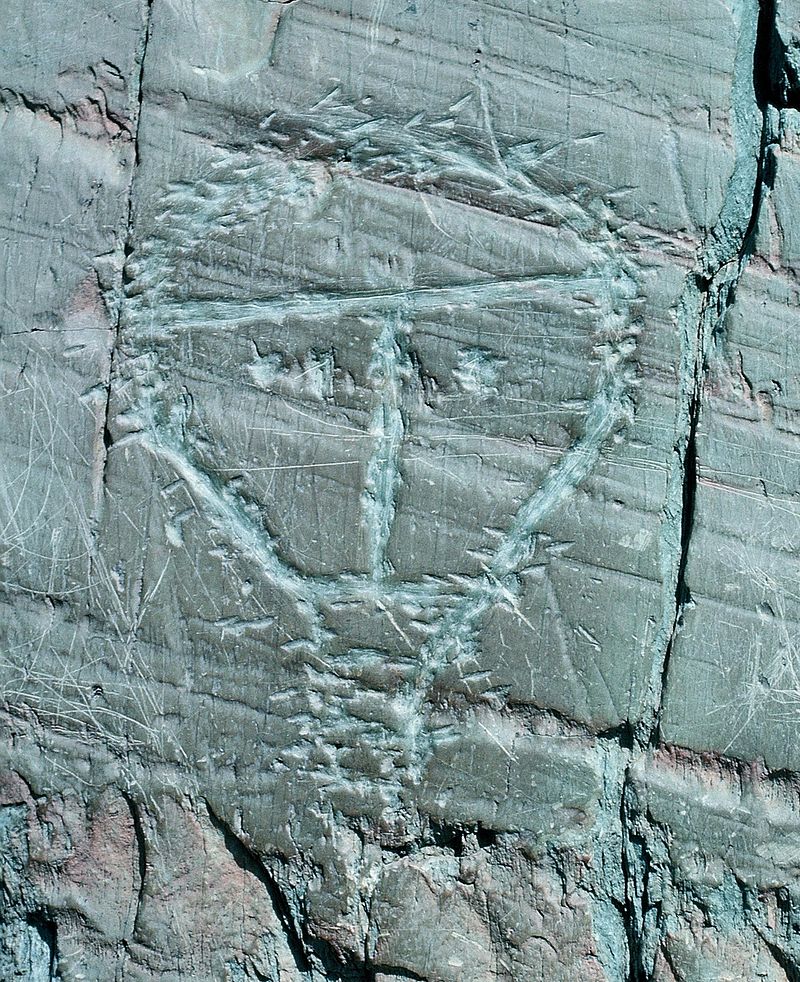 Долина чудеса
петроглифи
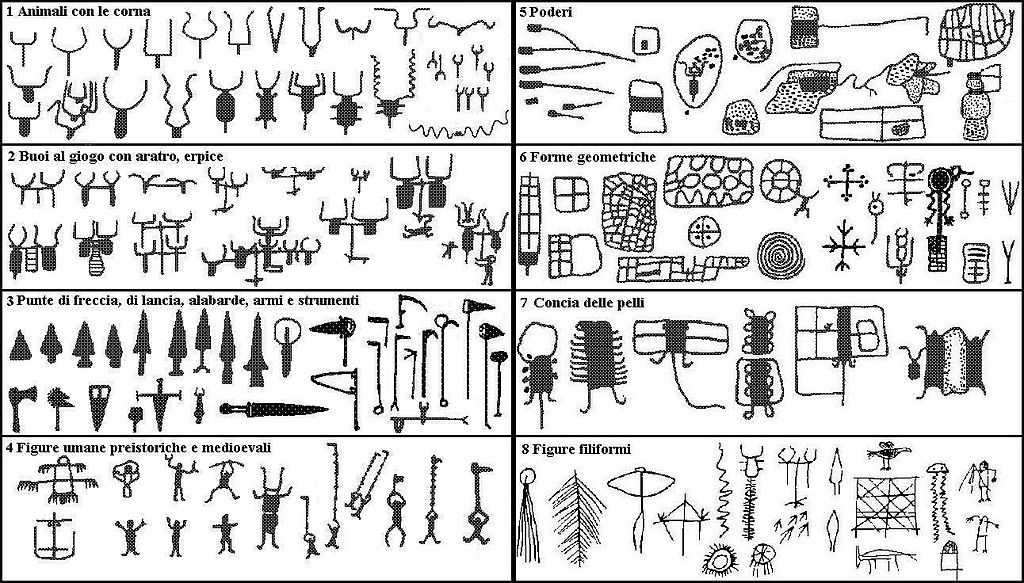 Простор француског медитерана важан за античку Грчку
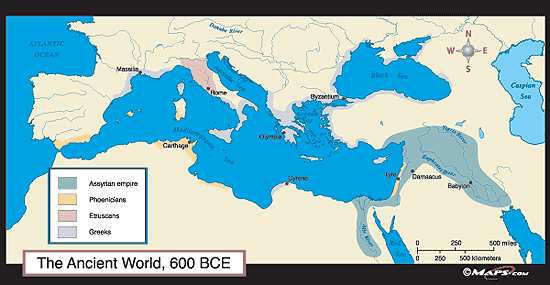 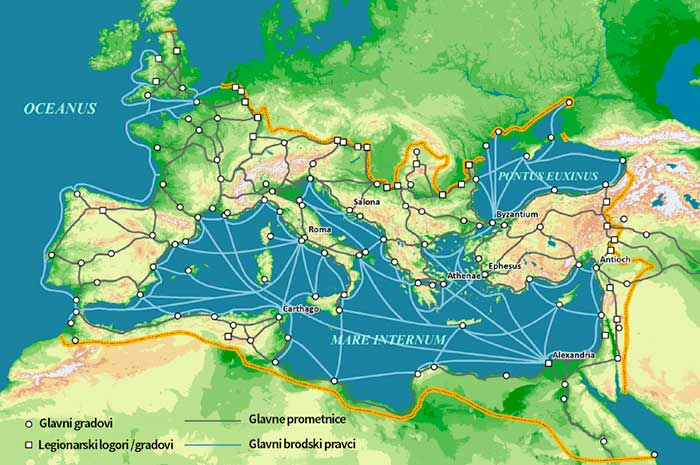 Француски медитеран у мрежи саобраћајница у Римској империји
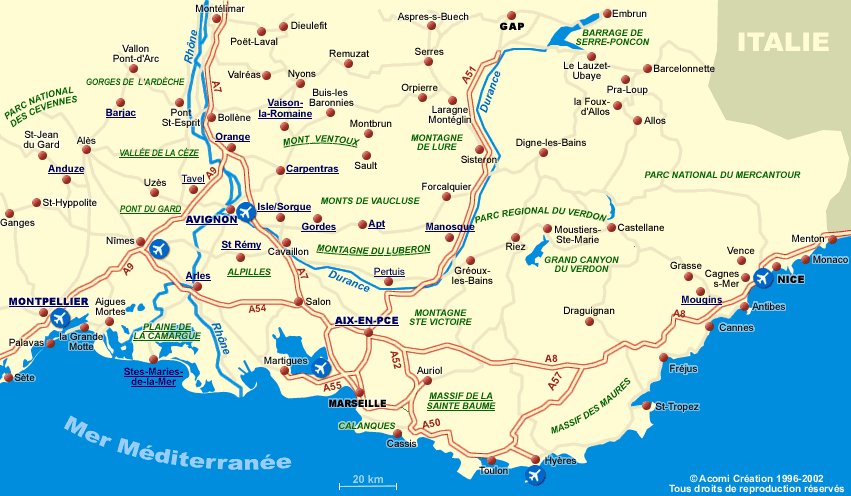 Савремана насеља и најважније саобраћајнице
на Азурној обали, делти Роне и у њиховом залеђу
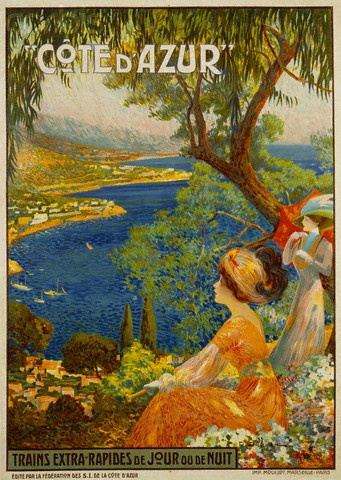 ЕТАПЕ У РАЗВОЈУ ТУРИЗМА
АЗУРНЕ ОБАЛЕ
Прва етапа – друга половина 18. 
                            до средине 19. века
	- 1764. војвода од Јорка
	- лорд Бругам 1834.

Друга етапа – од присаједињења 
                              Француској 1860. до 
                              Првог светског рата

Трећа етапа – између два светска
                              рата

Четврта етапа – после Другог 
                                   светског рата
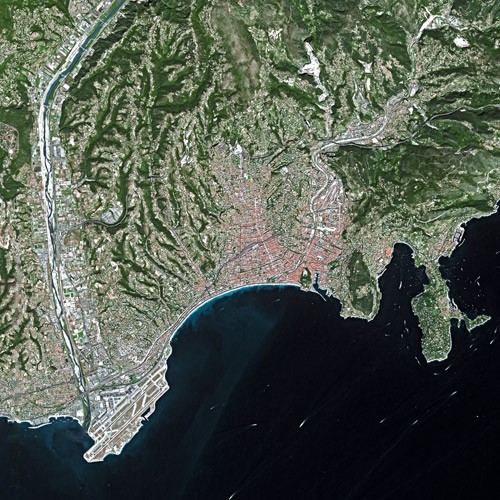 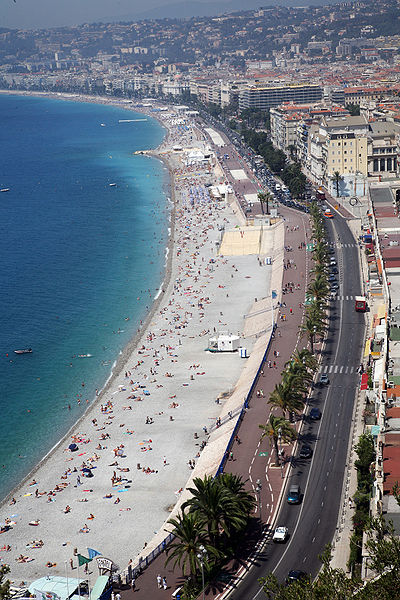 Ница – 
Енглеско 
шеталиште
(променада)
НИЦА
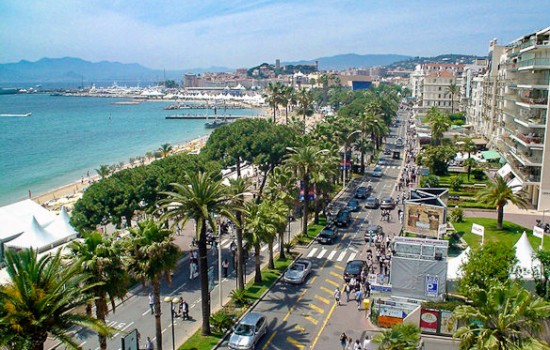 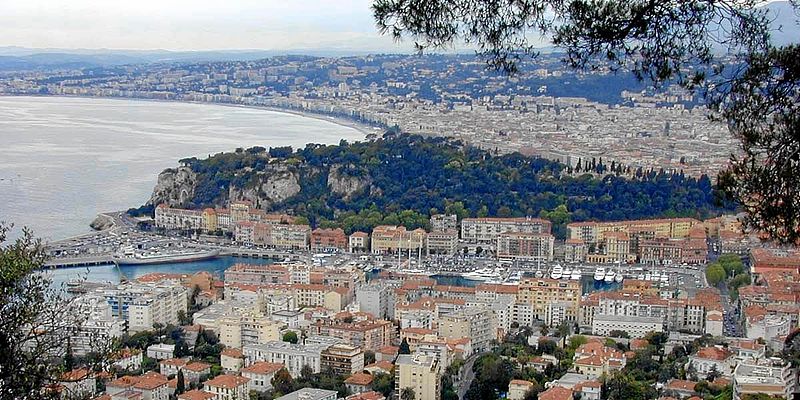 Ница
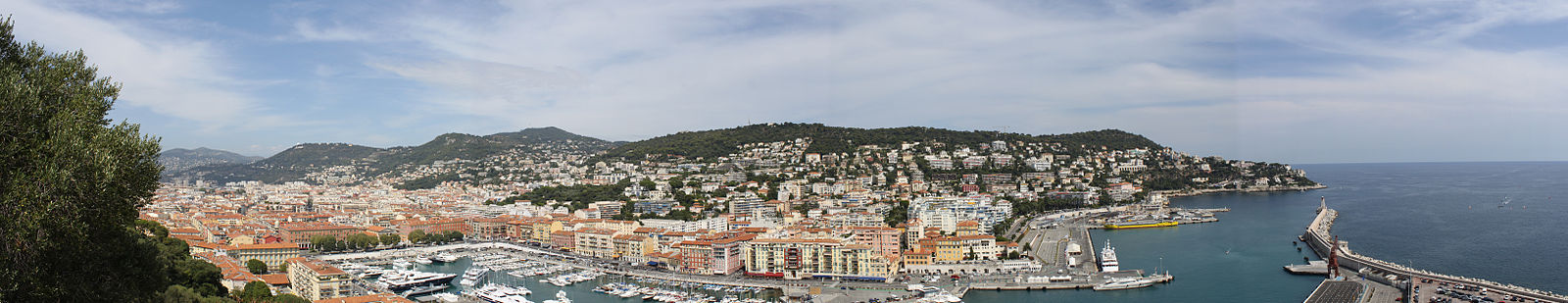 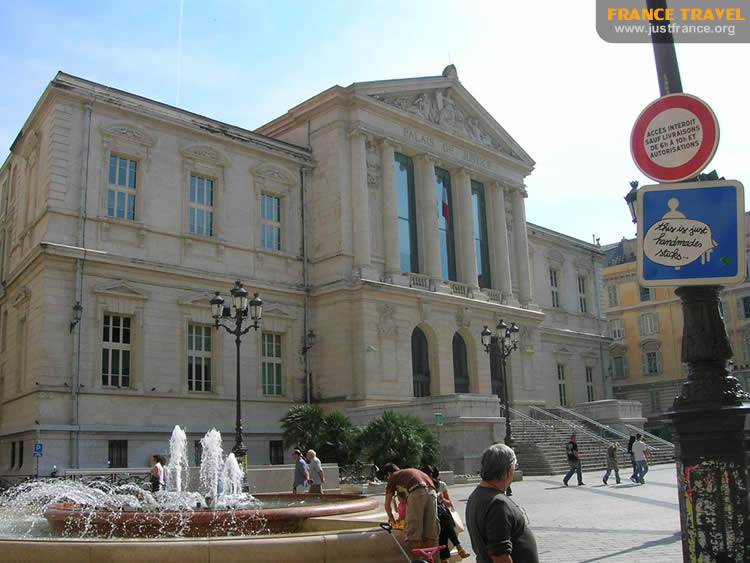 Ница – Палата правде
Александра Федоровна, супруга 
Николаја I (1796-1855) руског цара, рођена 
у Потсдаму (Прусија) као принцеза Шарлота,
гошћа на Азурној обали
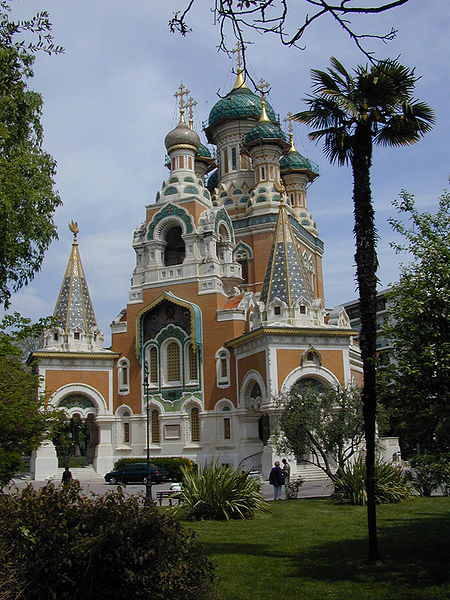 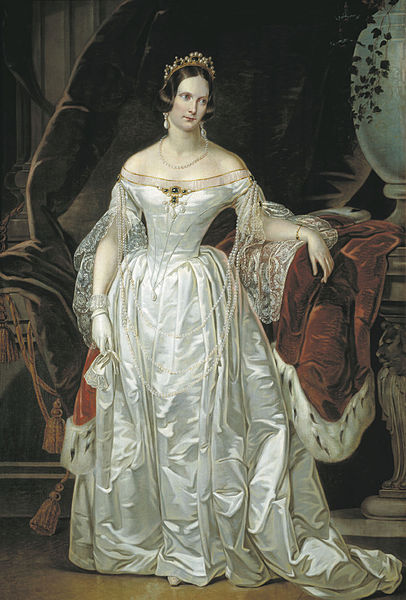 Руска црква - Николајевски сабор 
у Ници
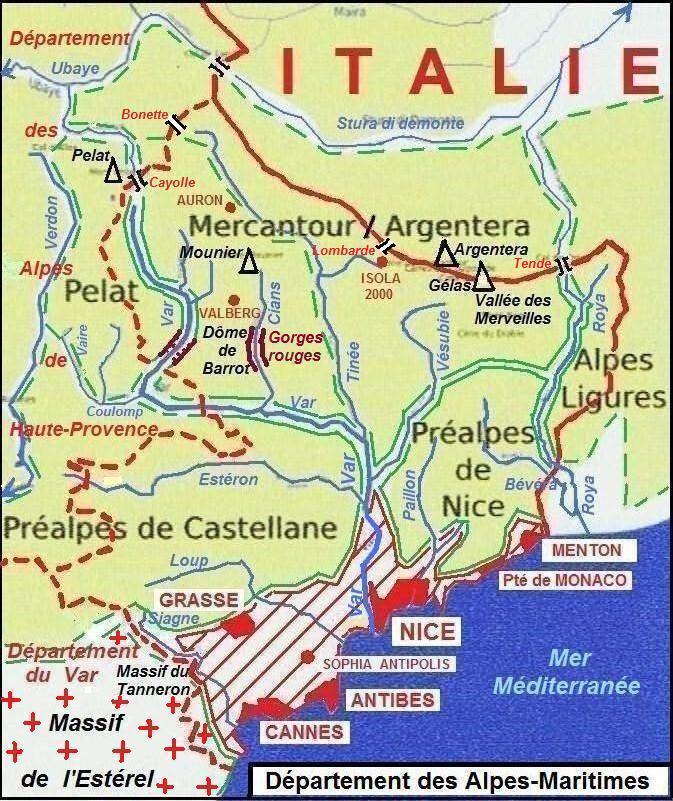 Залеђе Азурне обале
 алпски предели
 врхови
 речне долине
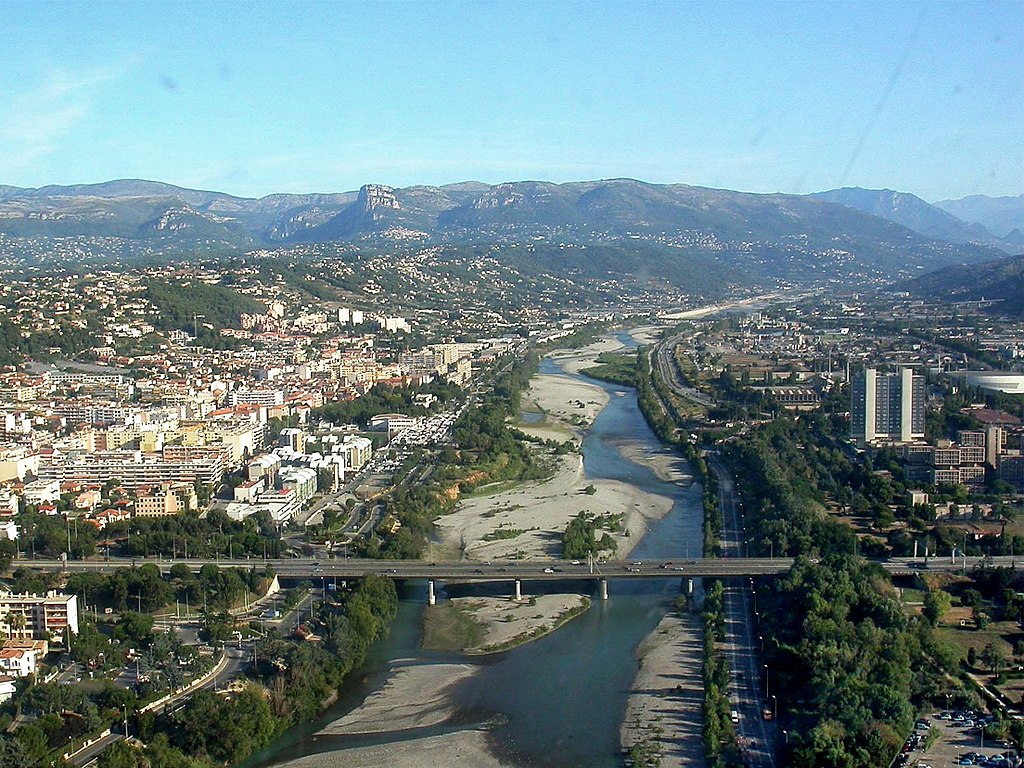 Река Вар код Нице - дуж. 113,8 km, слив 2.819 km2, 
прот. 49,4 m3/s
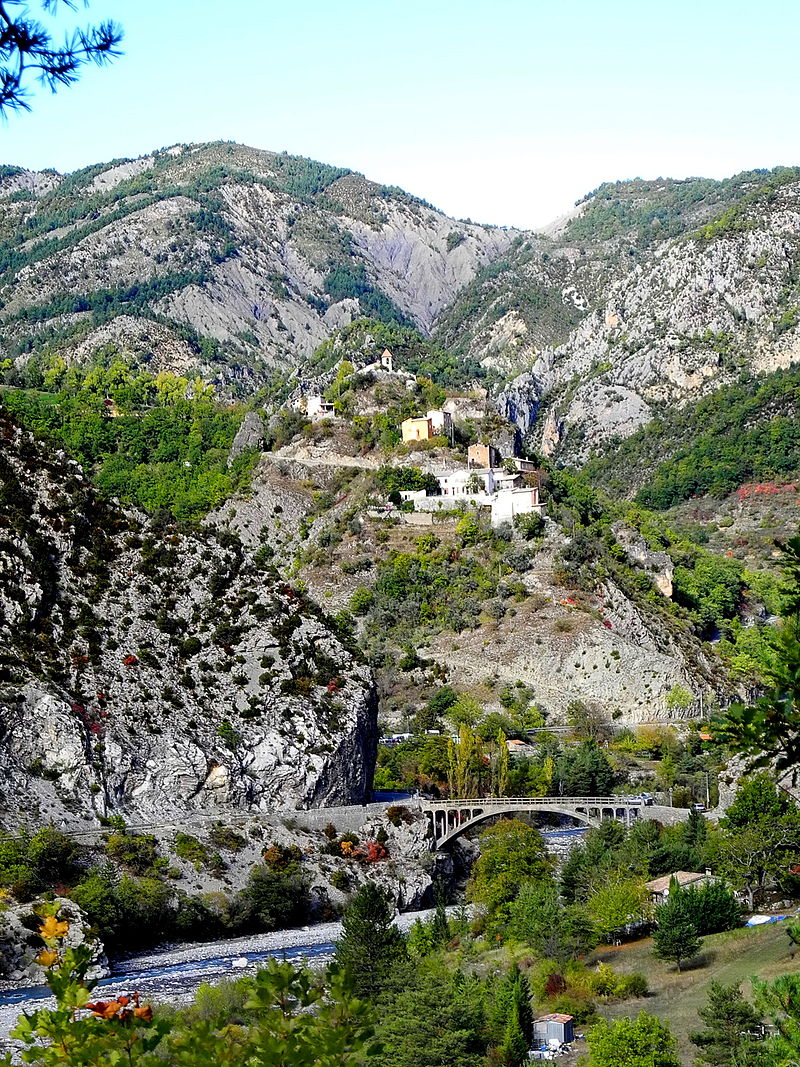 Далу клисура на горњем Вару
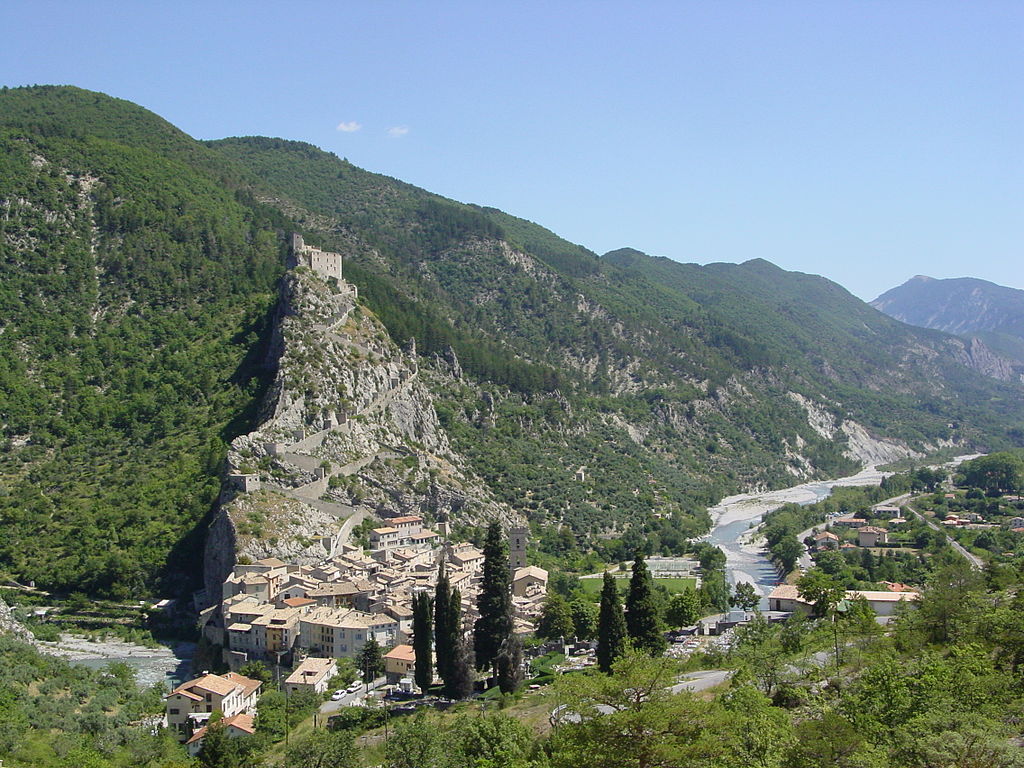 Ентре – цитадела и насеље на средњем Вару
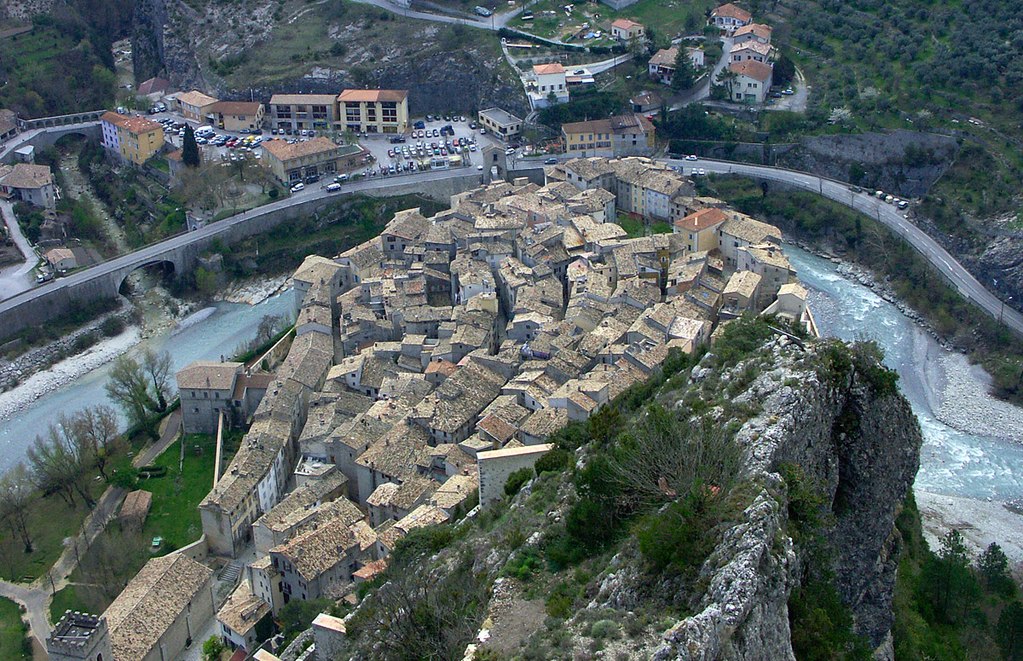 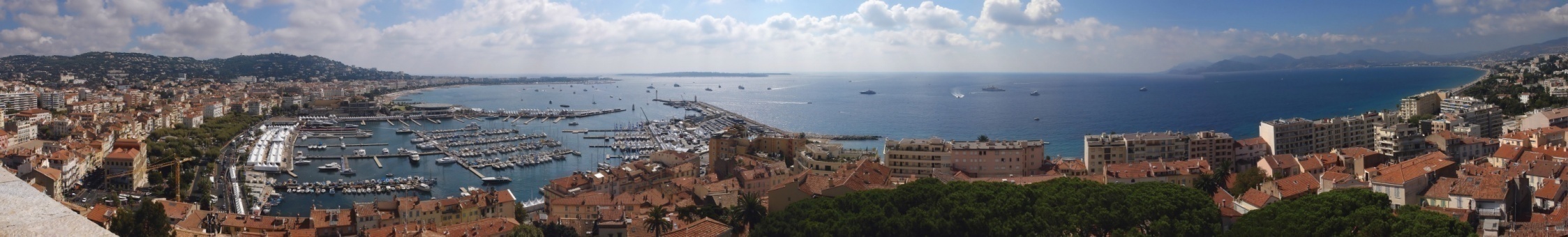 Кан
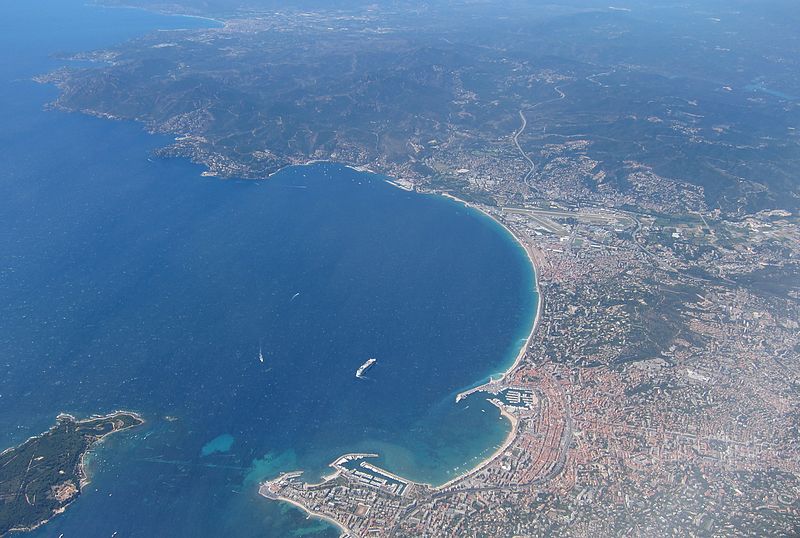 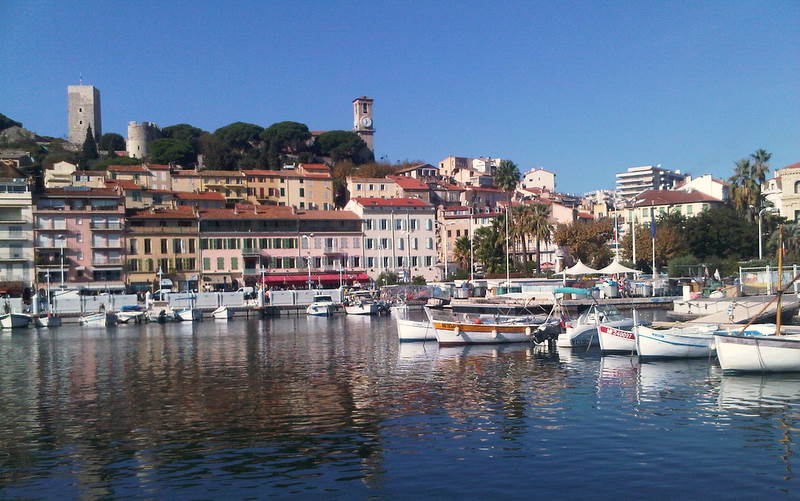 Кан – стари град и марина
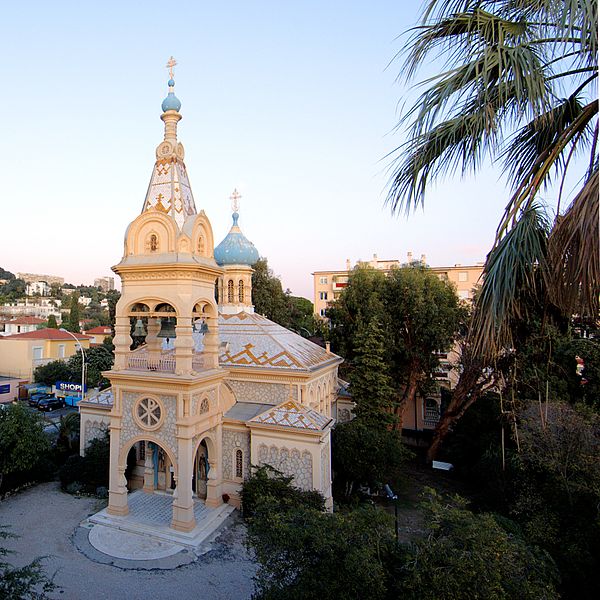 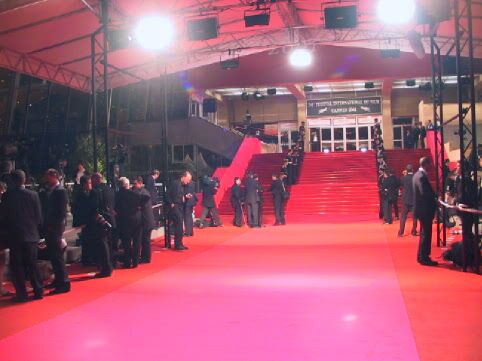 Детаљ са Канског филмског фестивала
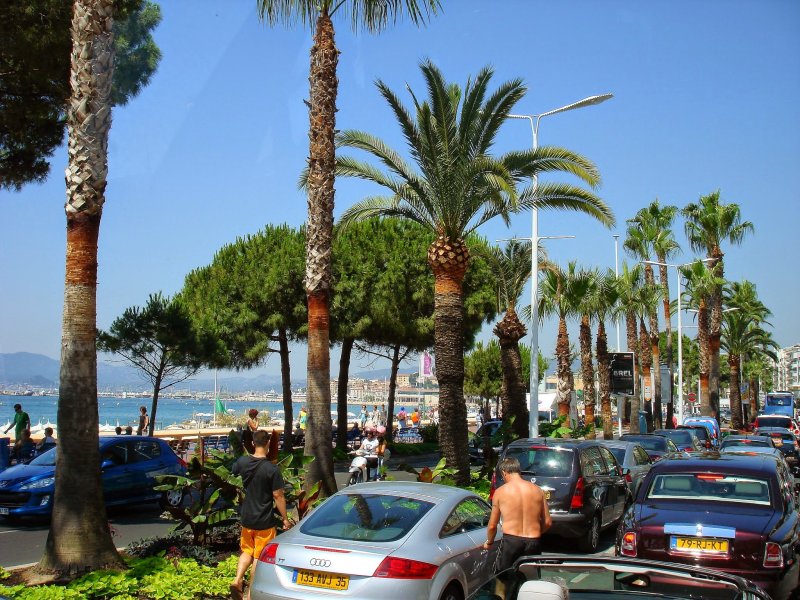 Кан – Булевар и шеталиште
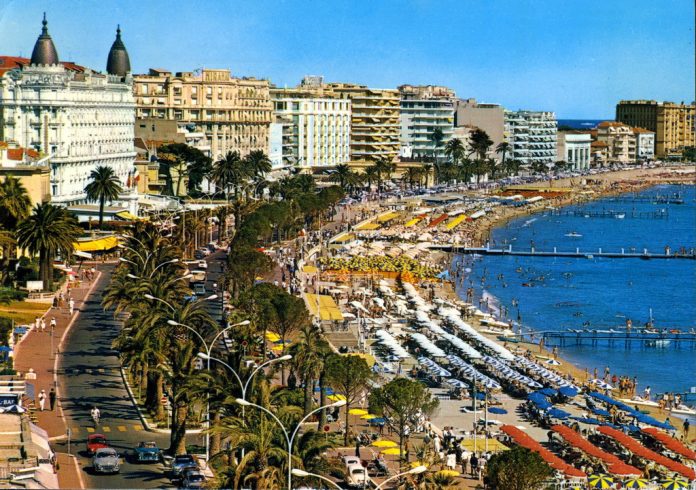 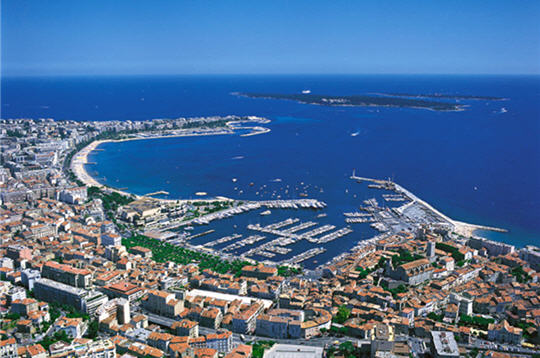 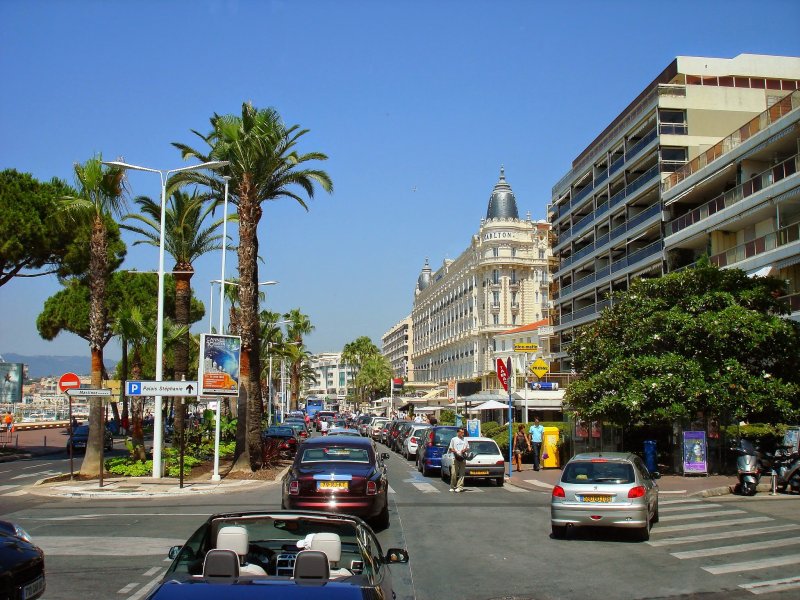 Хотел Чарлтон
Леринска острва
Марина и Градска плажа
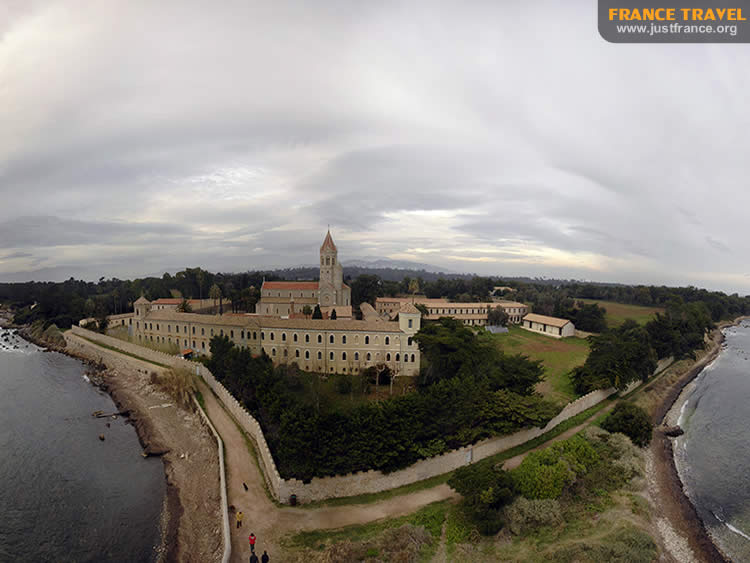 Замак и манстир на острву Св. Онора
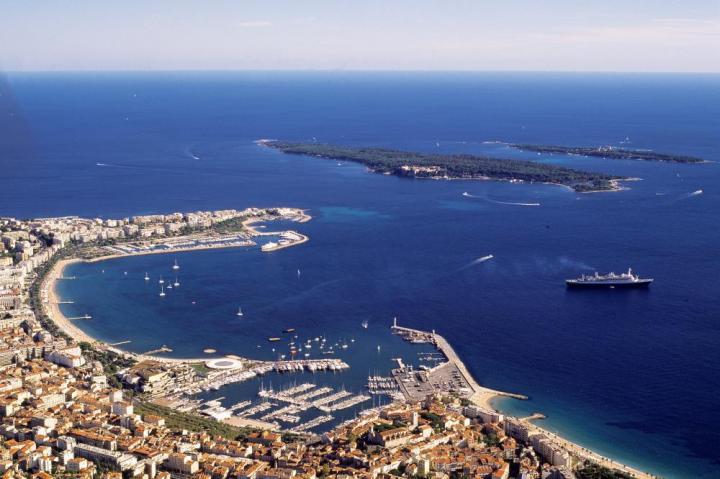 Остр. Св. Онора
Кан и Леринска острва
Остр. Св. Маргерите
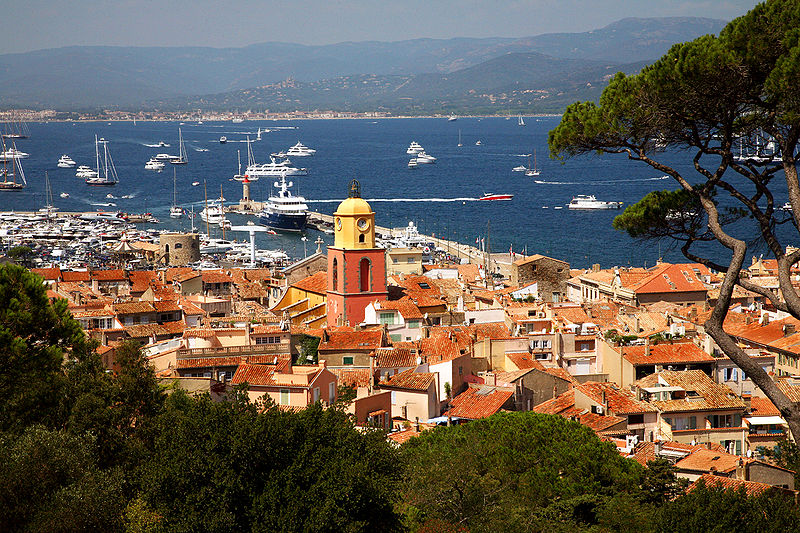 Сен Тропе
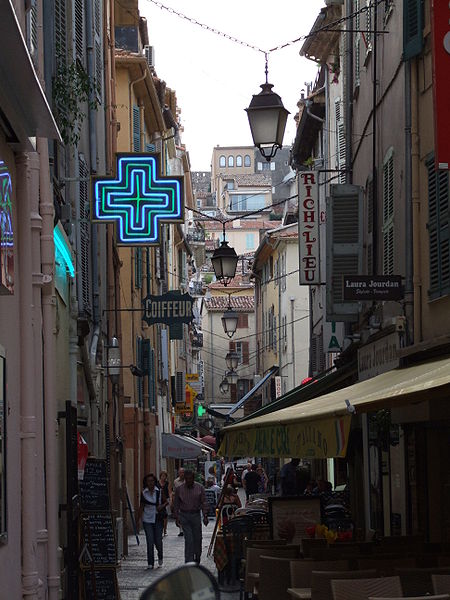 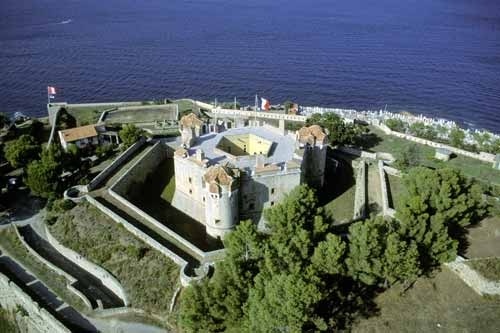 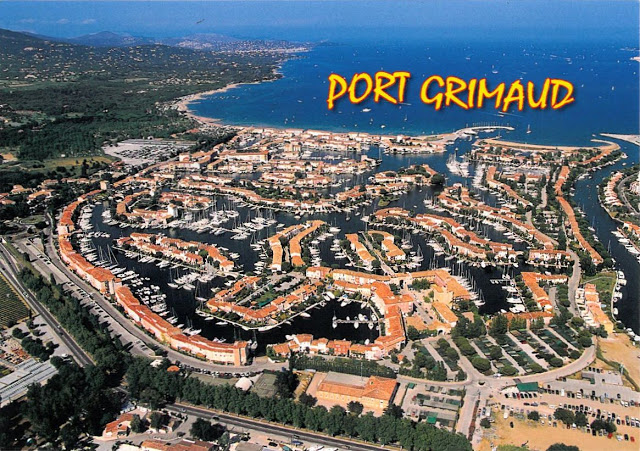 Порт Гримо (Port Grimaud) 
нови туристички центар у заливу Сент Тропе
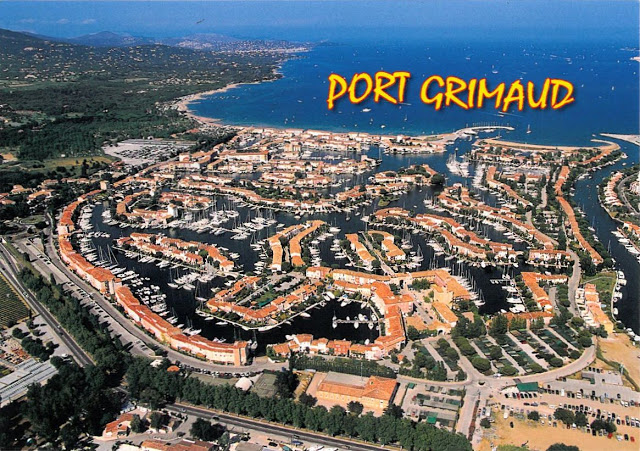 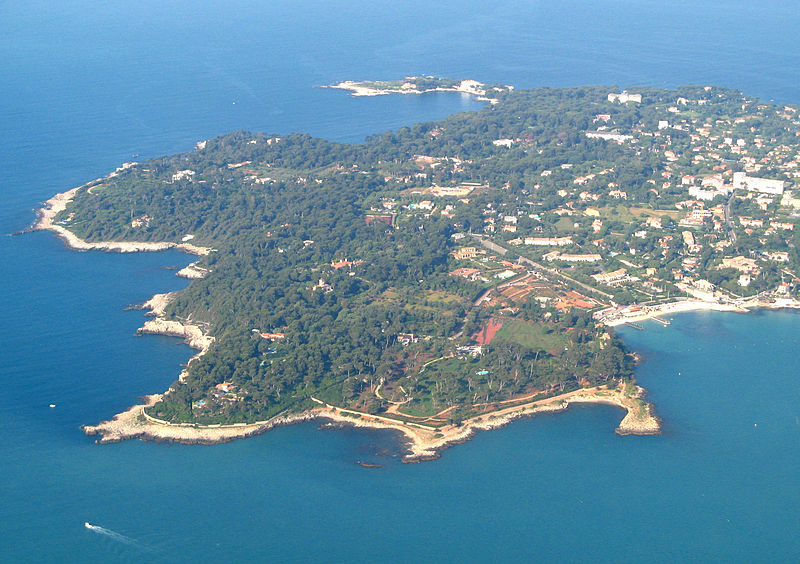 Рт код Антиба
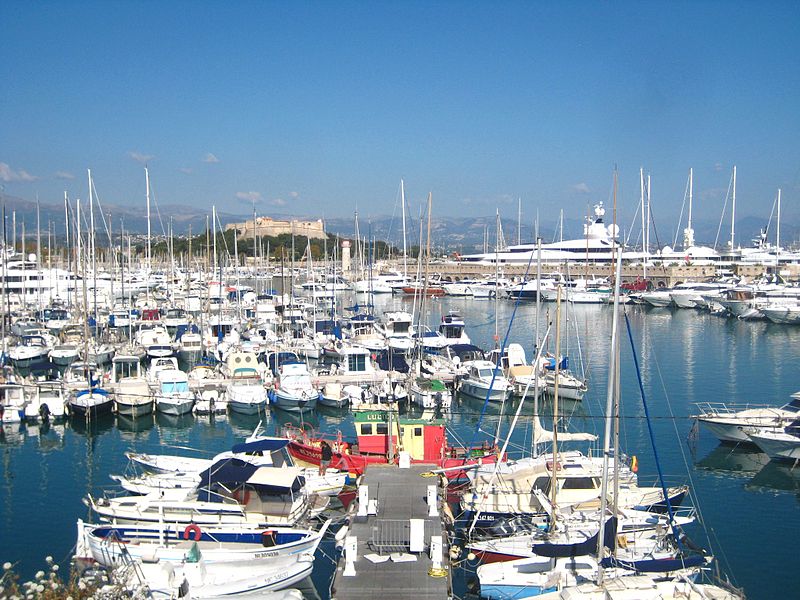 Марина
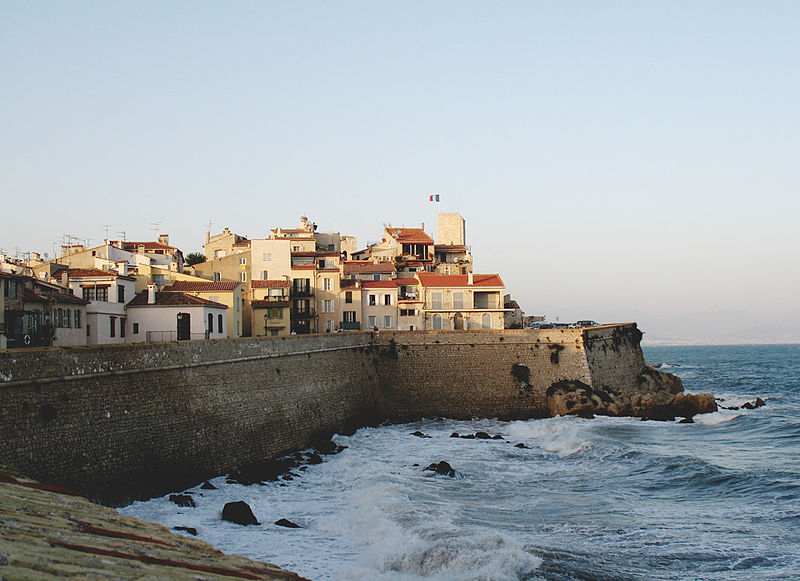 Стари Антиб
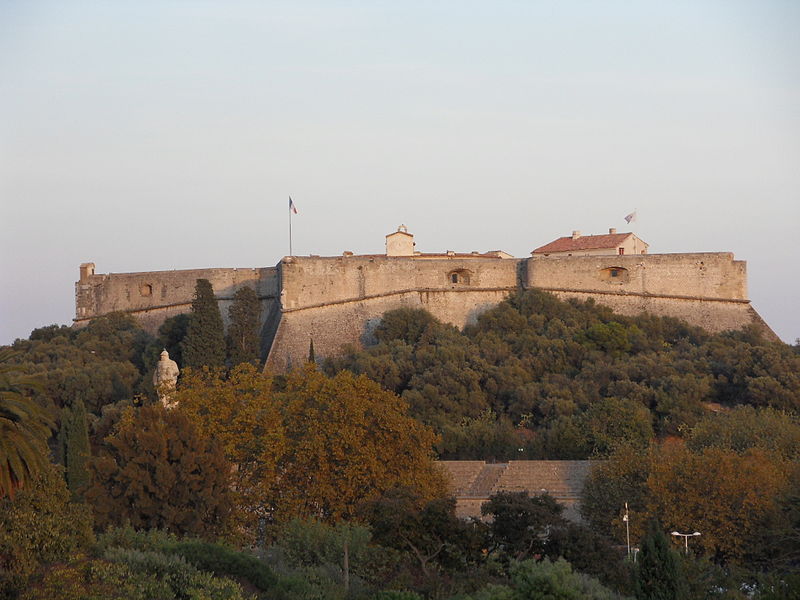 Тврђава
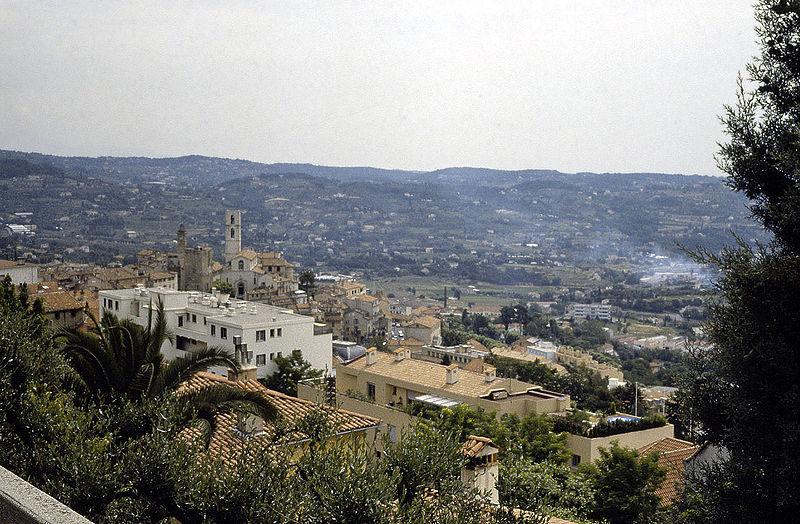 Грас
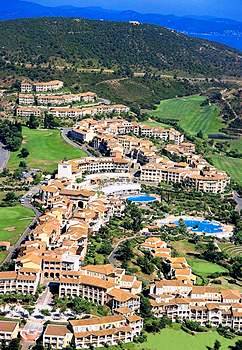 Нови хотелски комплекс
код Сент Рафаела
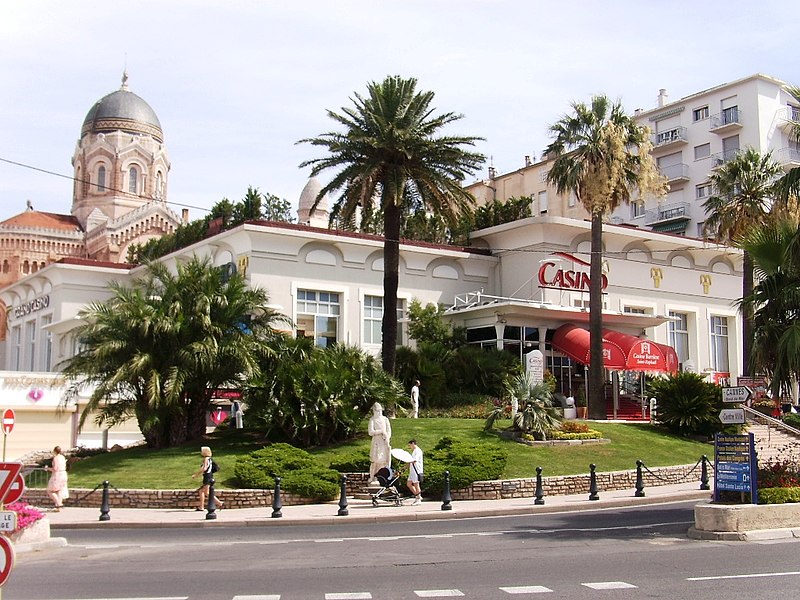 Касино у Сент Рафаелу
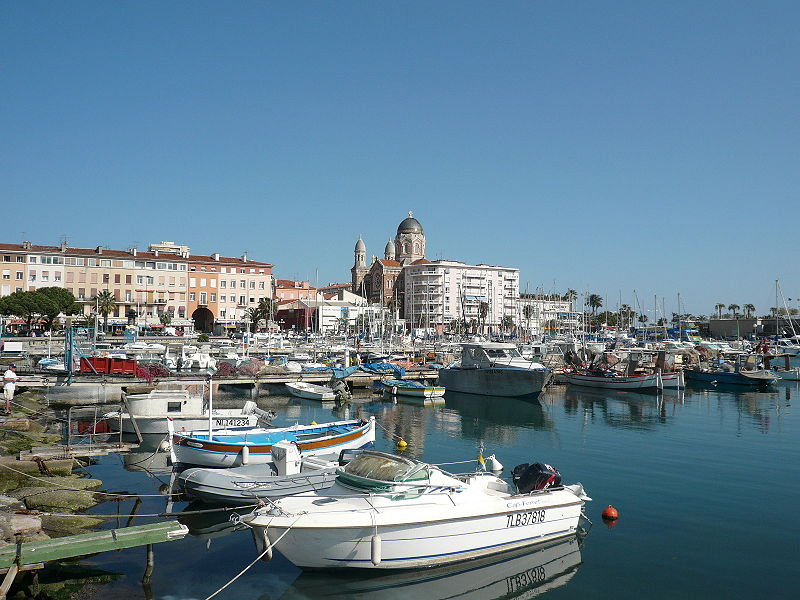 Сент Рафаел
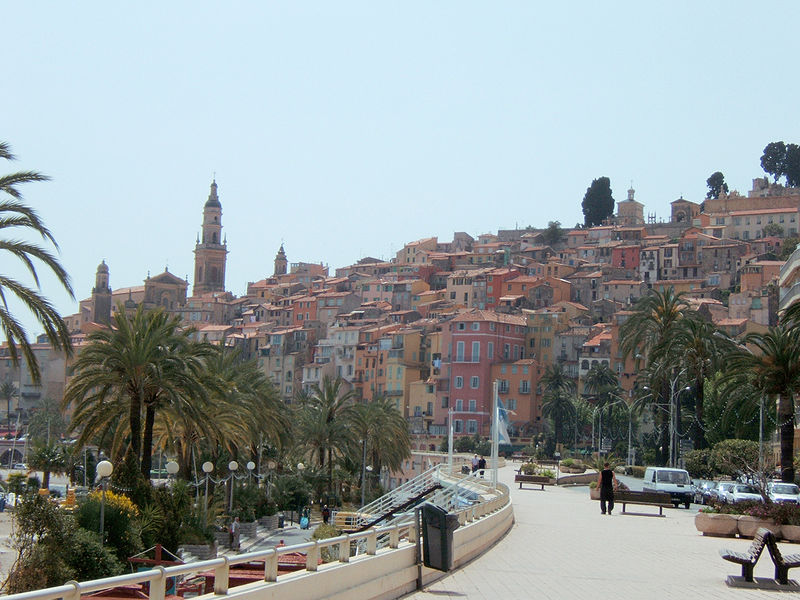 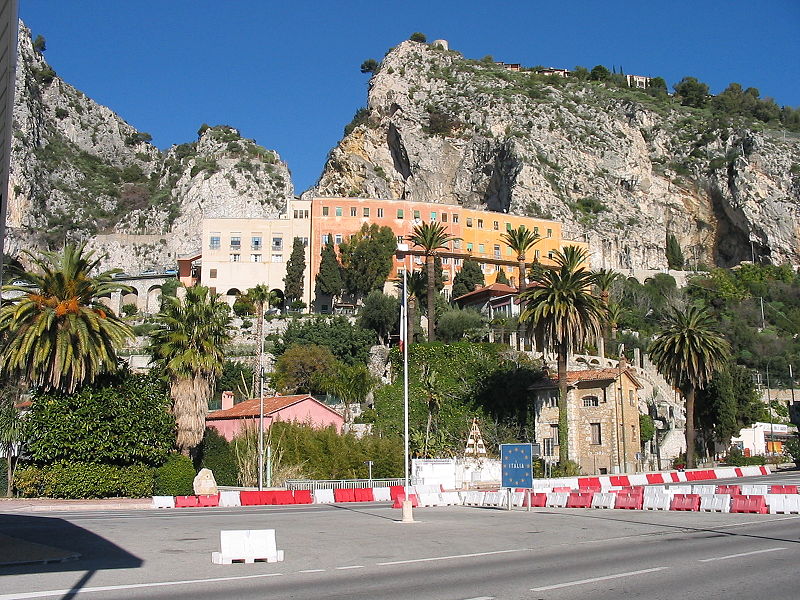 Ментон
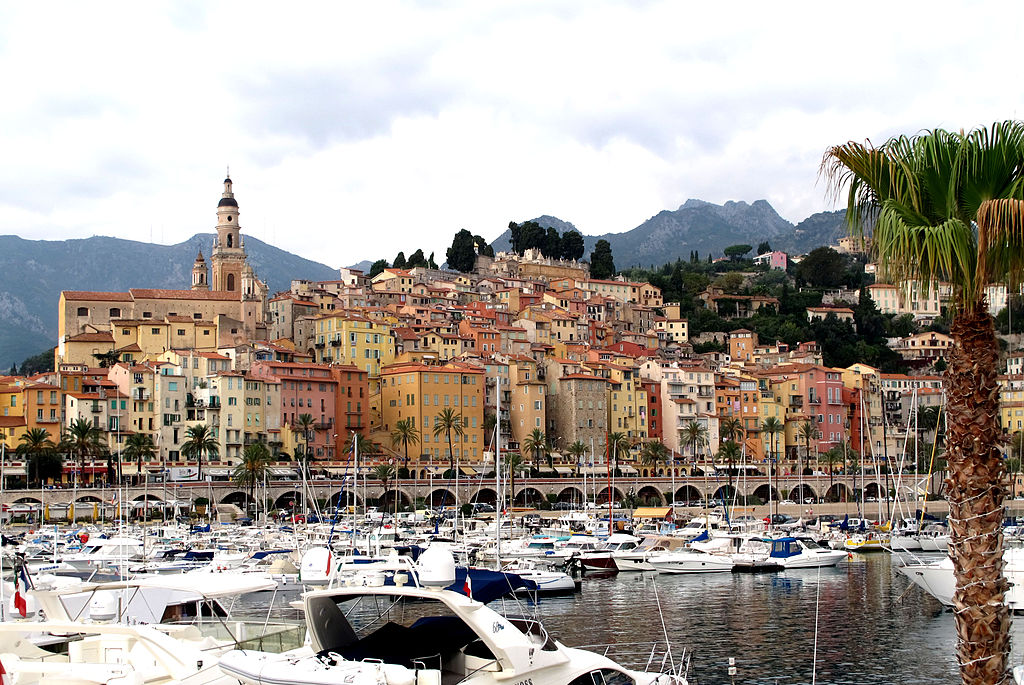 Monaco (red), 
Monte-Carlo (Yellow), 
la Condamine (Green). 
Fontvieille was gained on the sea.
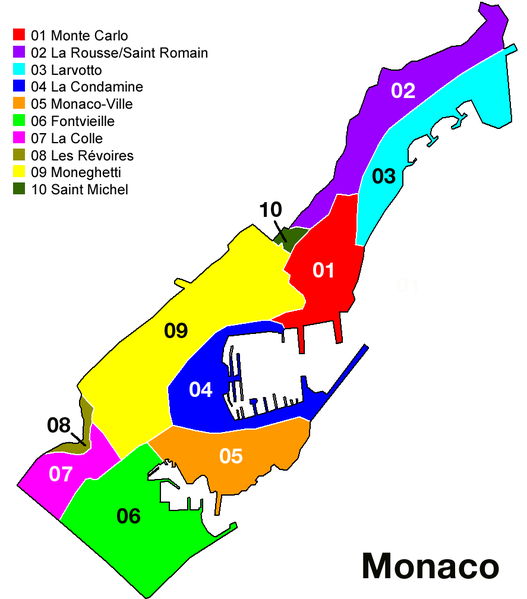 Административне четврти
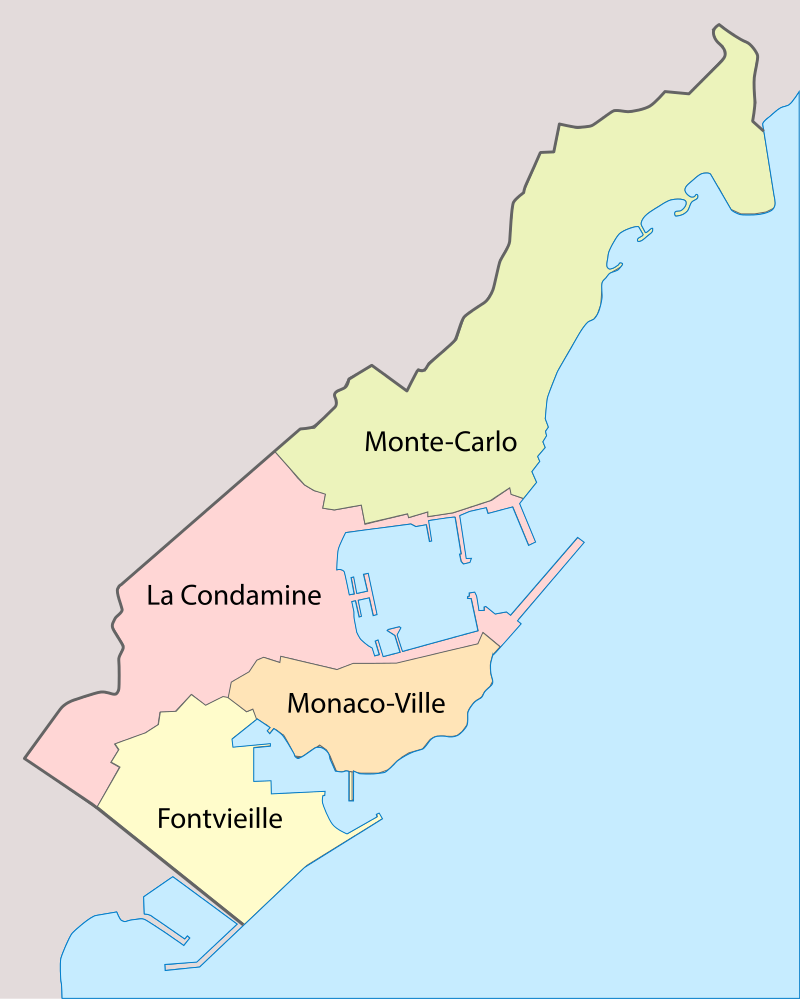 Традиционалне четврти
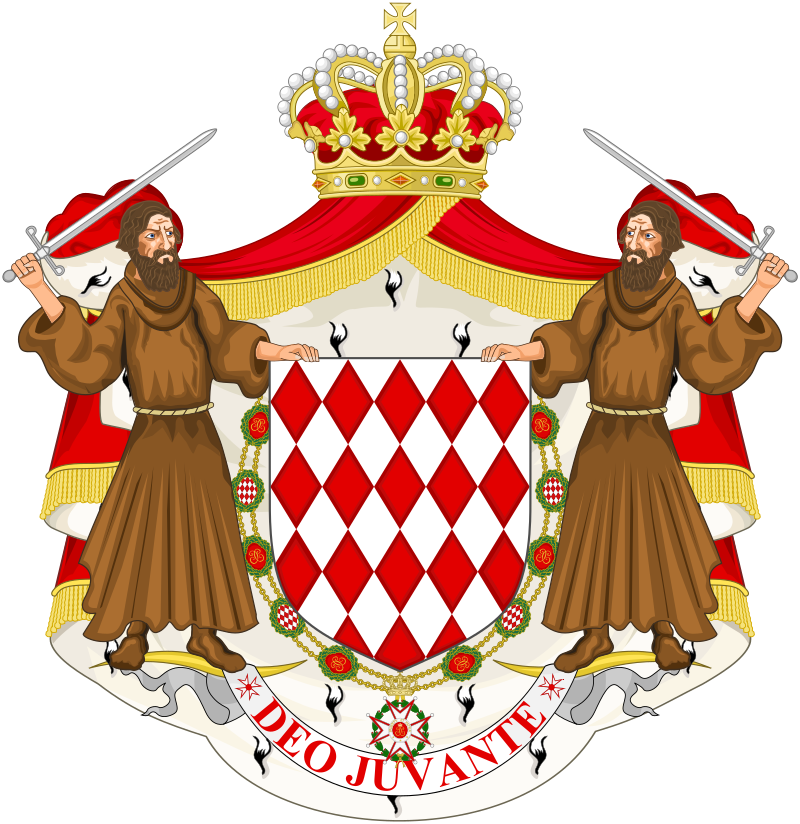 П = 2,02 km2
Ст = 37.550 (2017) 
Назив грчког порекла.
У част Хераклеса 
Моноикоса подигли храм
Кнежевина Монако 
Династија Грималди (Ђенова)
(Грималди - Матињон;
данас Грималди - Полињак)
од 1215.  колон. Ђенове
од 1297. самостална
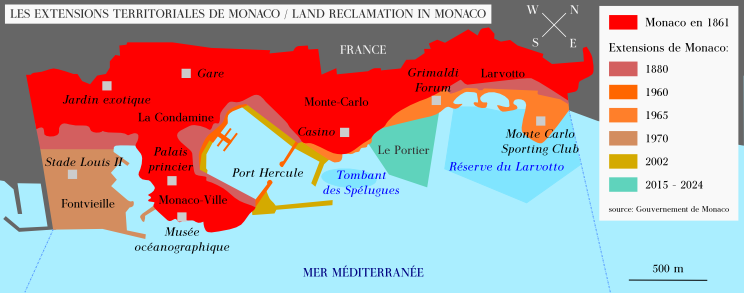 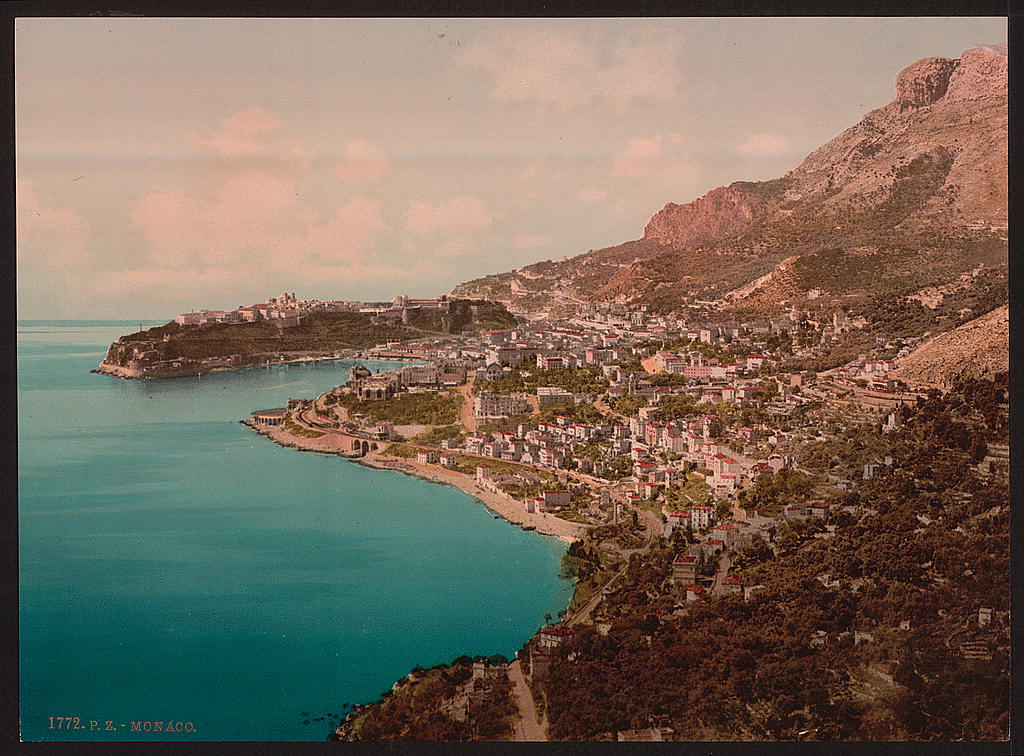 Монако - ривијера 1890-1900.
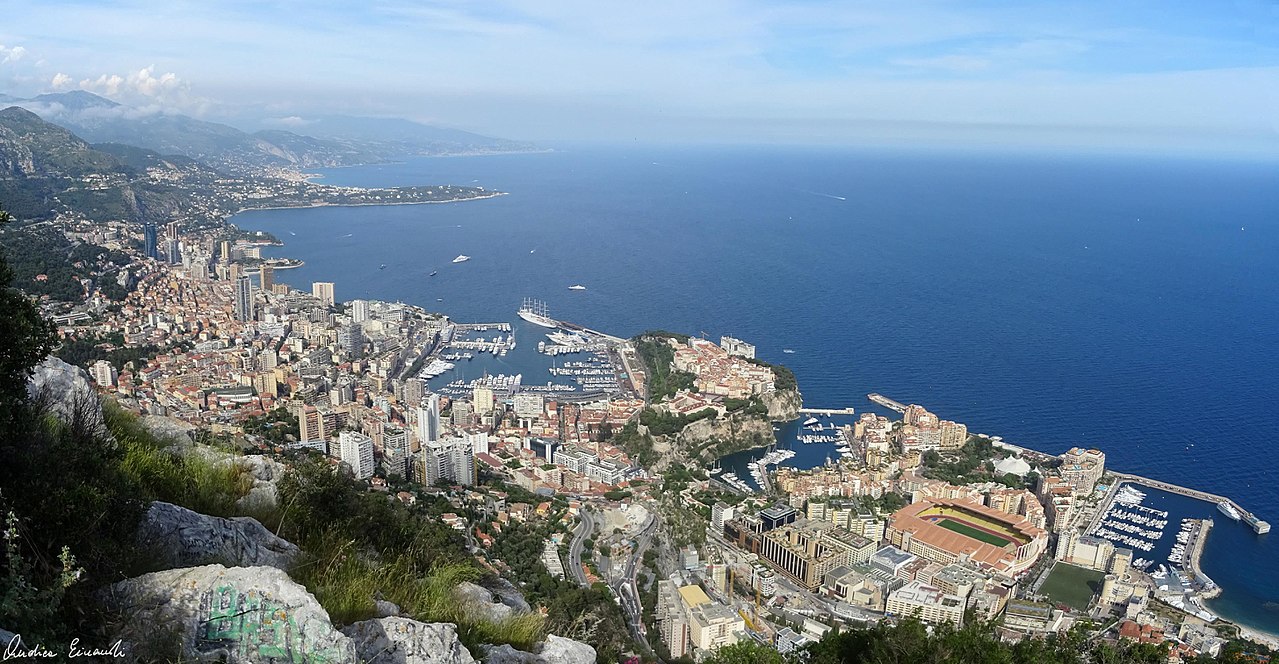 Монако данас
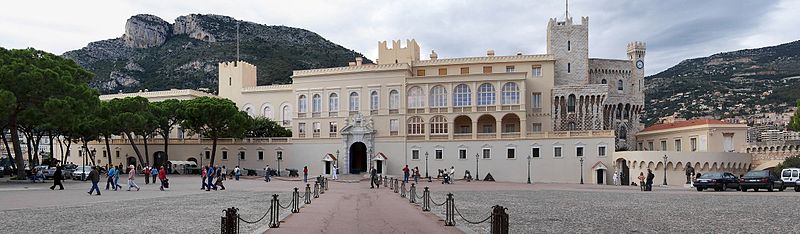 Кнежева палата
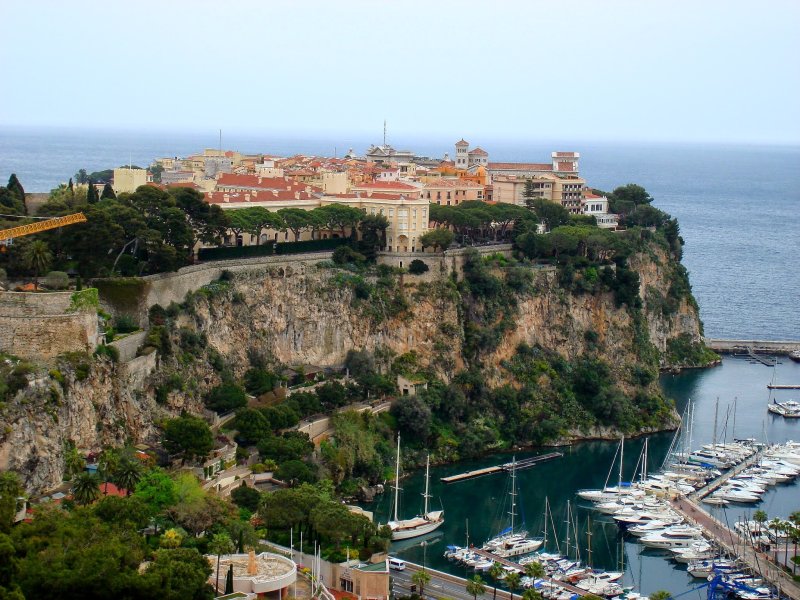 Монако – стари део
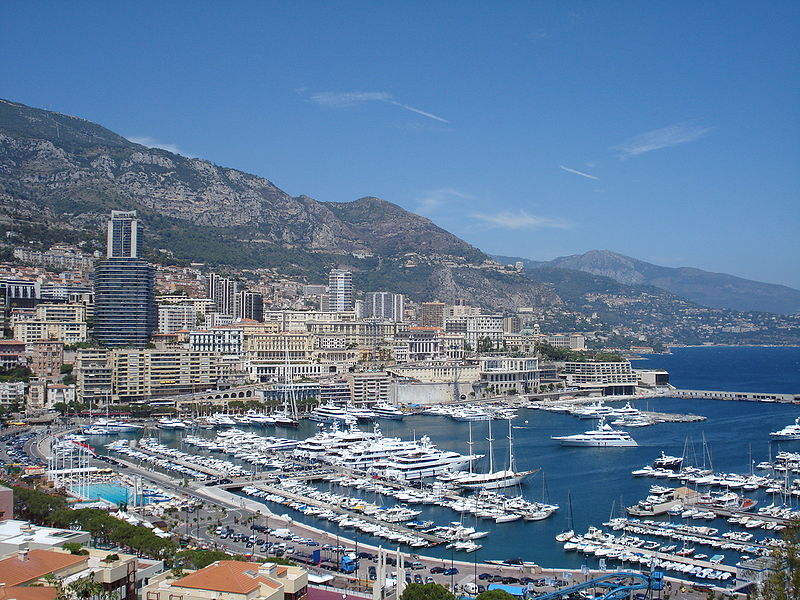 Монако –  Херкулова лука (марина) у четврти Кондамин
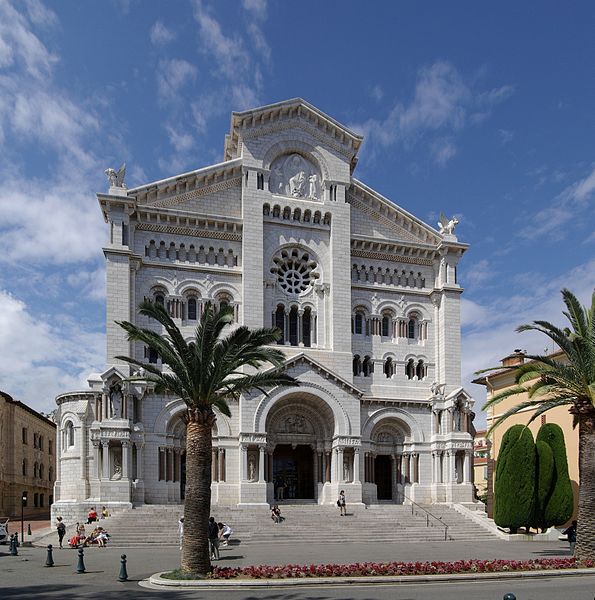 Катедрала Светог Николе
(грађена 1875-1903. – романика)
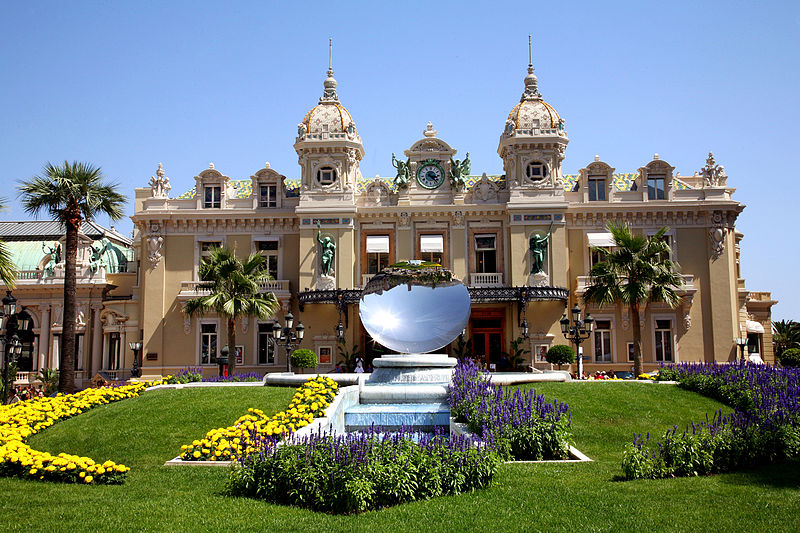 Казино - отворено 1863.
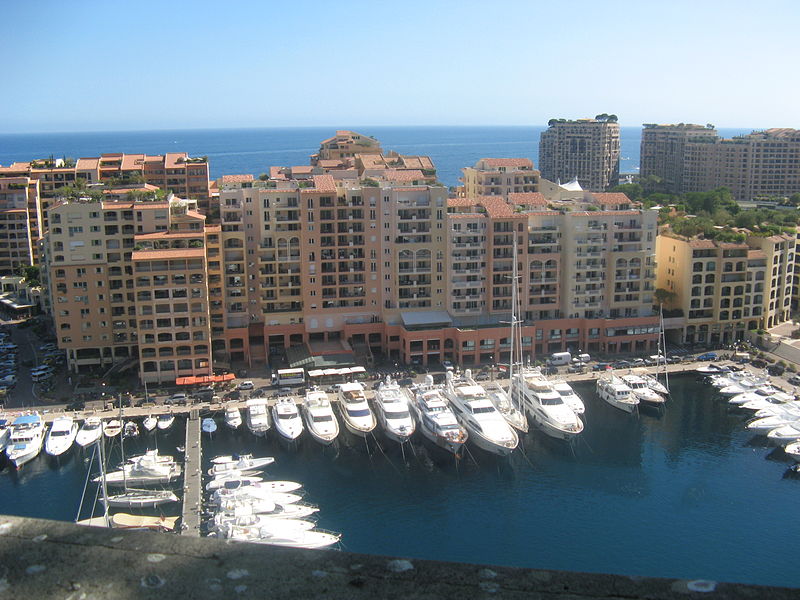 Фонтвил
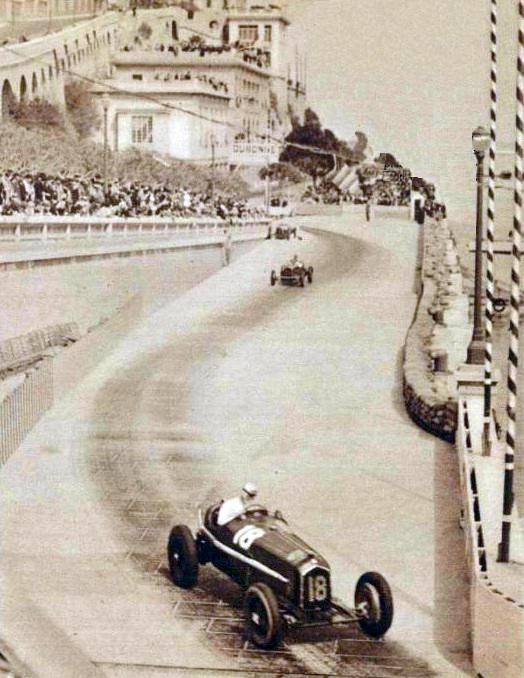 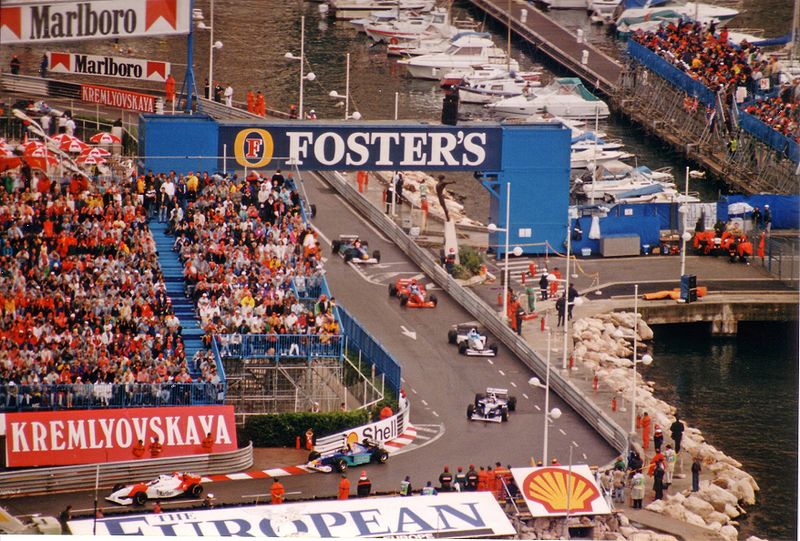 Трка 
Формуле 1 
у Монаку
Рене Драјфус 1935.
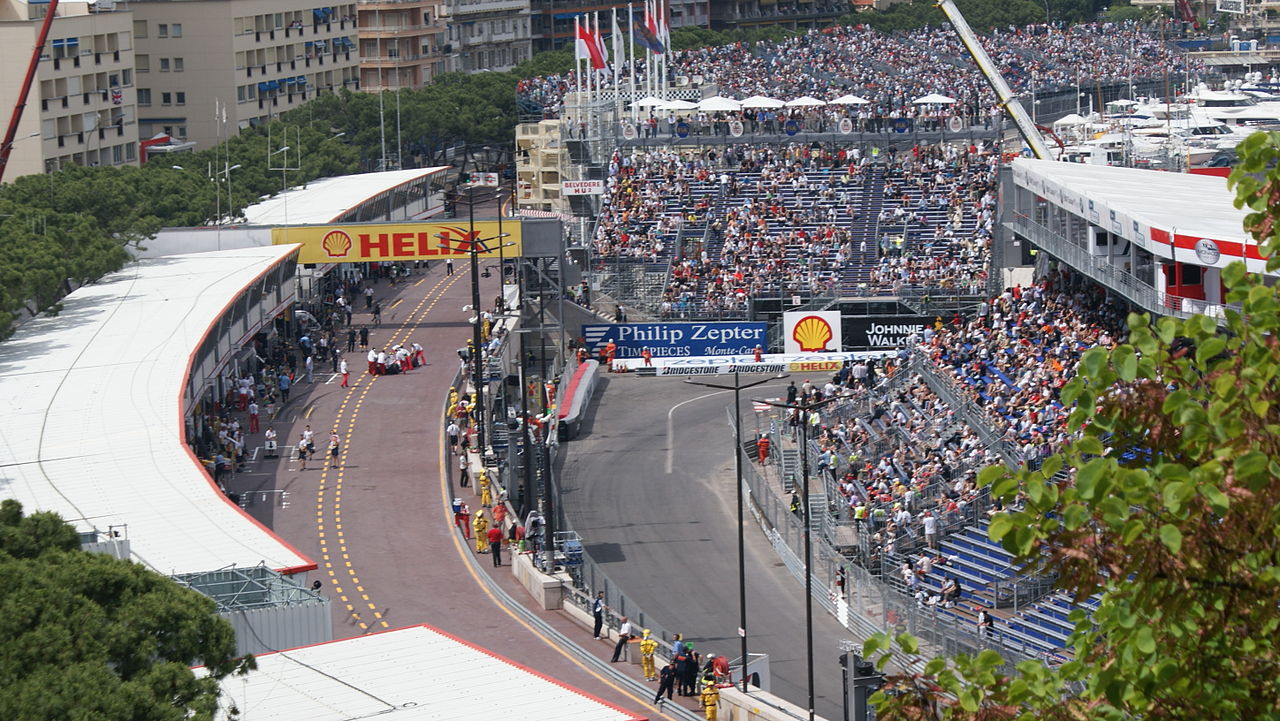 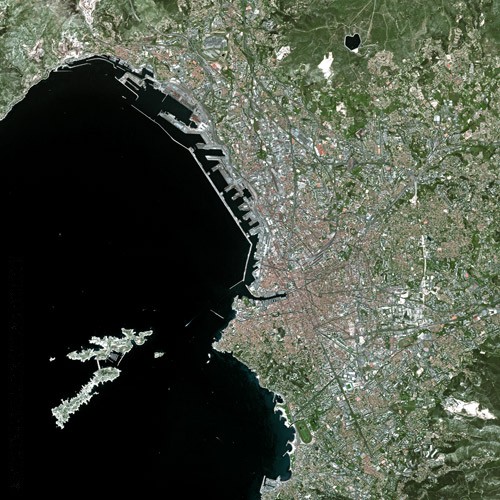 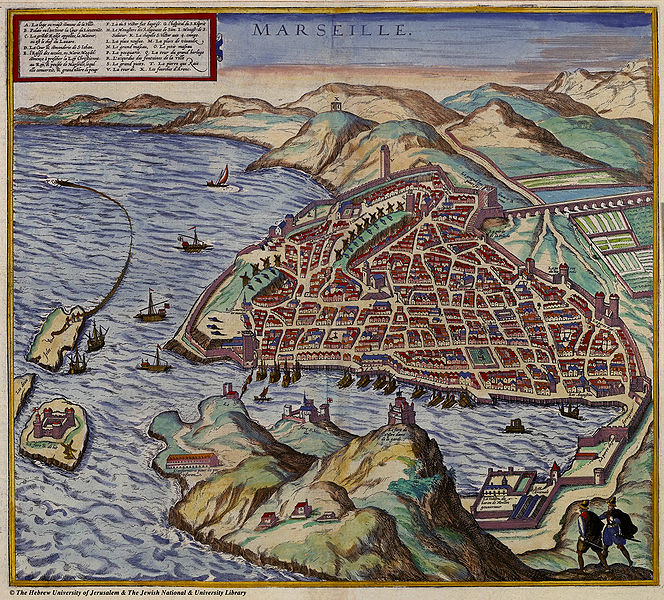 1575
Марсељ
(основали Грци око 600. г.п.н.е)
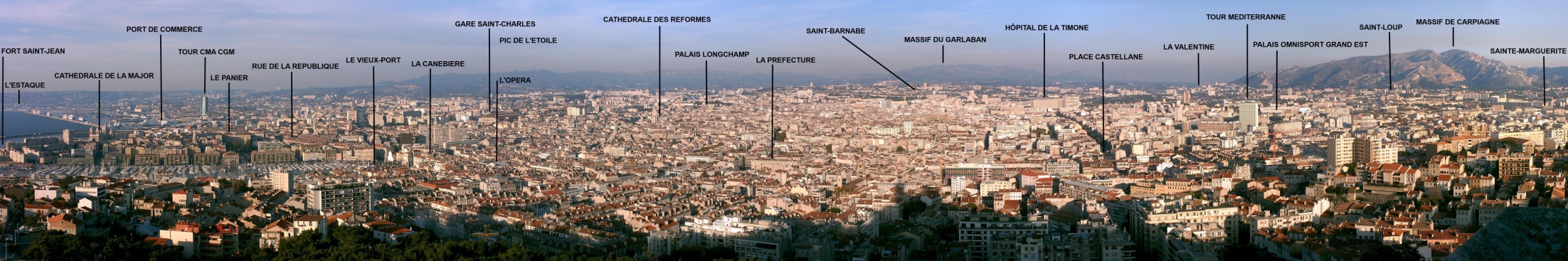 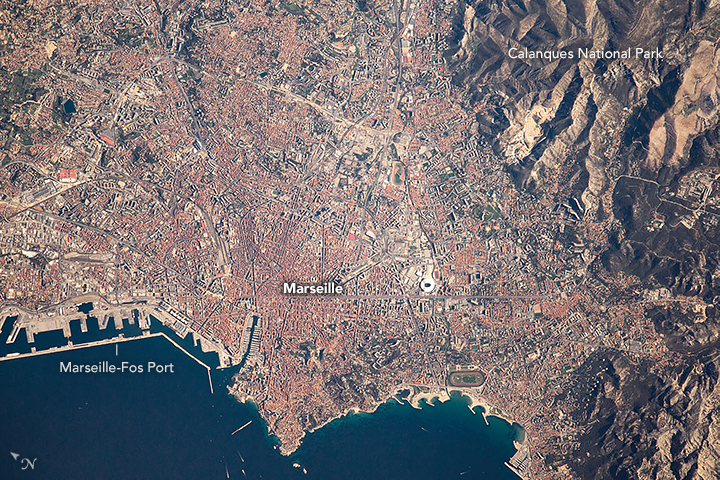 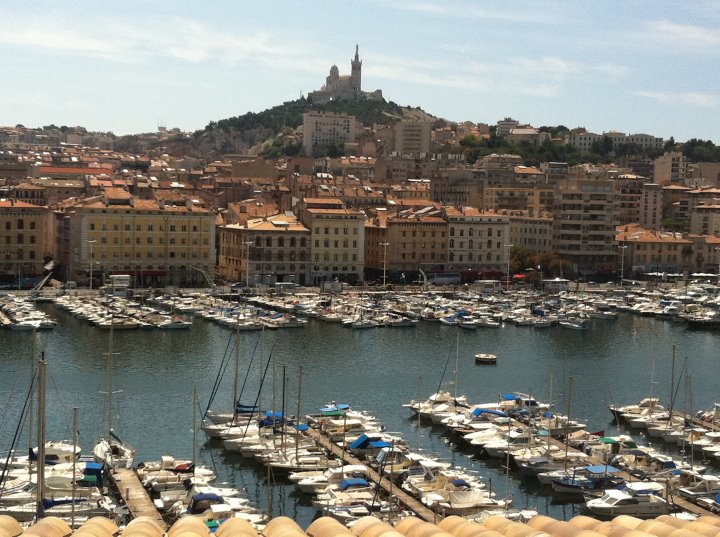 Лука и стари град
(од 6. в. п.н.е.)
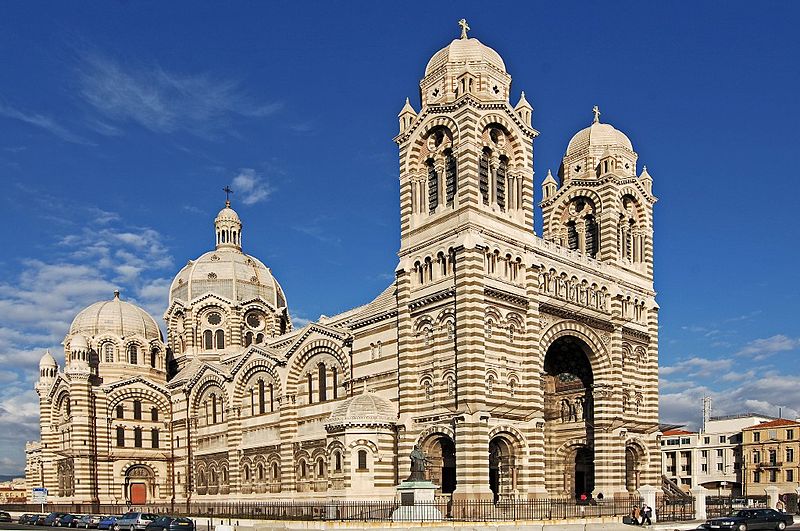 Катедрала
(1896. – романика,
дуга 142 m, вис. 70 m)
Марсељ
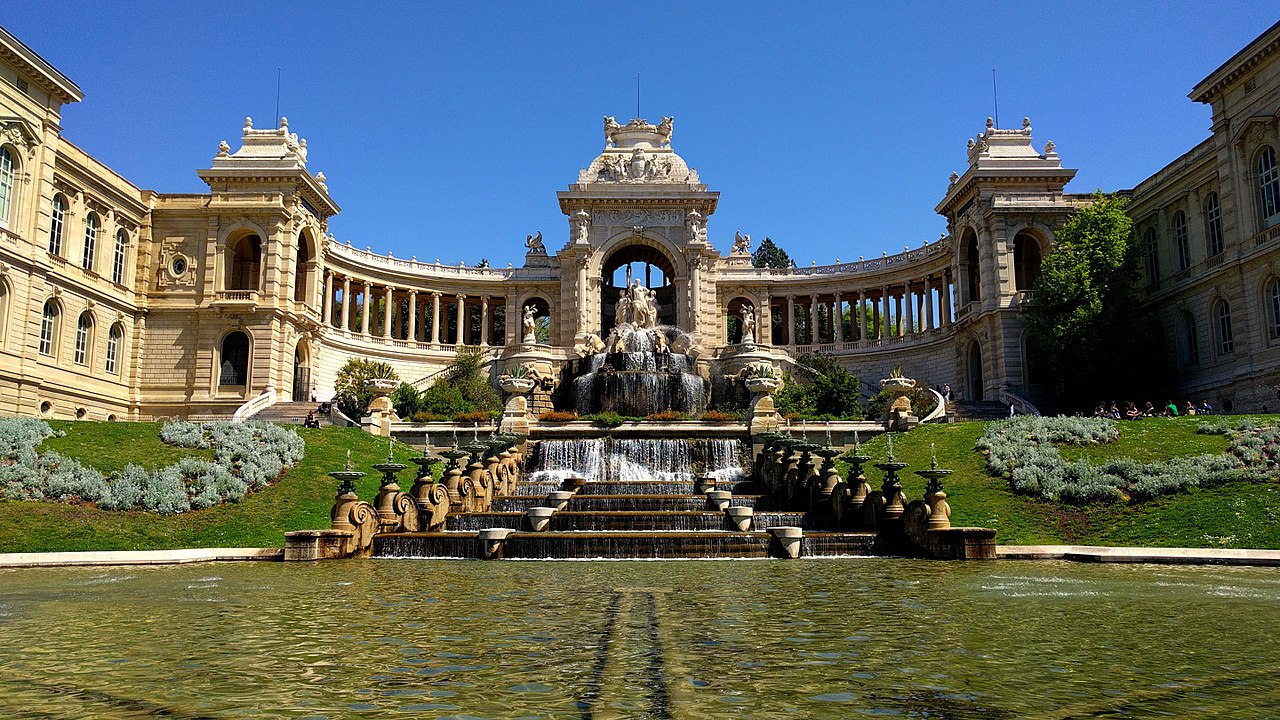 Музеј лепих уметности (1801)
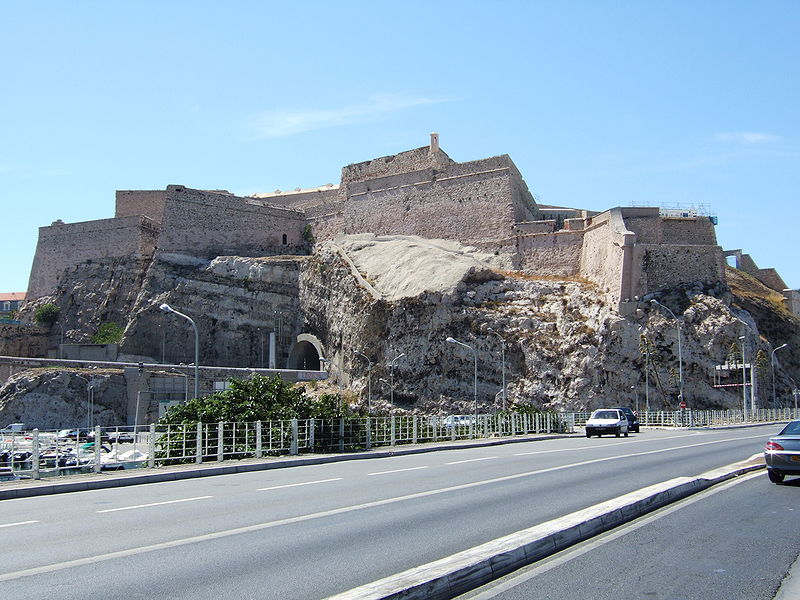 Тврђава Свети Никола
(17. в. – Луј XIV)
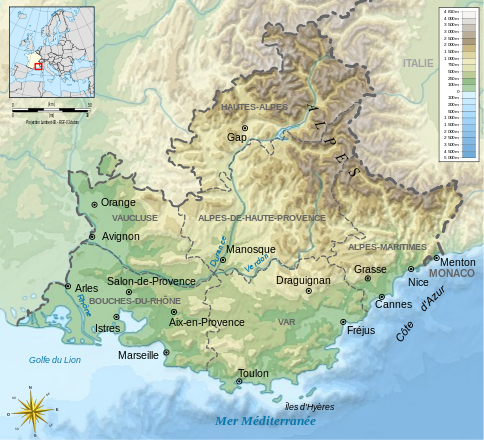 Унутрашњост
Провансе
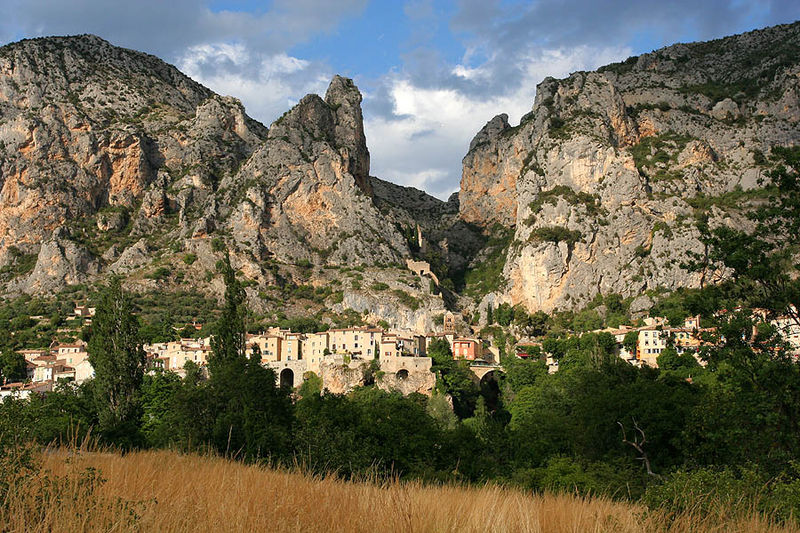 Прованса
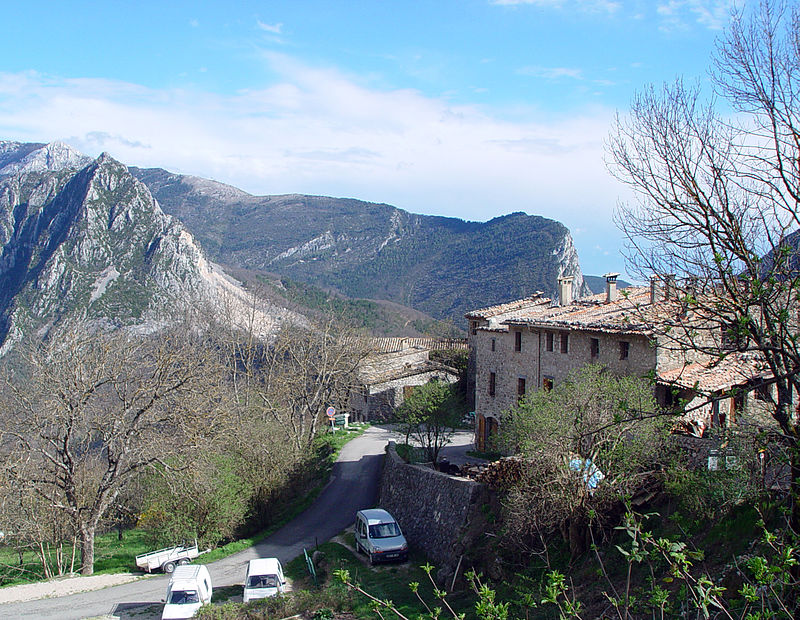 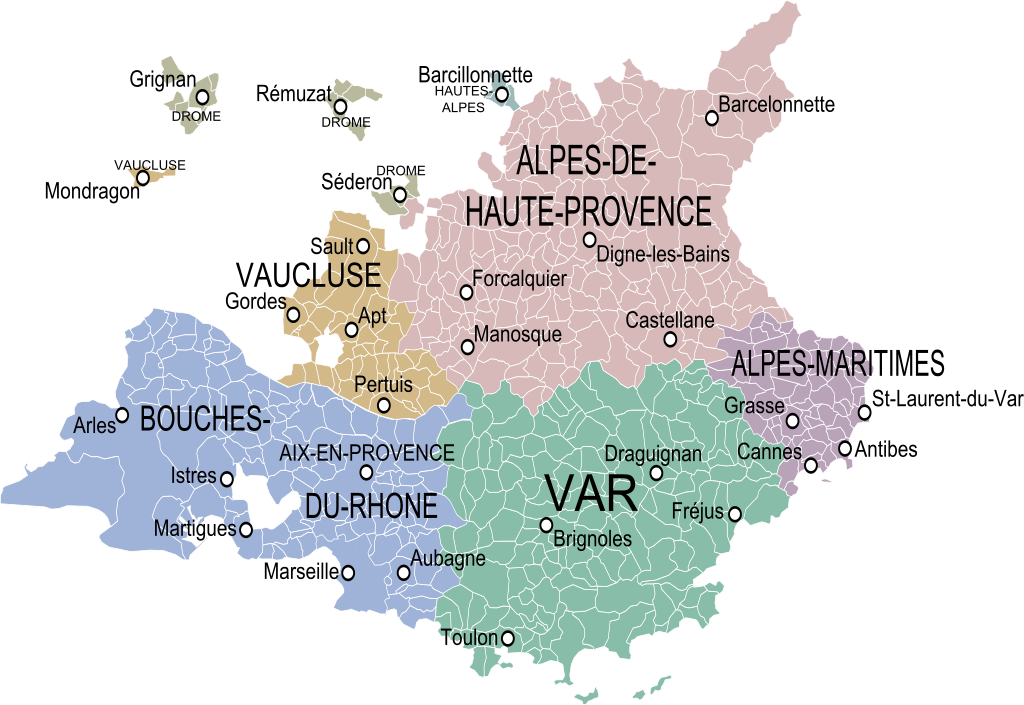 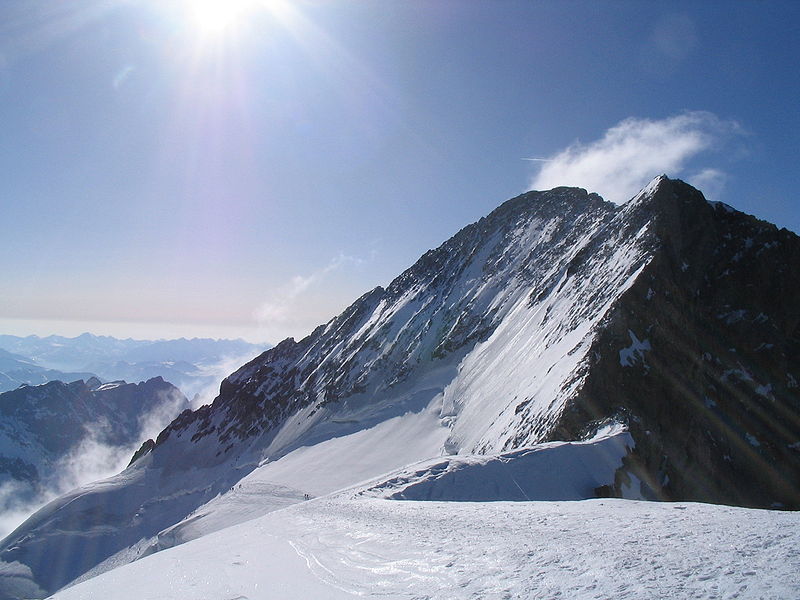 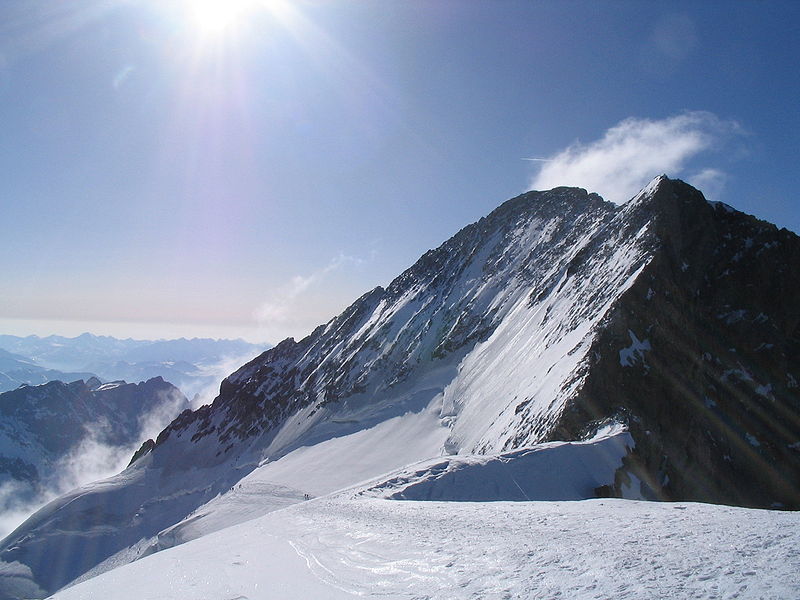 Провансанске Алпе
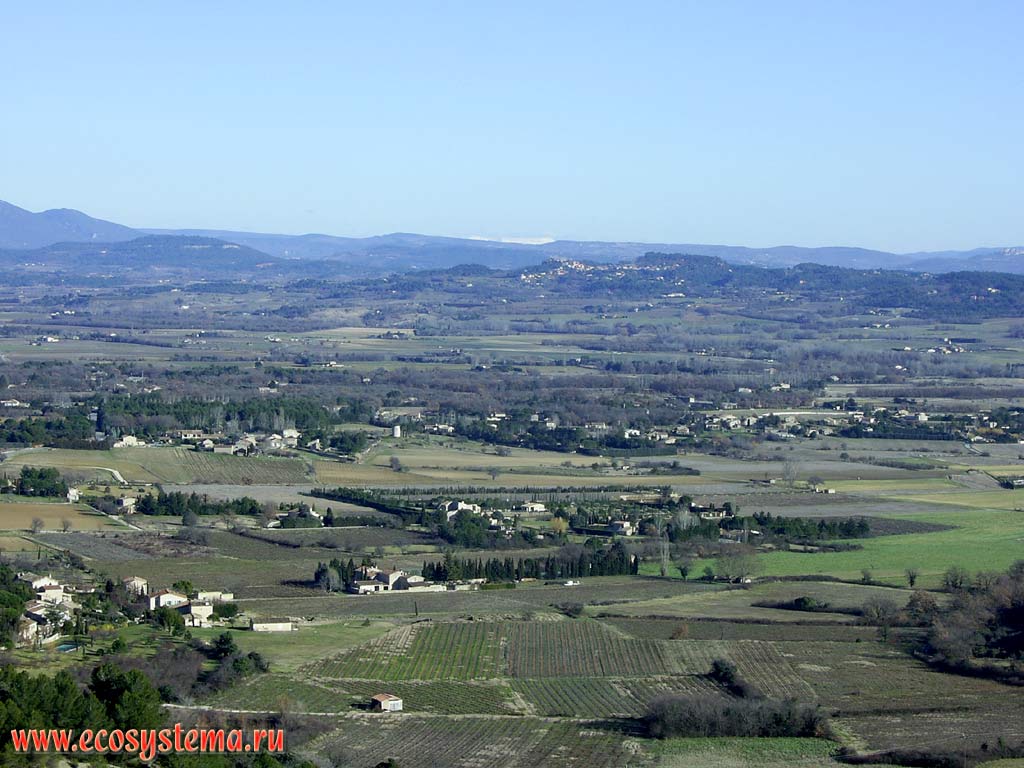 Рурална унутрашњост Провансе
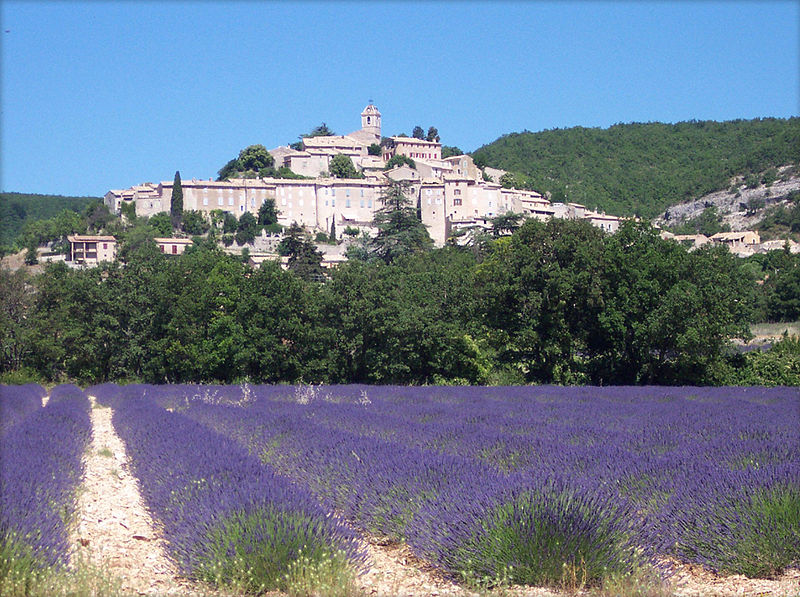 Село Банон
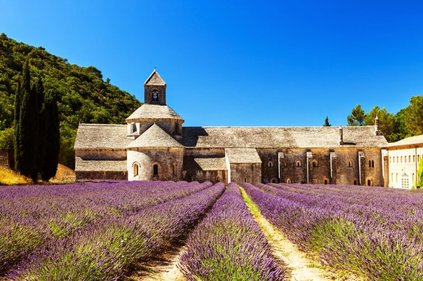 Манастир Сенан
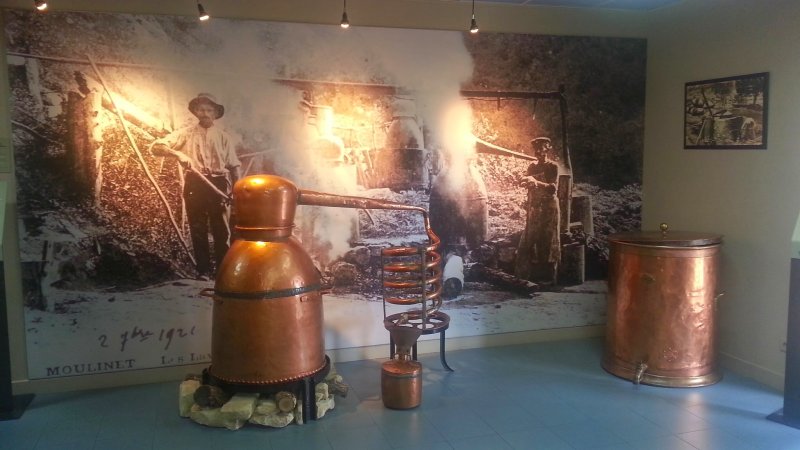 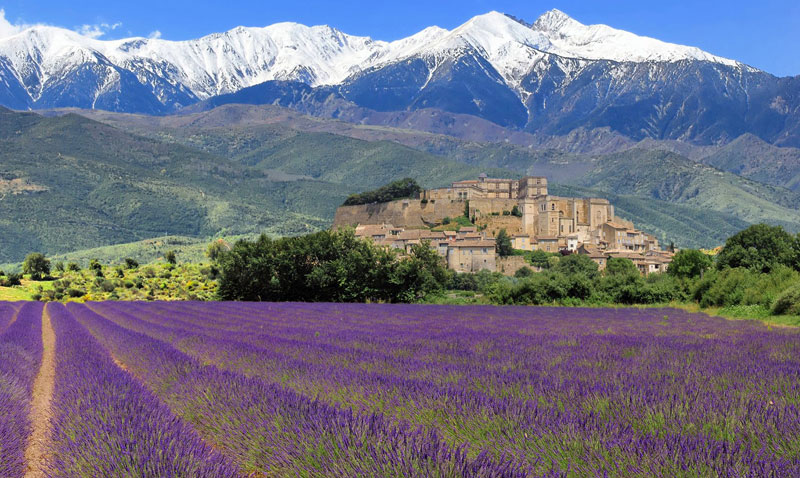 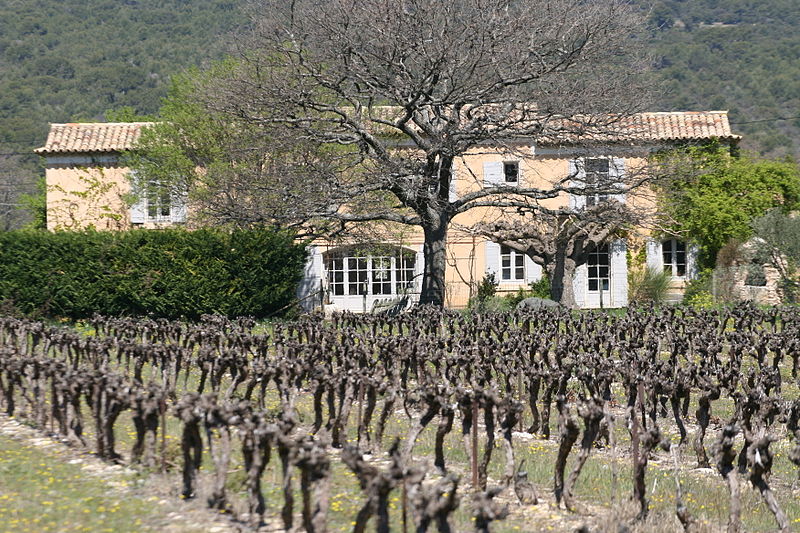 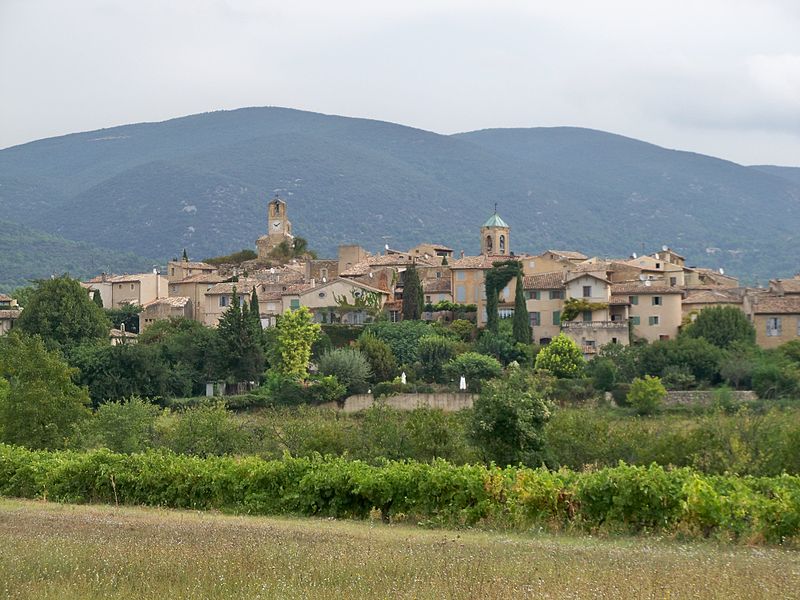 Лормарен у залеђу
(Воклуз или Воклиз)
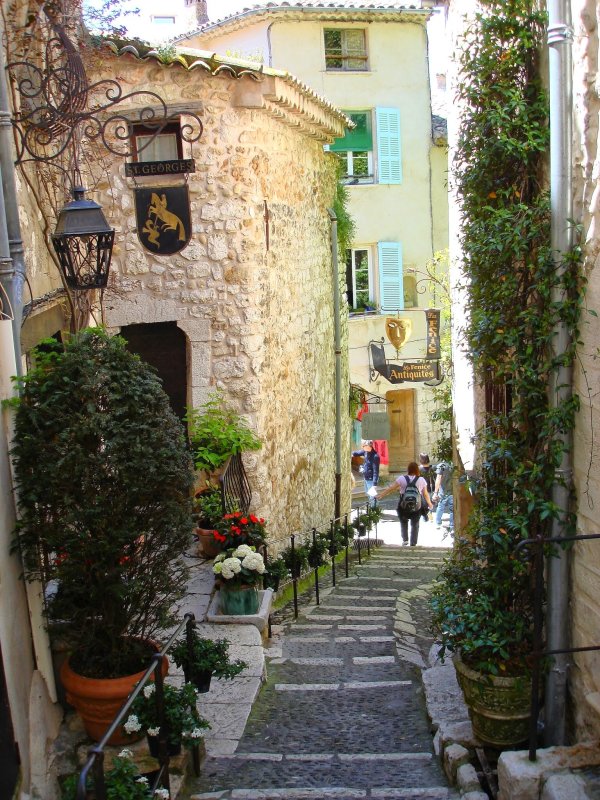 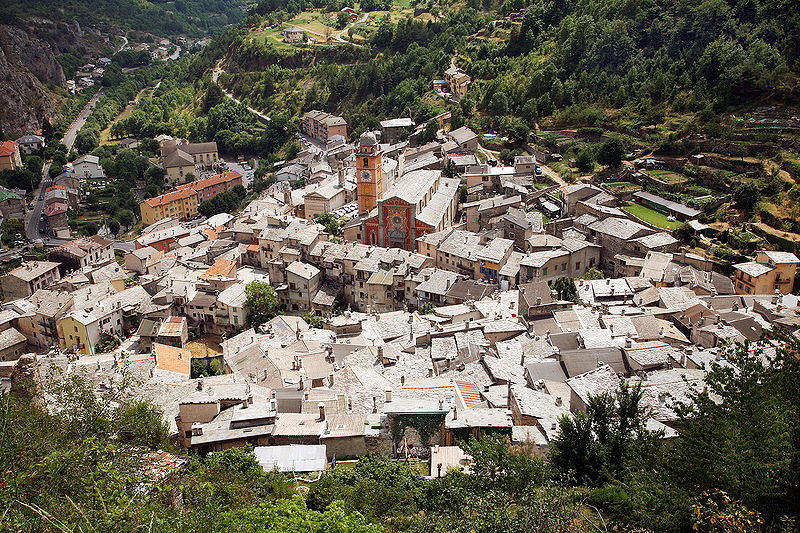 Танд у залеђу
Сент Пол ду Венс
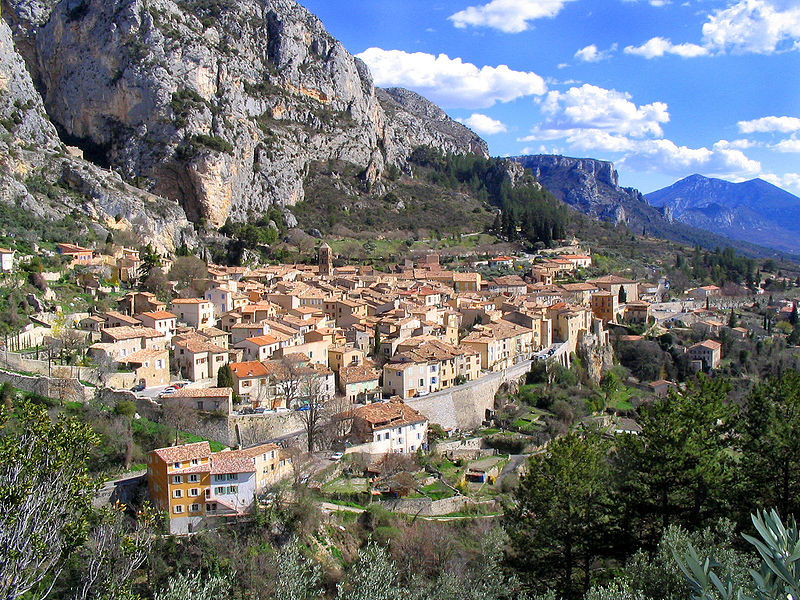 Мути Сент Мари (Горња Прованса)
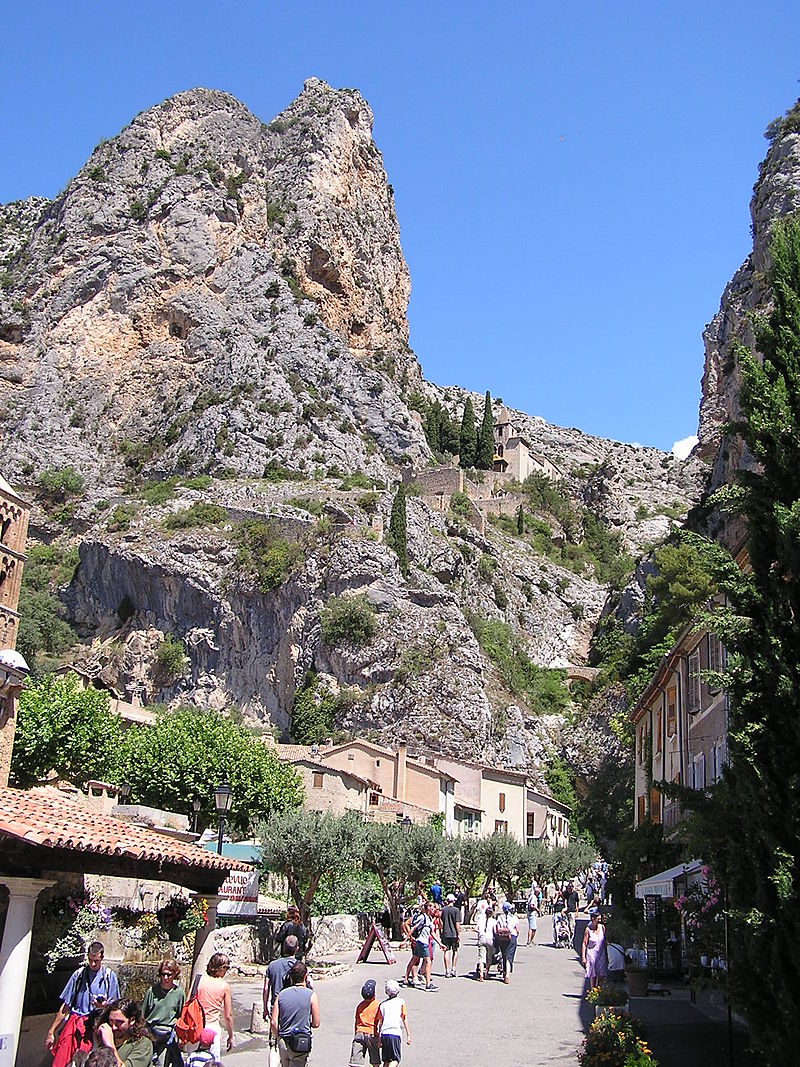 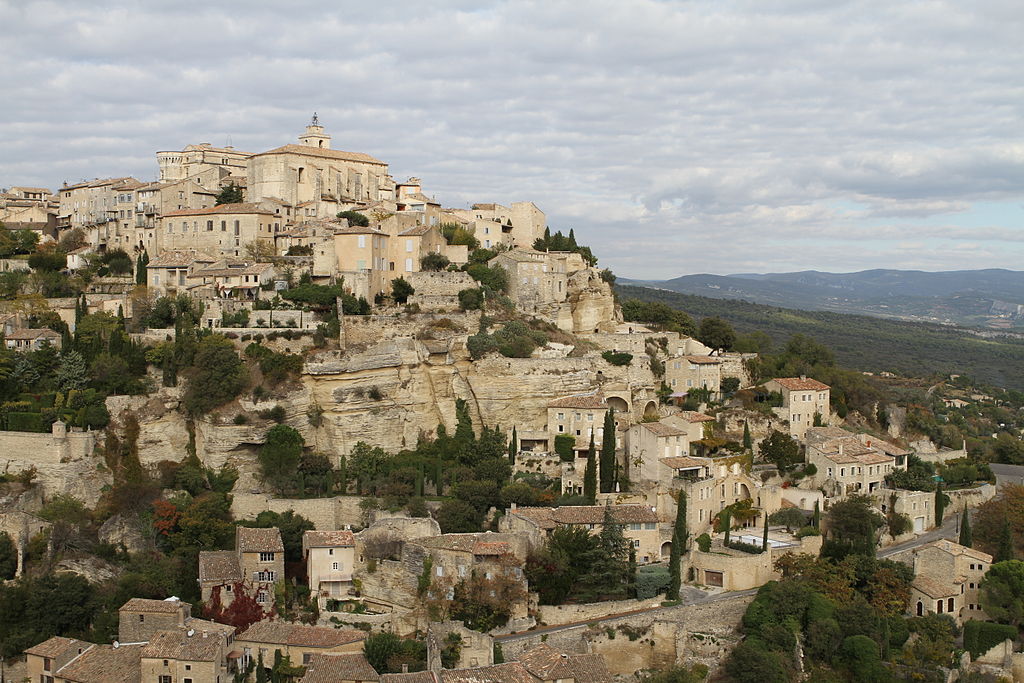 Горд  (Воклуз)
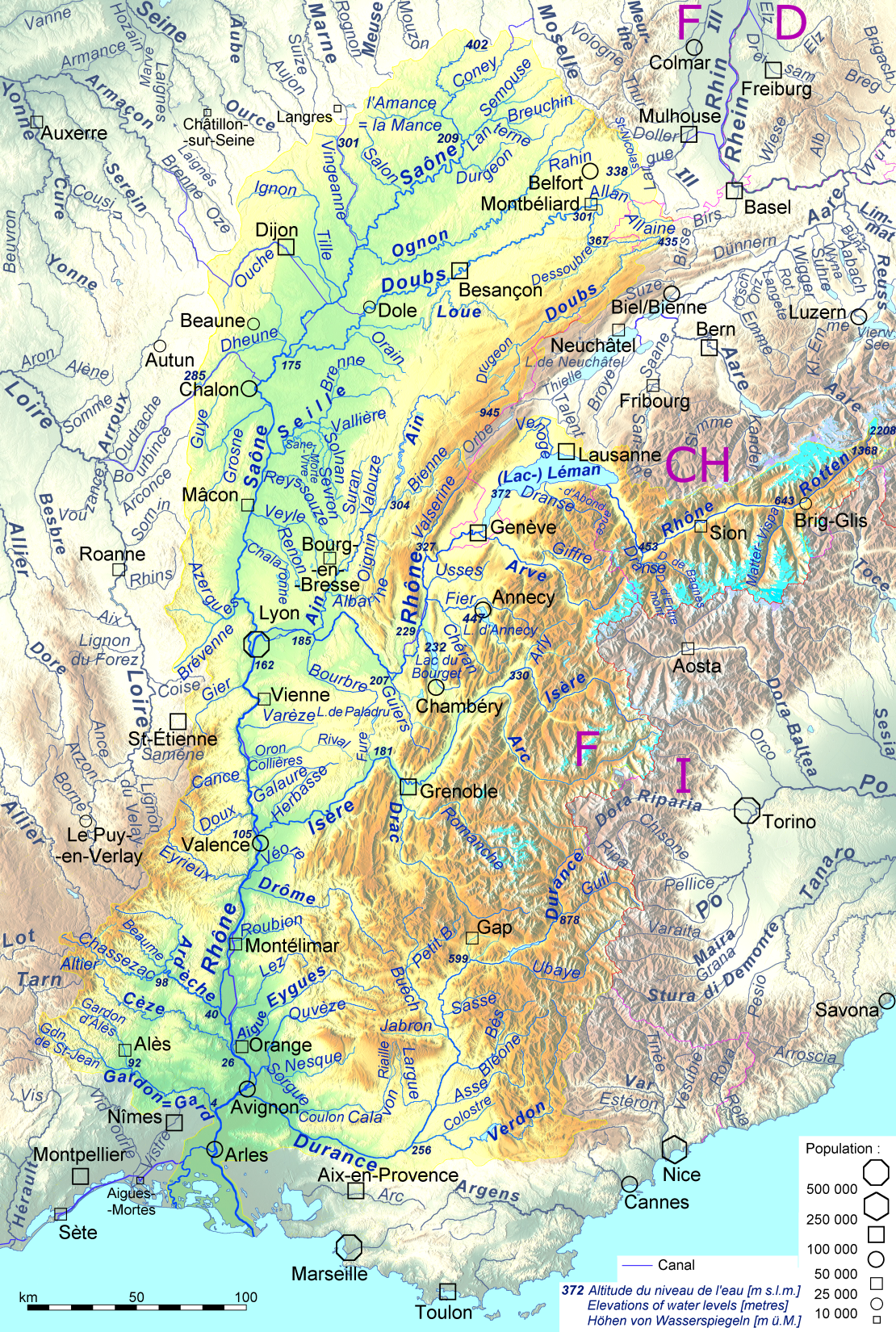 РОНА 
дуга 812 km, 
слив 95.590 km2 , 
протицај 1.690 m3/s
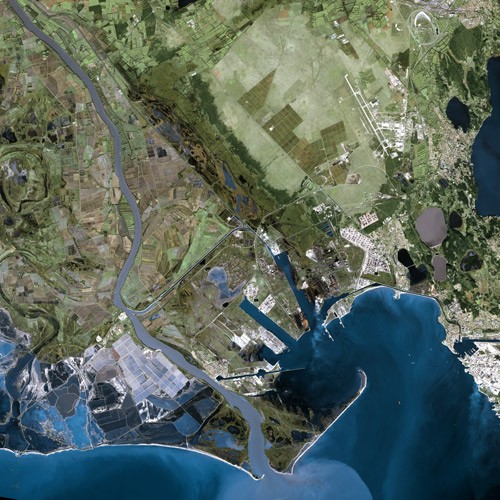 Делта Роне
Камараг 
 наплавна равница Роне и Диранса
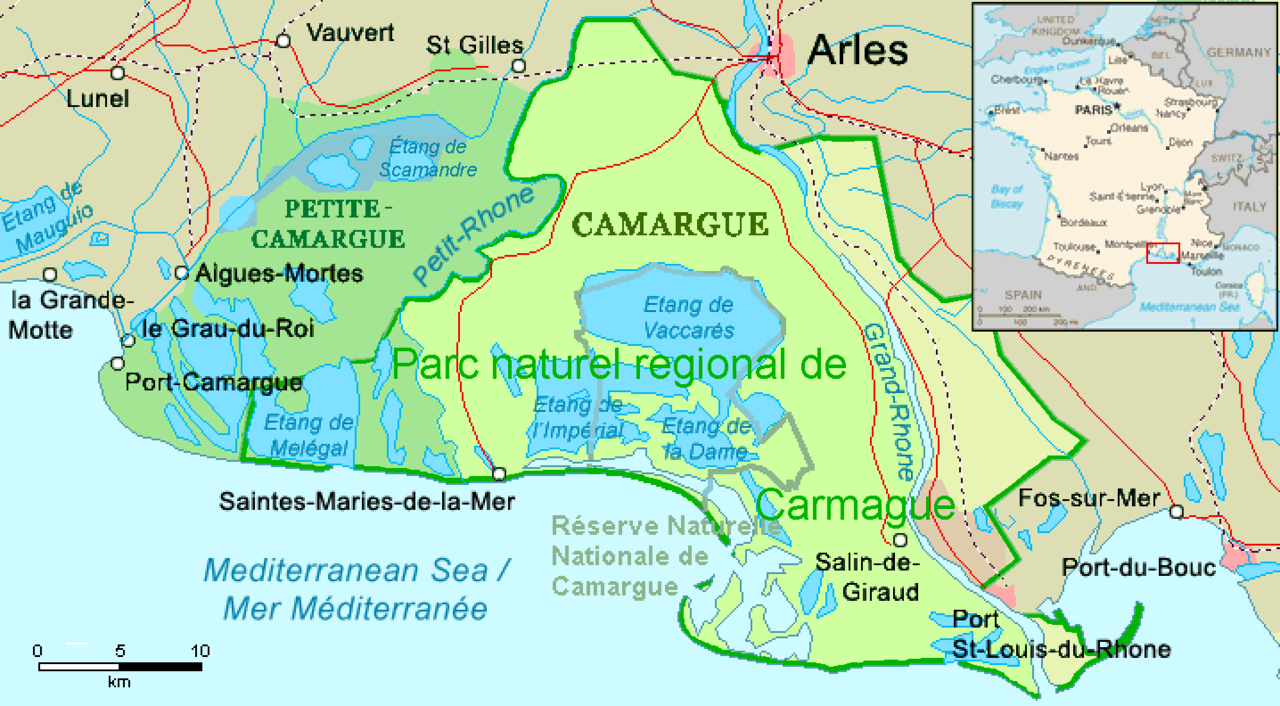 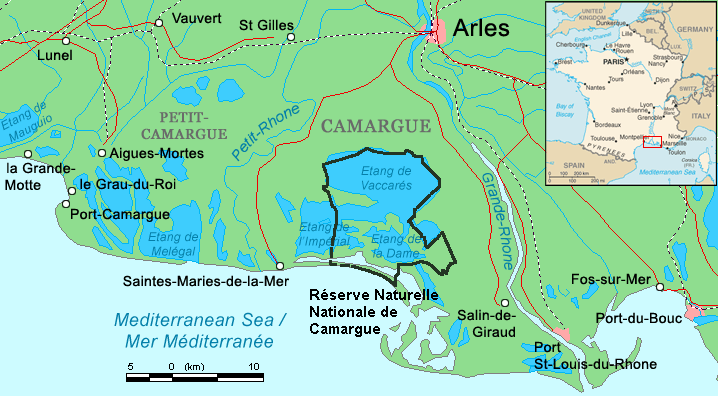 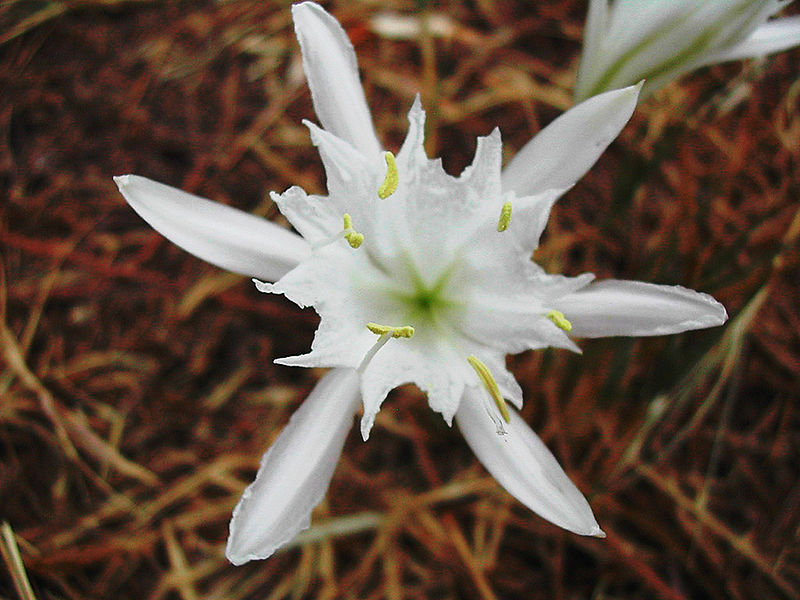 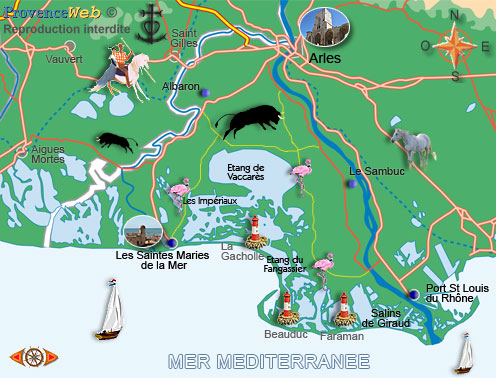 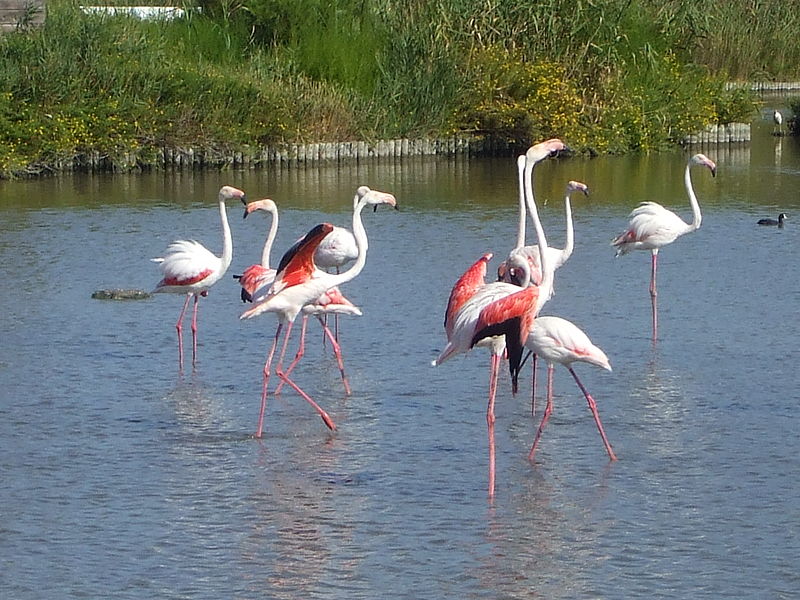 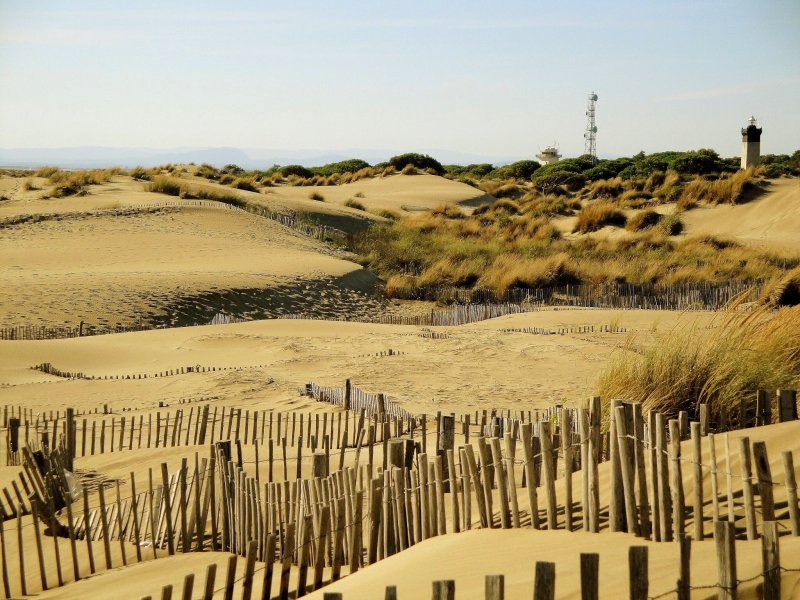 Пешпчане плаже Ле Гру на 
контакту делте Роне и мора
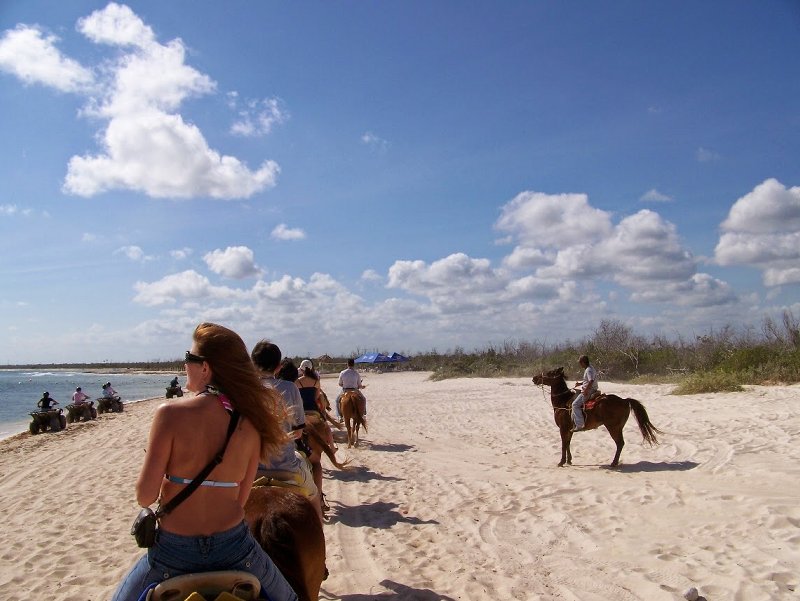 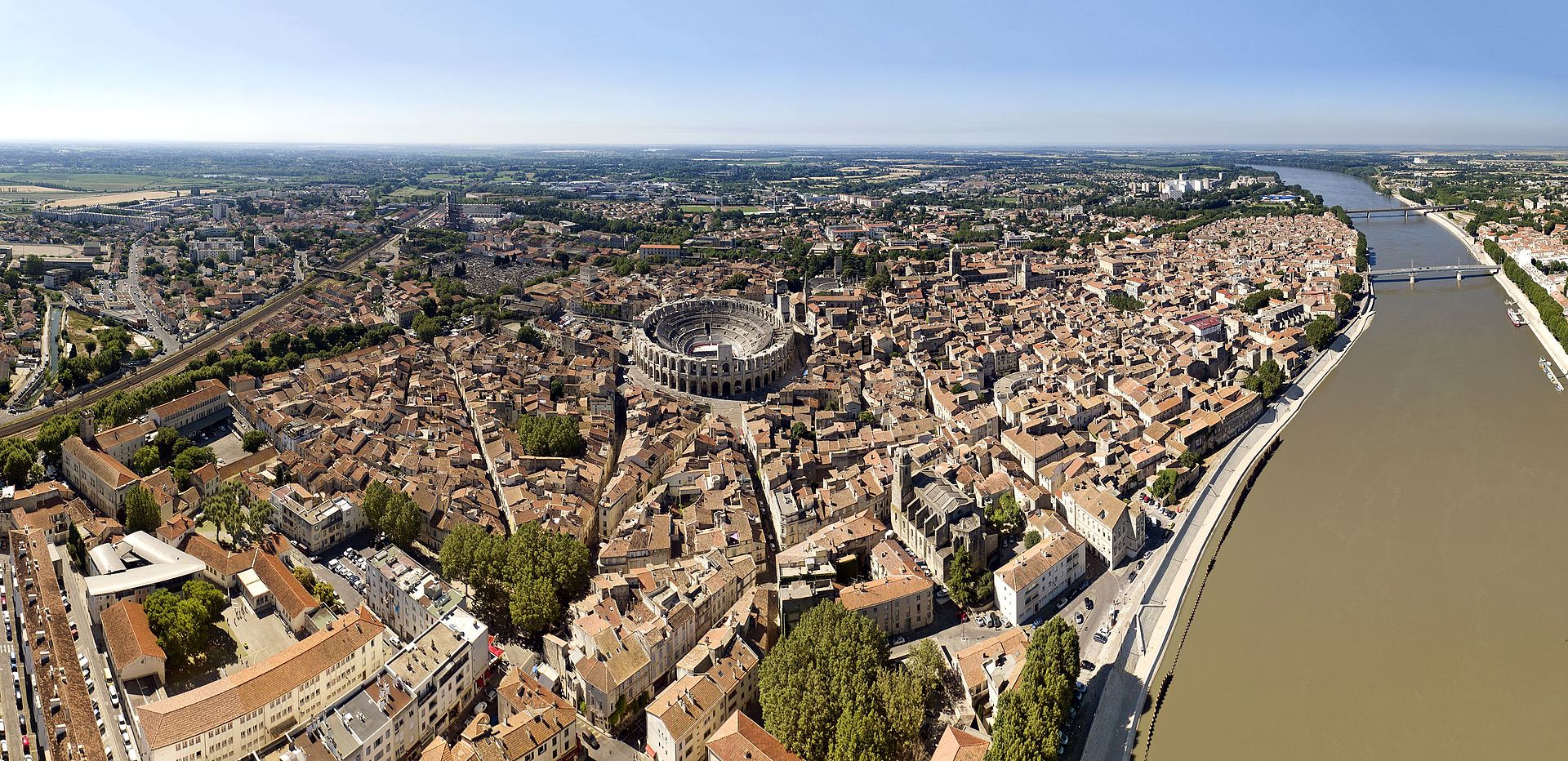 Арл
на почетку 
делте Роне
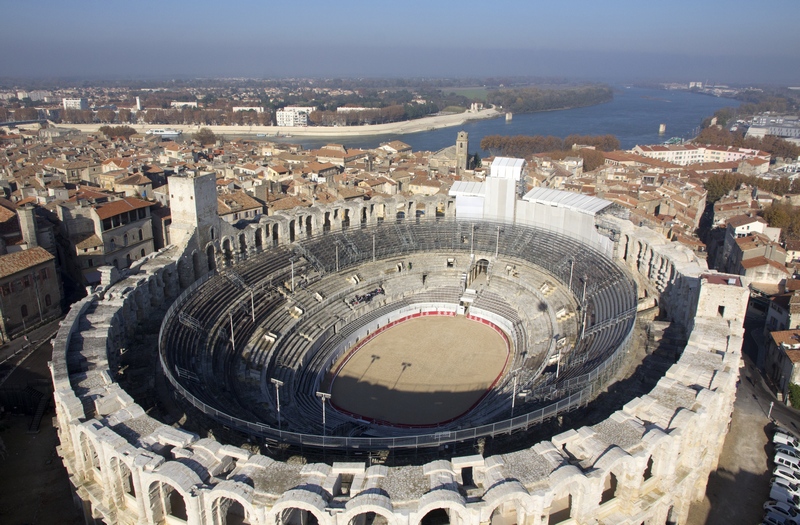 Арена – грађена 90. године; 136 m са 109 m;  120 лукова; 20.000 гледалаца
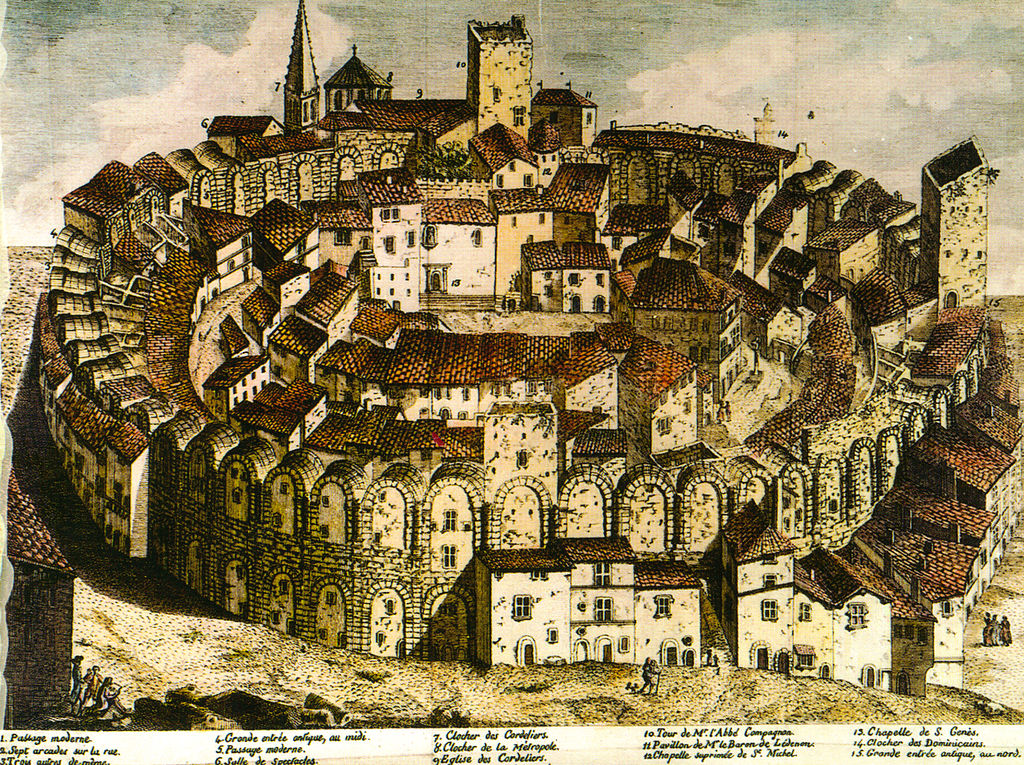 Арена у 18. в.
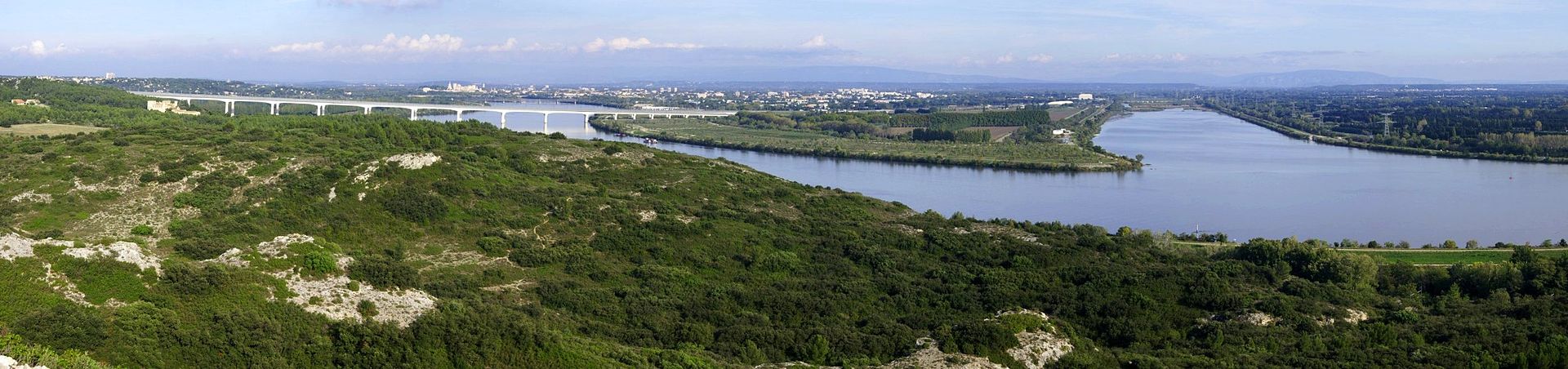 Ушће Диранса у Рону код Авињона
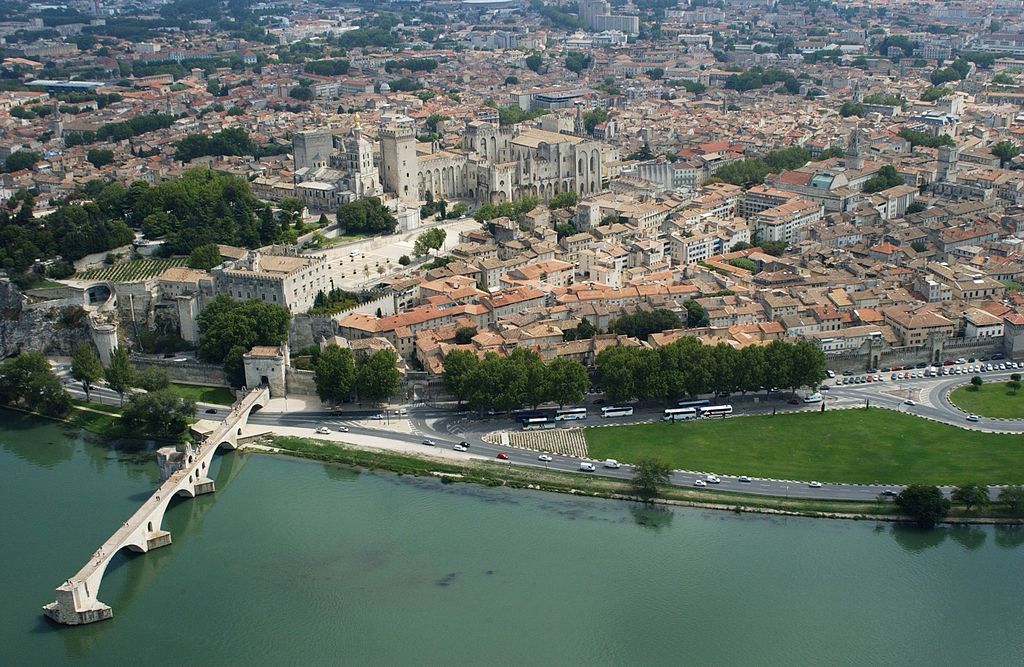 Авињон
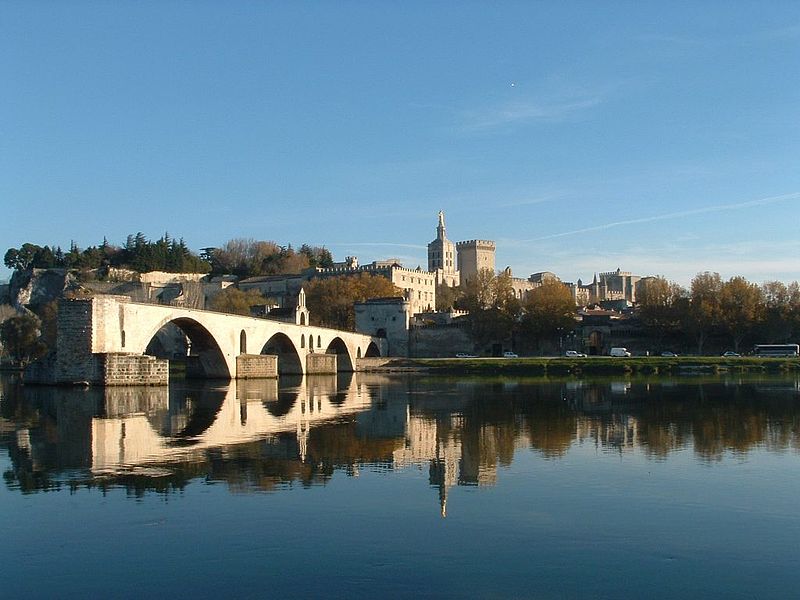 Авињон
Mост Св. Бенезе грађен 1177-1185 (имао 22 лука и дуж. 915 m, сада 120 m)
 и Папска палата
Папска палата (1309-1423)
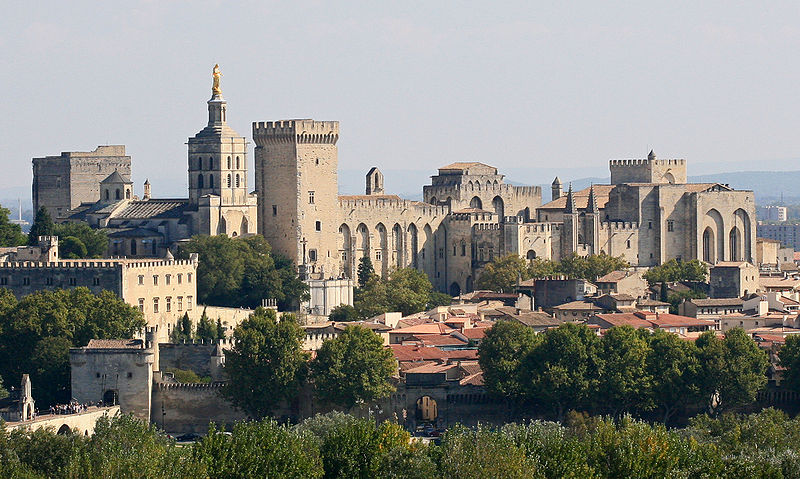 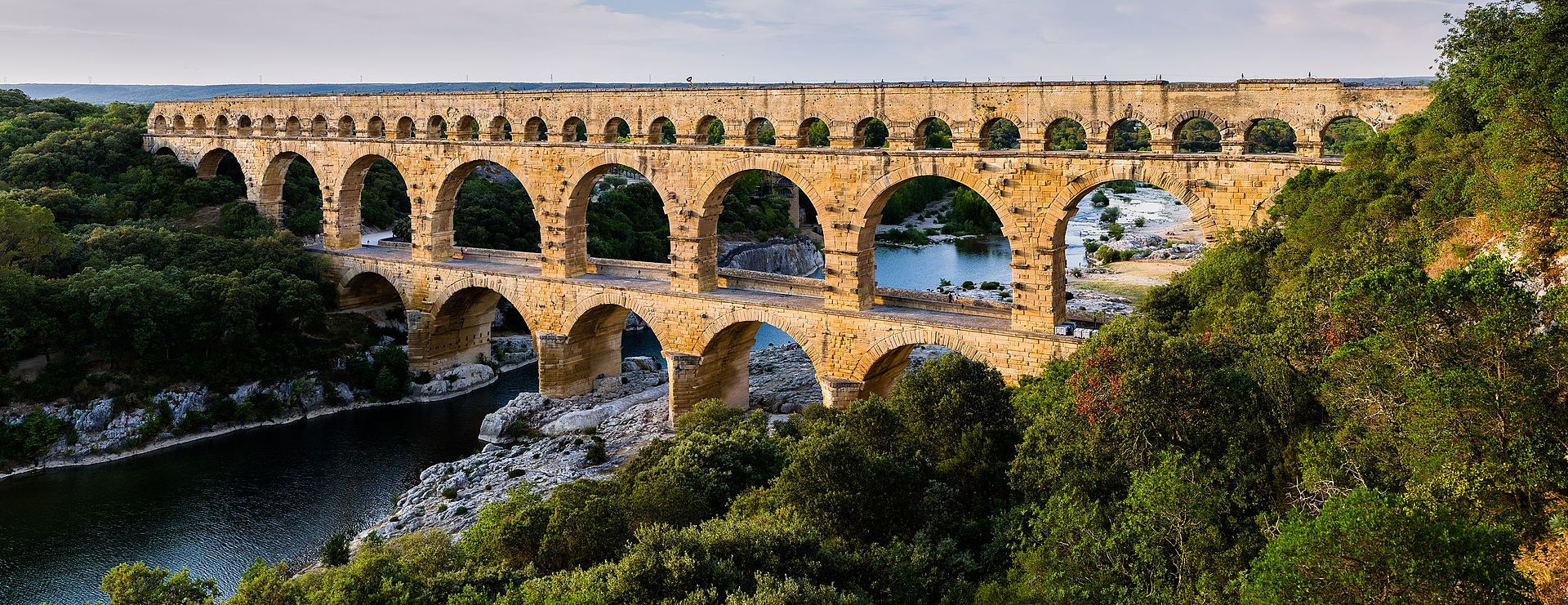 Аквадукт Гард код Нима (горњи 275 m – оригин. 360 m, средњи 242 m, доњи 142 m, вис. 48,8 m)
Грађен 40-60. год.; затворен у 6. в.?
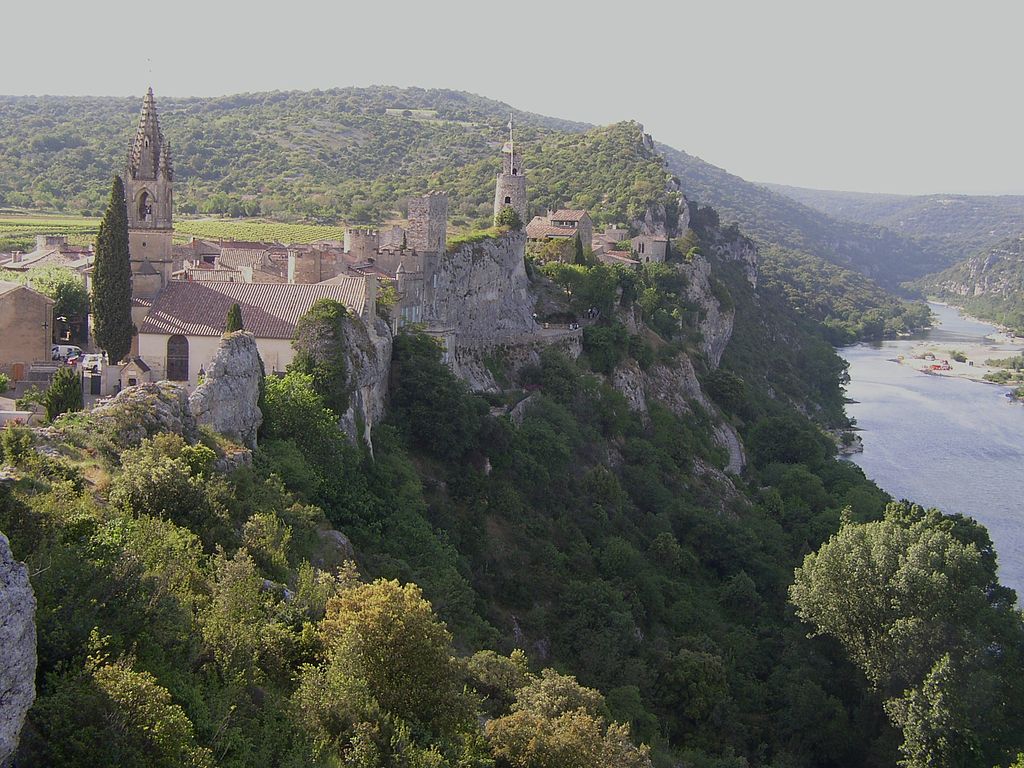 Егез на реци Ардеш (десна прит. Роне, Департ. Гар)
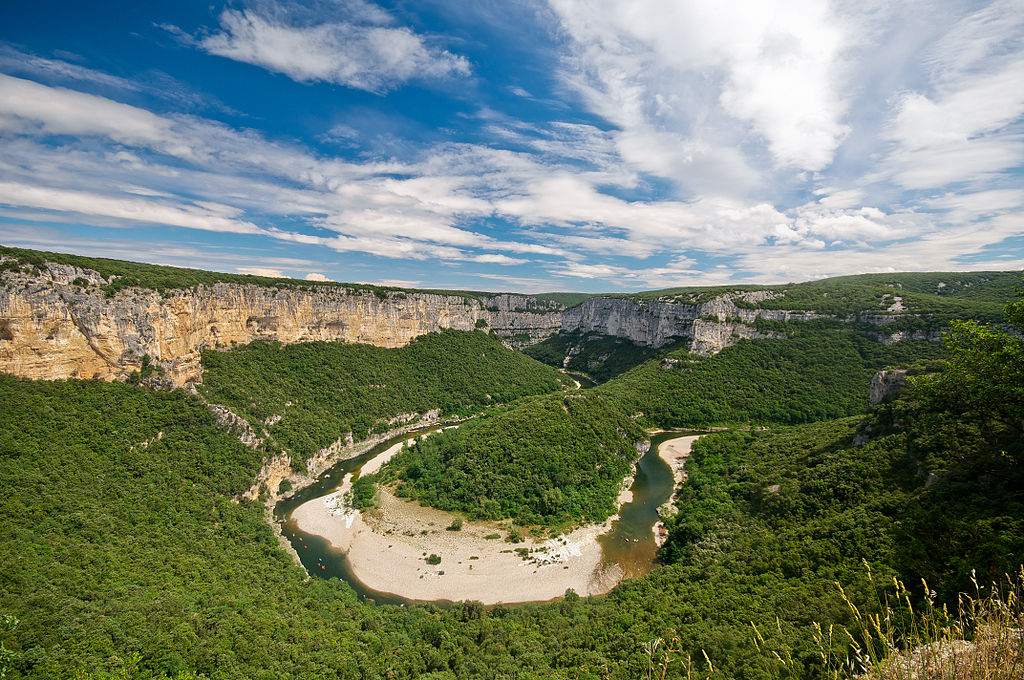 Меандар реке Ардеш
НИМ
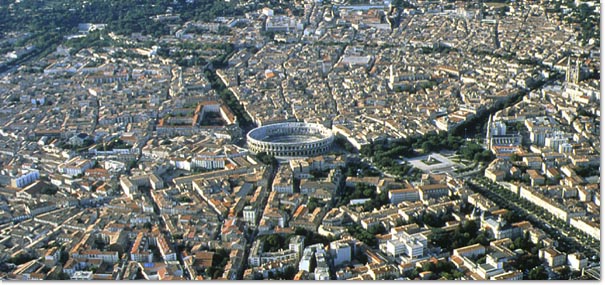 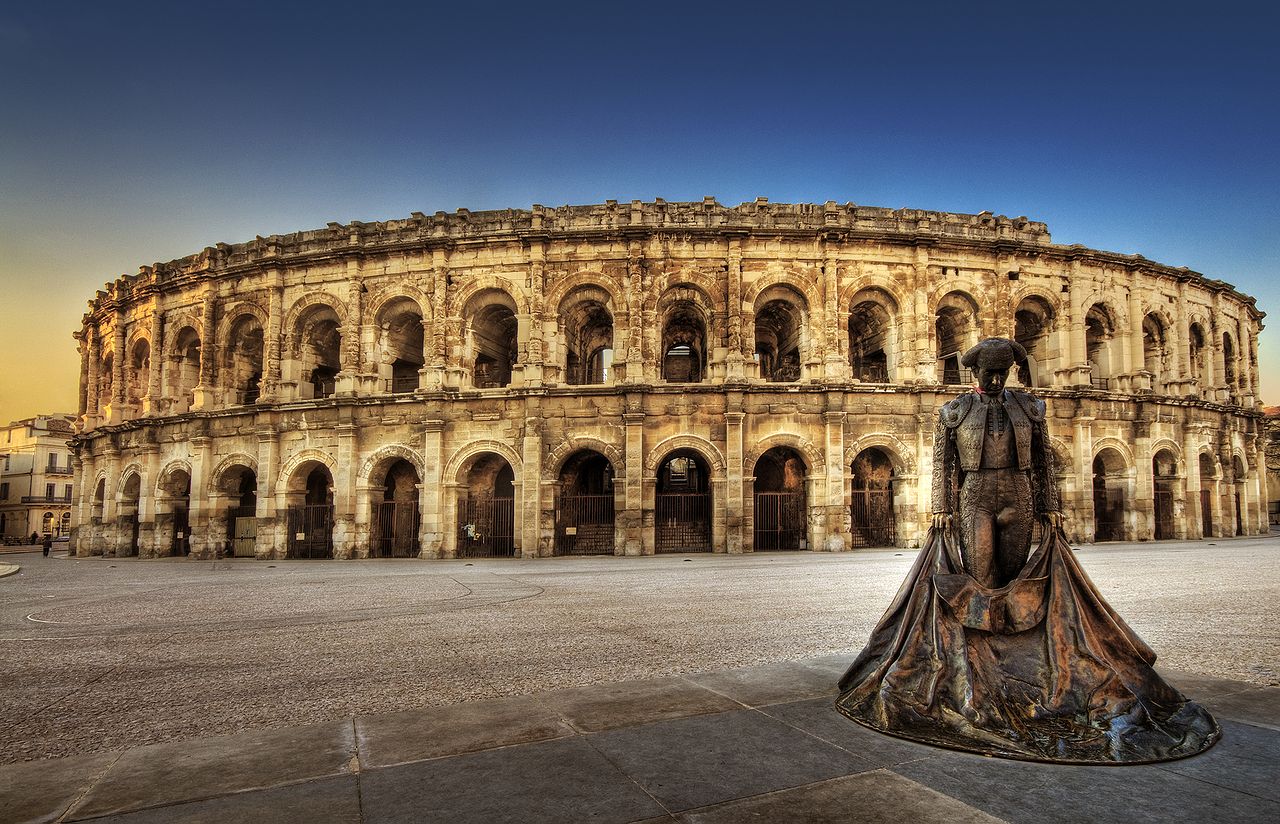 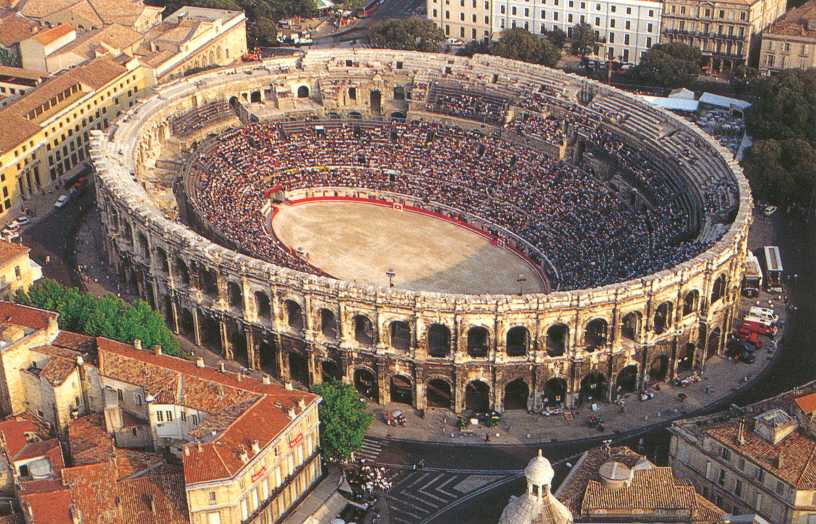 Арена у Ниму (133 са 101 m, 70. год.,
 24.000 глед.)
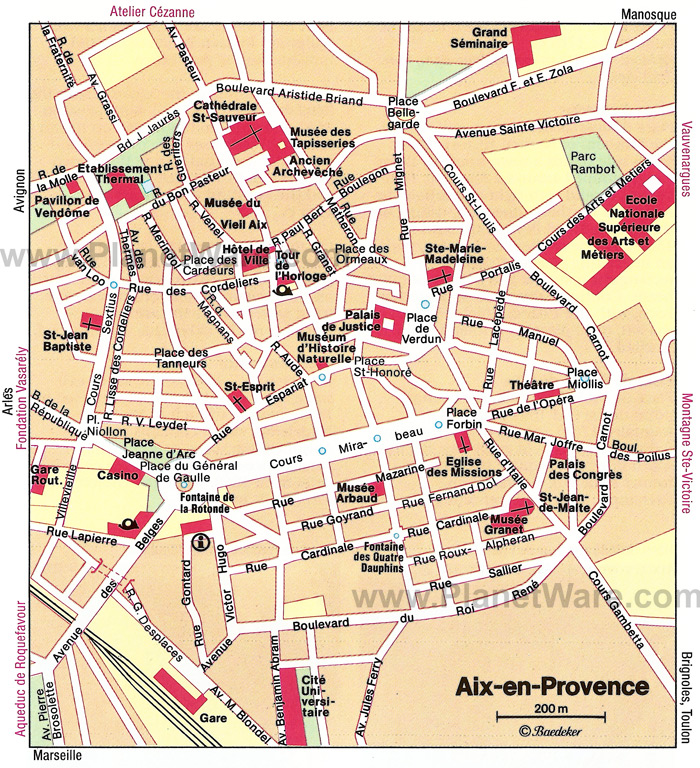 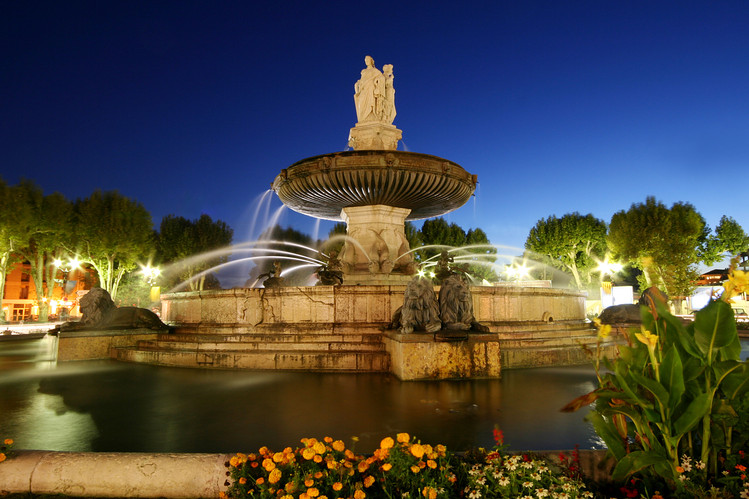 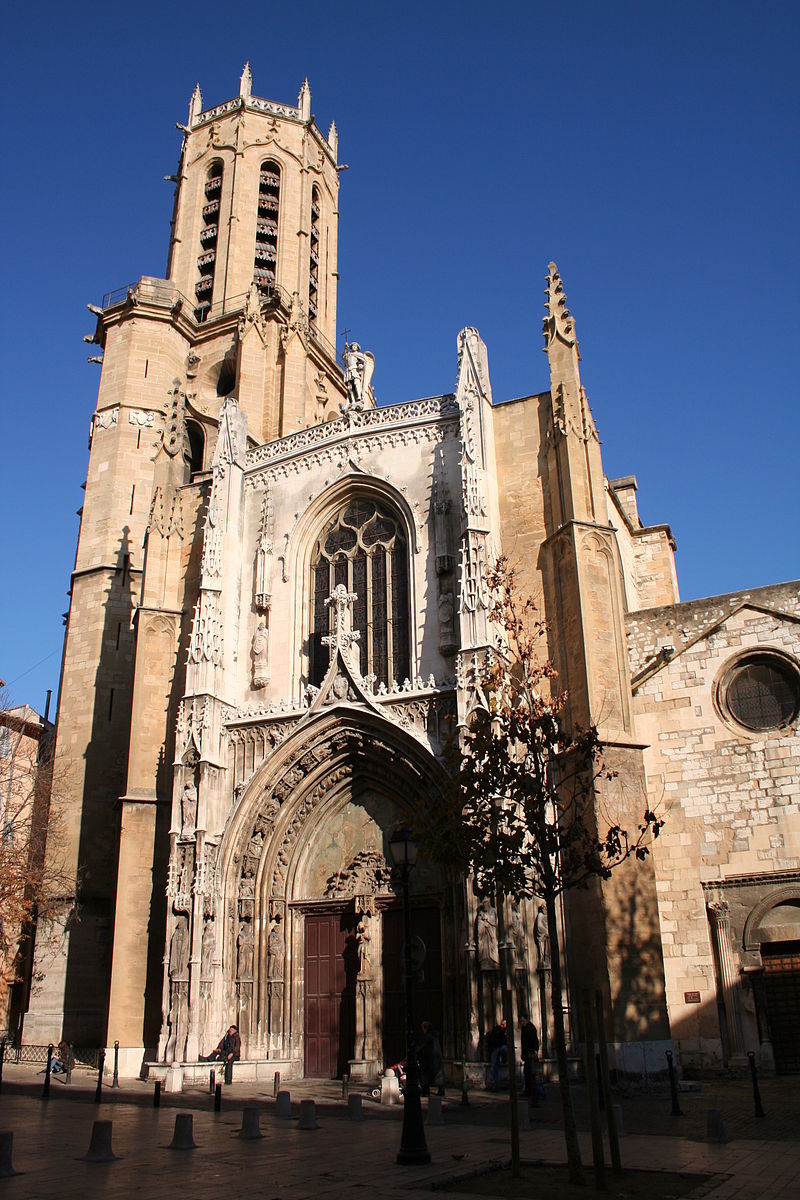 Катедрала 
12-16. в. 
Романика - готика
ЕКС ЕН
ПРОВАНС
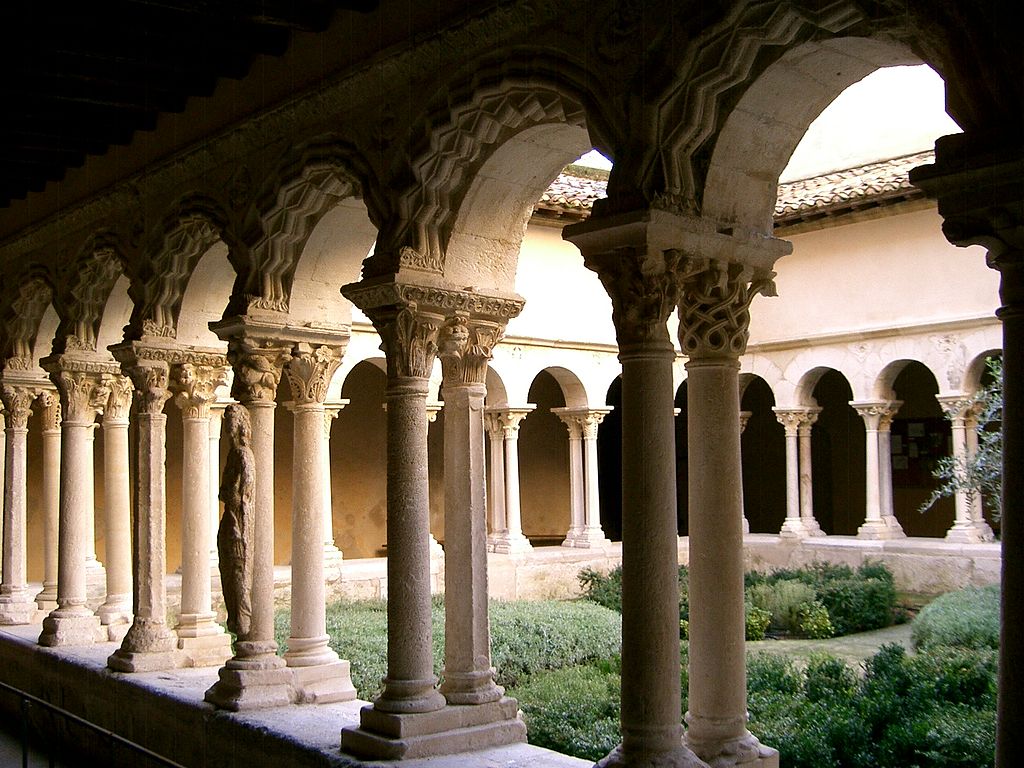 Двориште
Катедрале
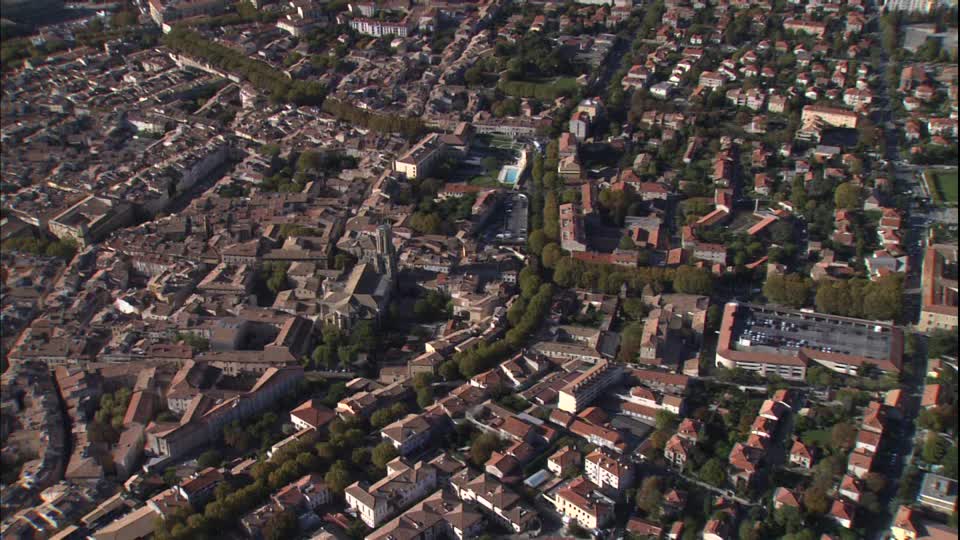 Екс ен Прованс
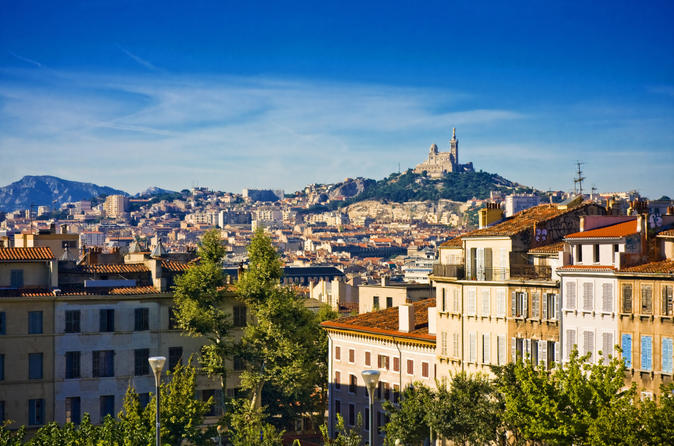 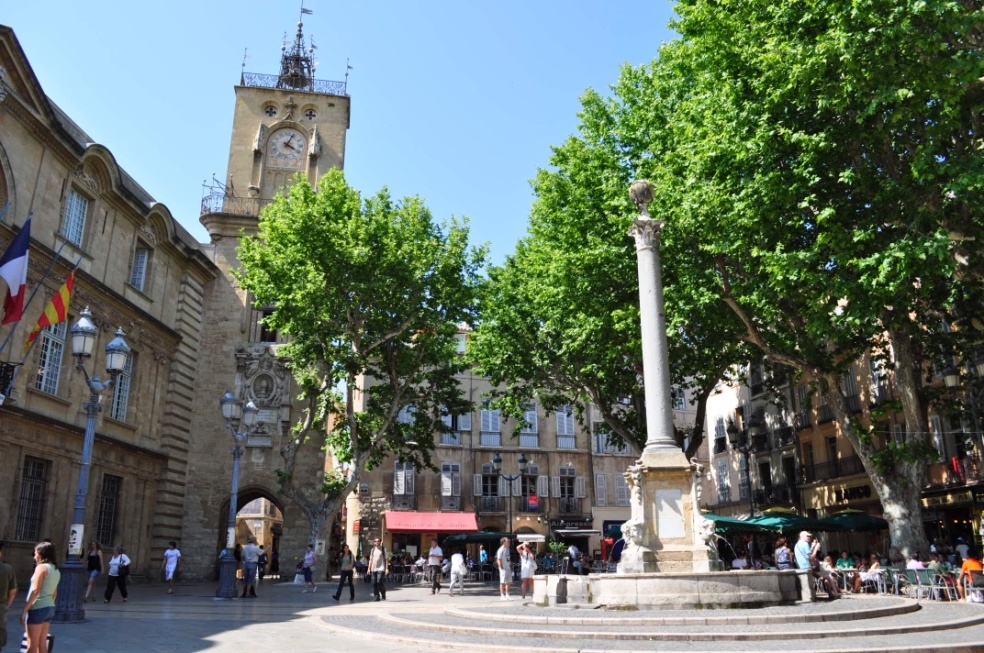 Екс ен Прованс
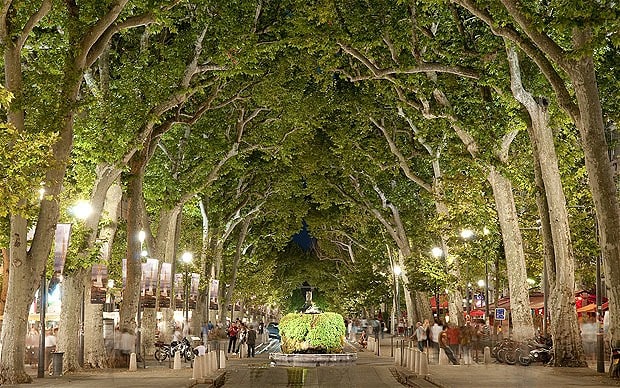 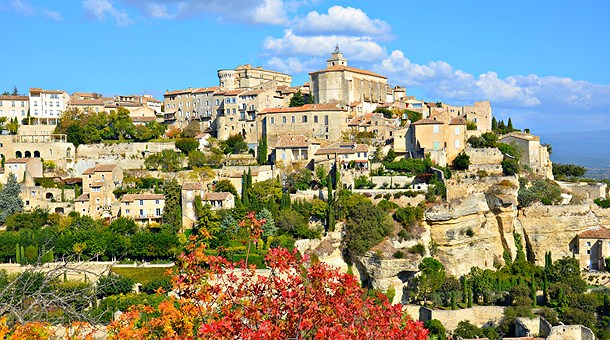